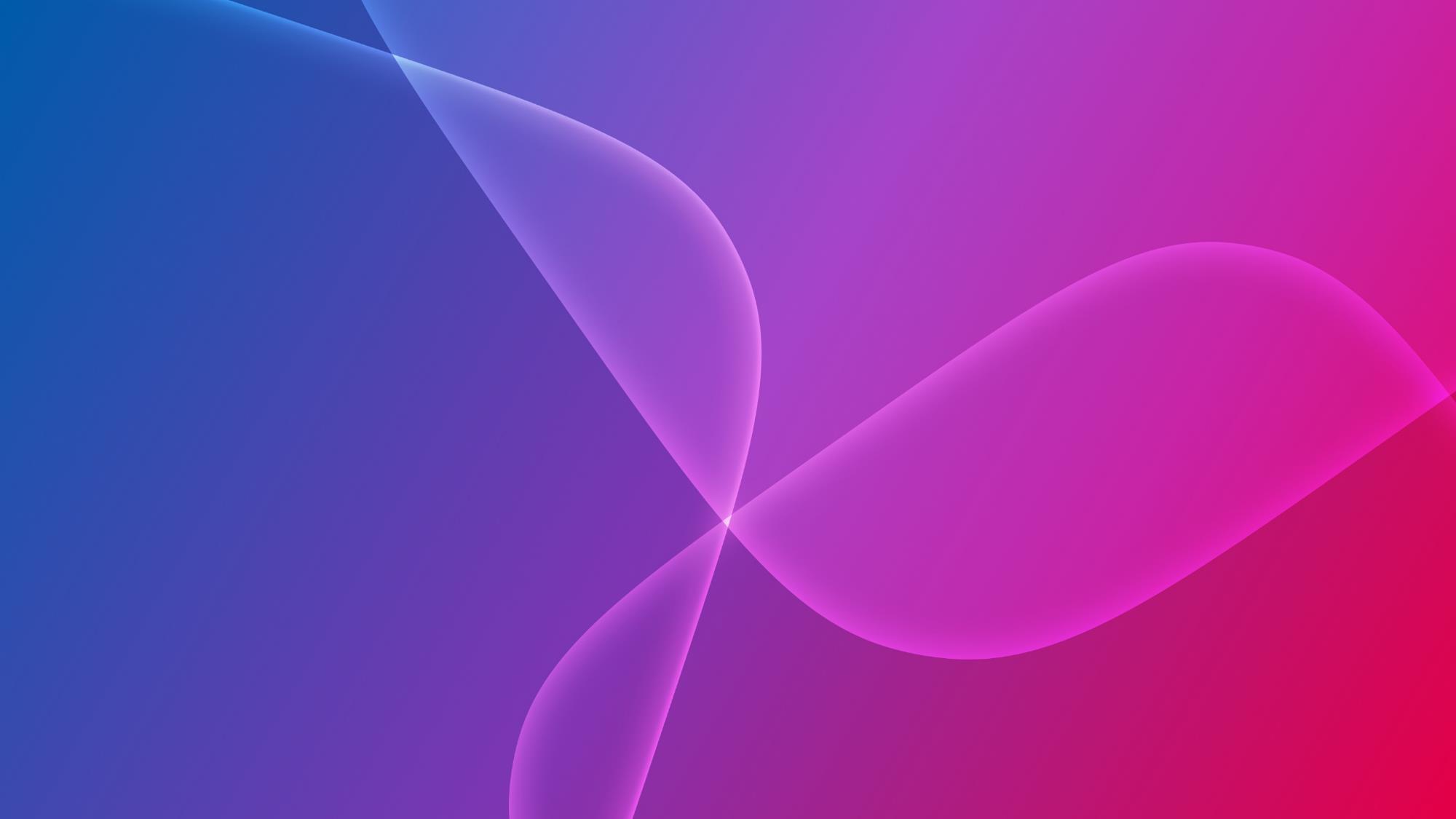 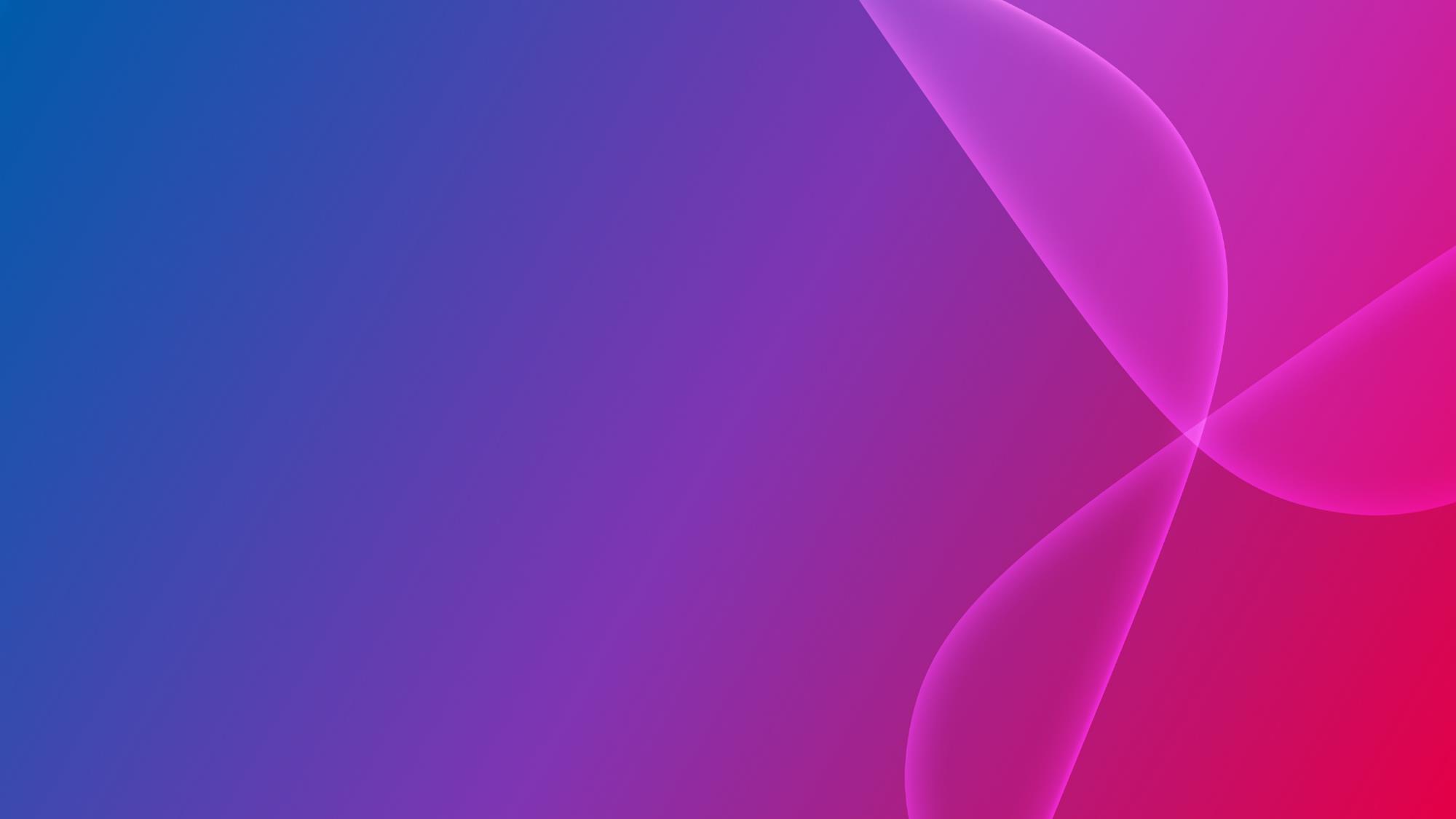 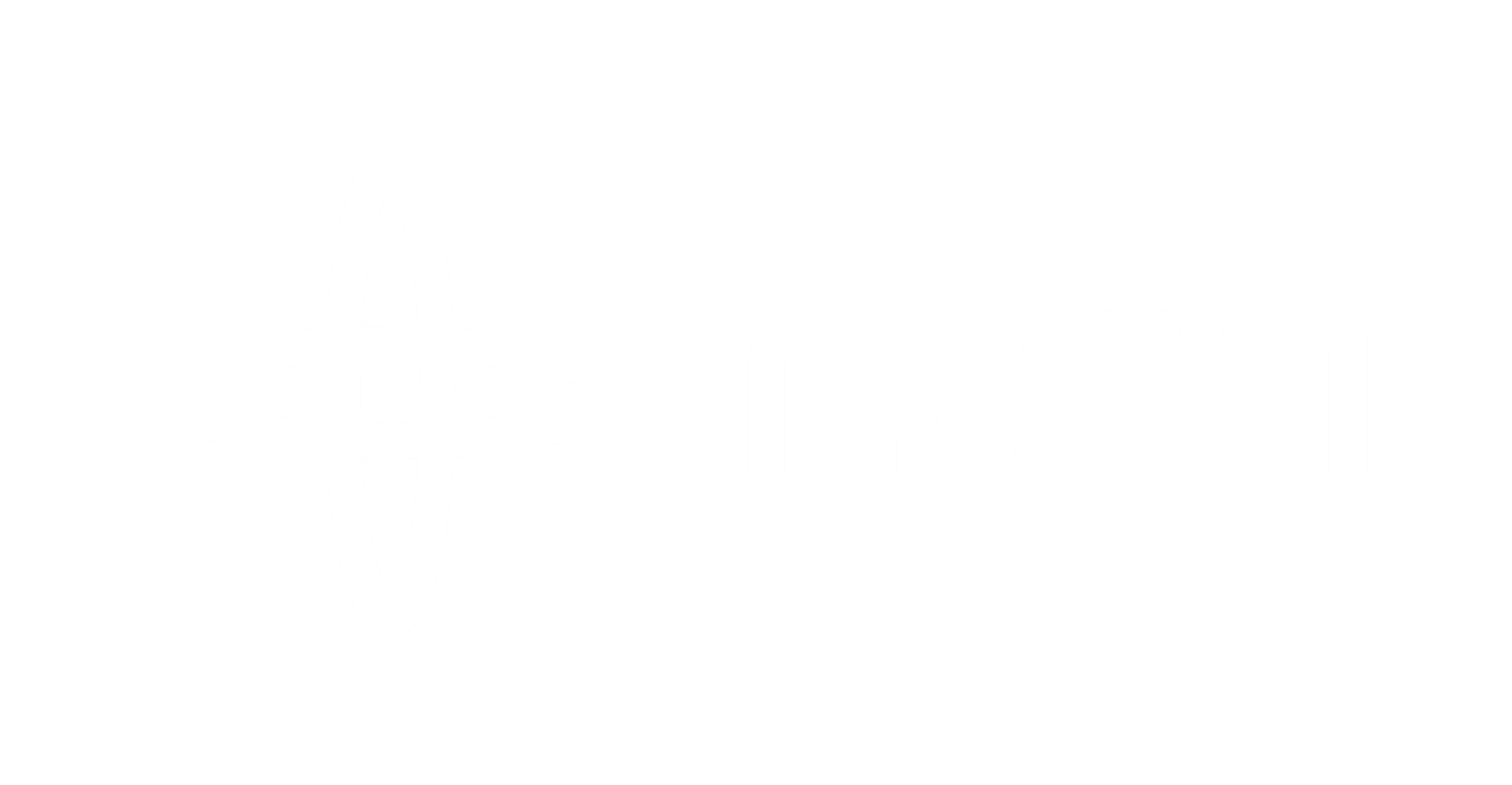 Доклад ректора Антохиной Ю. А.на заседании ученого совета ГУАП
31 августа 2023, Санкт-Петербург
1. Основные итоги работы 2022-2023
Ключевые моменты, результаты и достижения
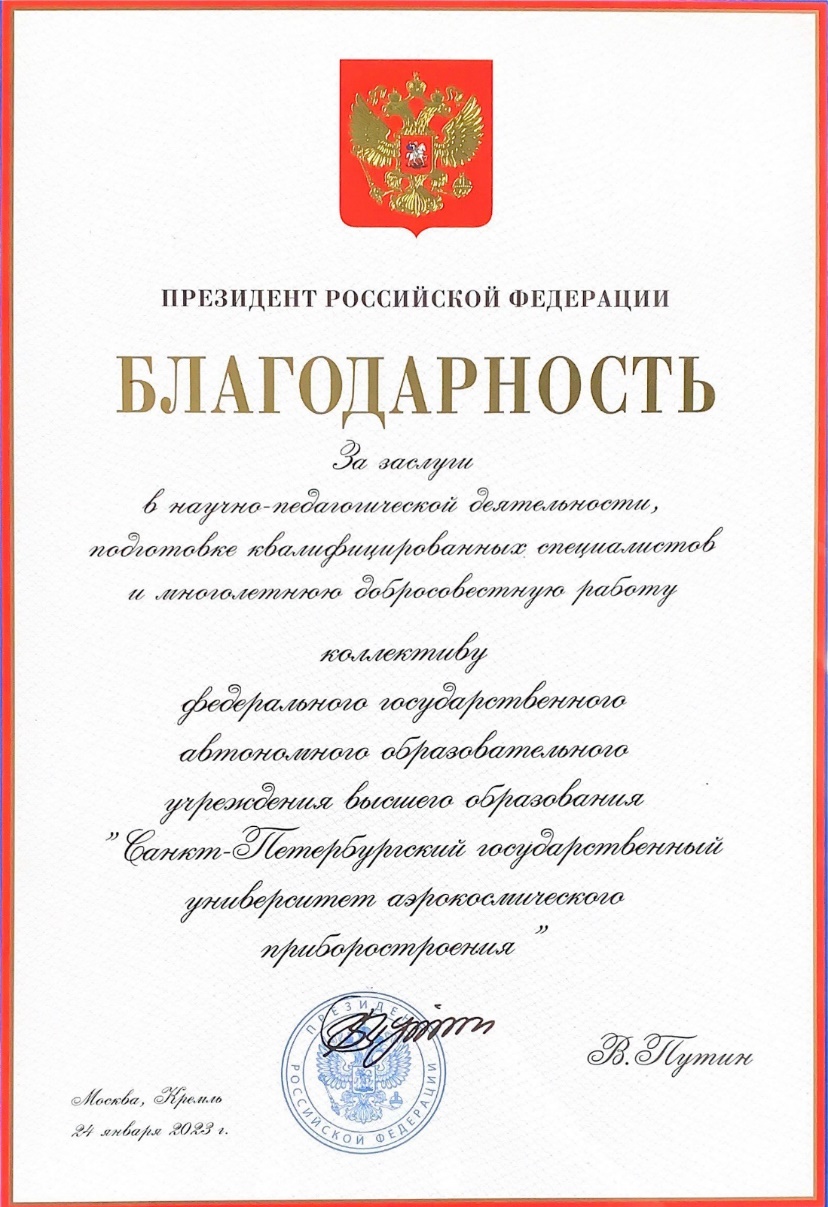 24 января 2023 года
Благодарность Президента Российской Федерацииза заслуги в научно-педагогической деятельности, подготовке квалифицированных специалистов и многолетнюю добросовестную работу
Юбилейные даты
Институт технологий предпринимательства и права (экономический факультет)
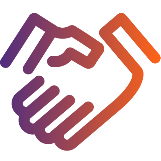 Институт информационных технологий и программирования
Газета
35
60
60
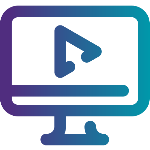 лет
лет
лет
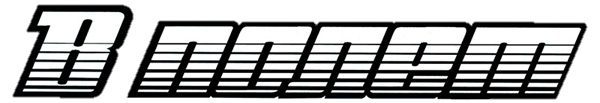 1. Основные итоги работы 2022-2023
Ключевые моменты, результаты и достижения
ГУАП сегодня
> 14 000
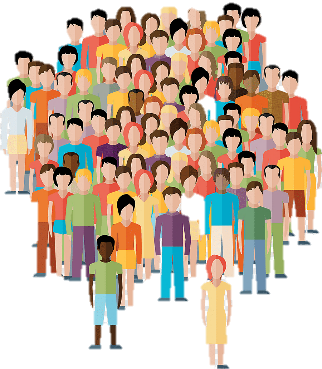 По предметным рейтингам
обучающихся
64
Инжиниринг и технологии
Инженерно-техническая сфера
Естественно-математическая сфера
Экономика и управление
65
36
место
151
программа
подготовки
место
место
из 720 вузов в рейтинге влиятельности вузов
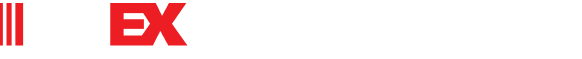 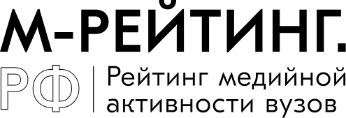 ГУАП занимает
16 — 30 позиция
с декабря 2022 года
из 635 вузов в рейтинге лучших университетов по версии Forbes
3
локальный рейтинг вузов Северо-Западного федерального округа без учета вузов из Топ-100 и рейтинга «Три миссии университета»
Федеральная инвестиционная площадка на базе нашего университета вошла в число 19 лучших
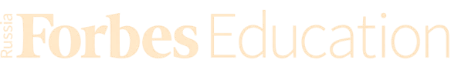 место
50
ГУАП вошел в топ
рейтинга эффективности воспитательной работы
ГУАП один из лидеров среди образовательных организаций, осуществляющих среднее профессиональное образование
в рейтинге предпринимательских университетов и бизнес-школ
33 место среди 450 вузов
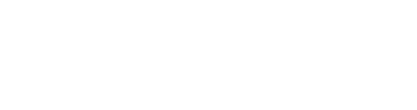 1. Основные итоги работы 2022-2023
Ключевые моменты, результаты и достижения
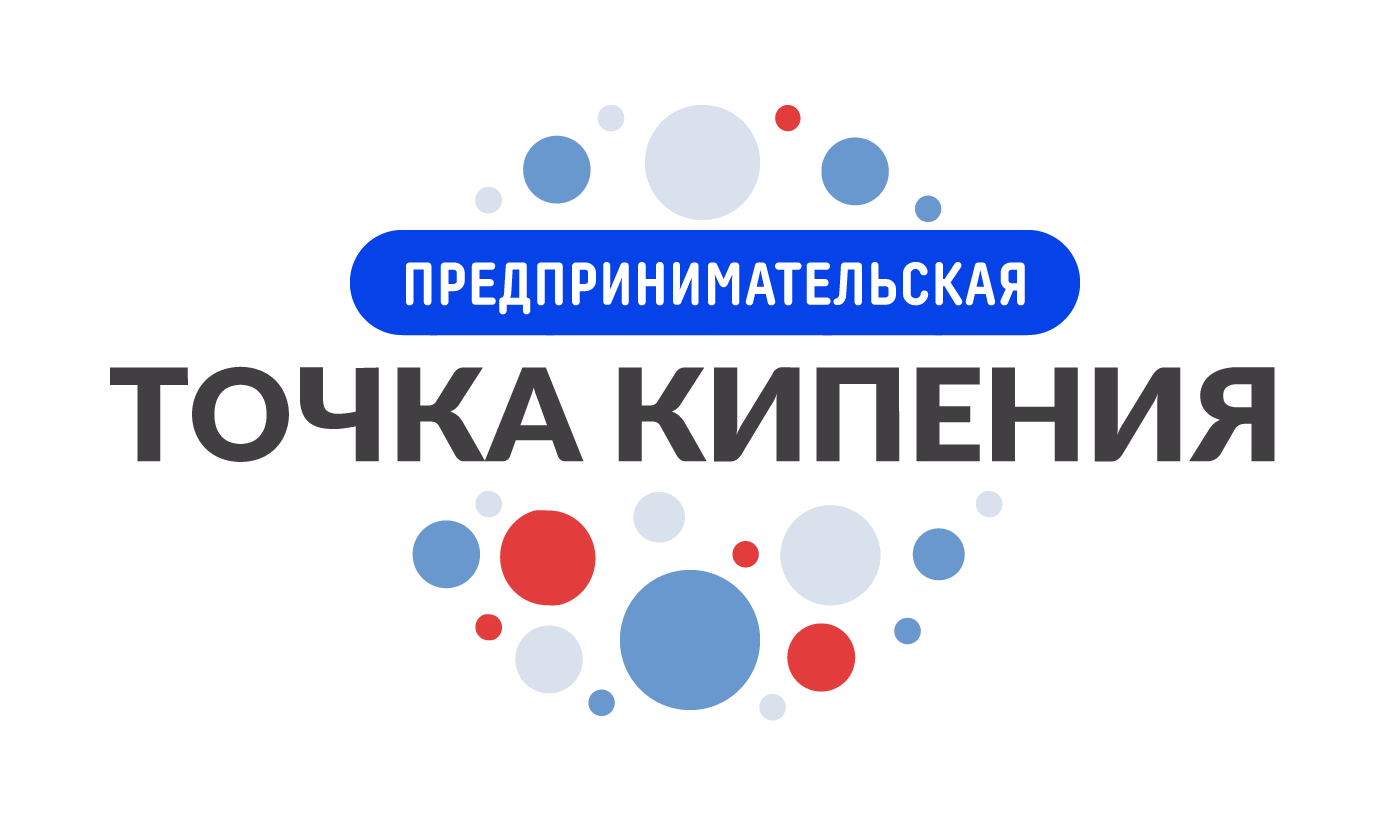 Апрель 2023: завершение реализации двухлетнего проекта «Методическое сопровождение внедрения методик FutureSkills в систему высшего образования»
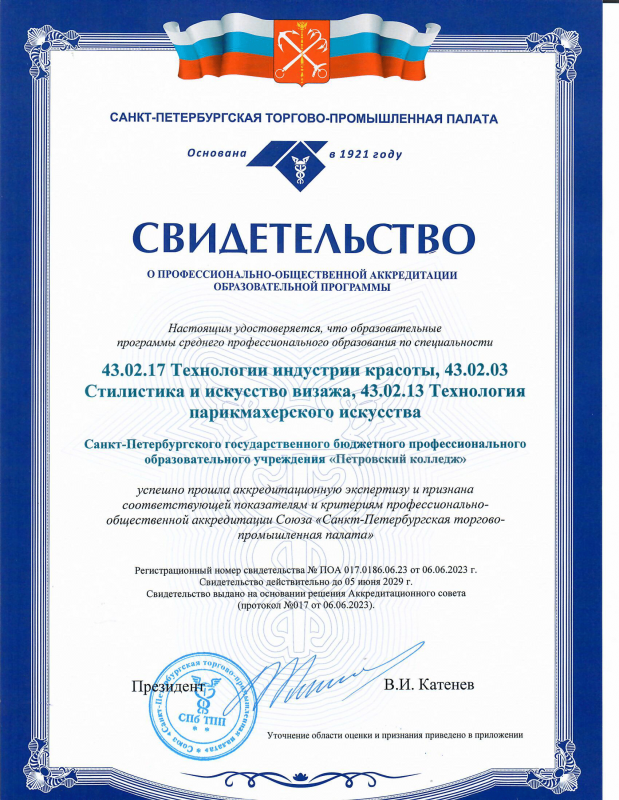 Команда вуза выиграла грант на создание Предпринимательской точки кипения
ГУАП — победитель конкурса на создание центра трансфера технологий
9
образовательных программ
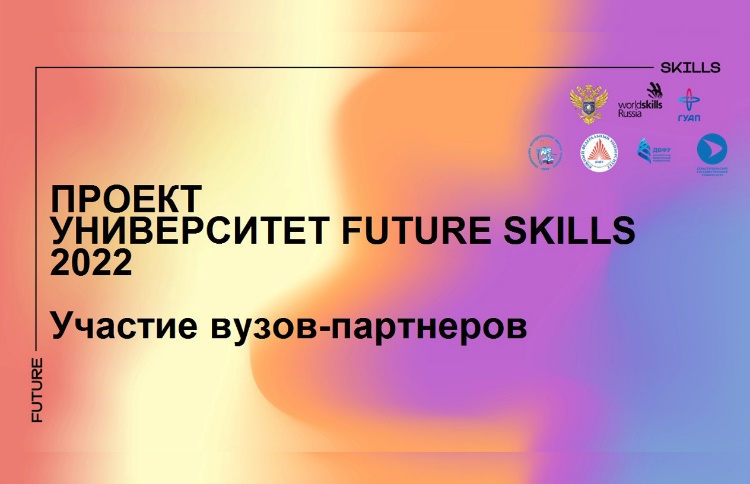 В рамках проекта ГУАП
Код будущего
объединил 56 вузов
разработал и внедрил 43 компетенции, 
20 из которых – в ГУАП
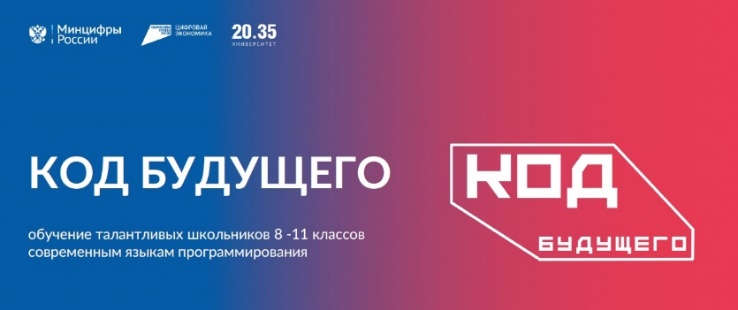 ГУАП среди 23 организаций,
реализующих проект для школьников
1. Основные итоги работы 2022-2023
Ключевые моменты, результаты и достижения
ГУАП – исследовательский университет
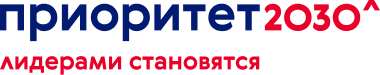 100%
Базовое финансированиена 2023 год
4 ядерных направления
Аэрокосмос – первое среди равных
89
Реализованных мероприятий в 2022 году
Ключевые стратегические проекты –
Опорные для реализации политик стратегические проекты –
123
Запланированных к реализации мероприятий в 2023 году
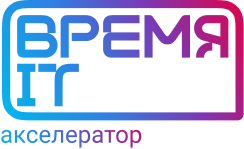 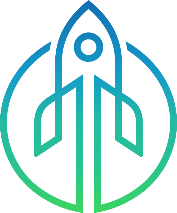 Центр аэрокосмических исследований и разработок 
Инженерная школа 2.0
Университет компетенций будущего 
«Цифровой университет»
«GoUp – твой опыт»
Положения по кадровой политике ГУАП стали одними из лучших практик и вошли в каталог Минобрнауки РФ
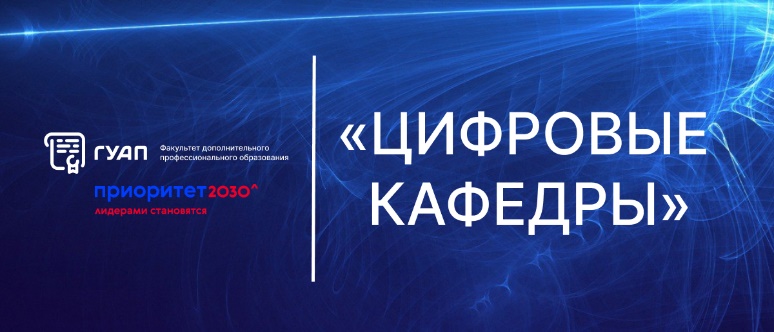 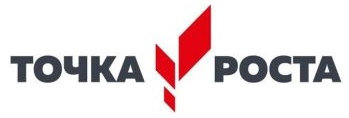 Проект Цифровые кафедры – награда за выдающиеся успехи в реализации проекта на Digital Innopolis Days
1. Основные итоги работы 2022-2023
Развитие научно-исследовательской инфраструктуры
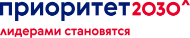 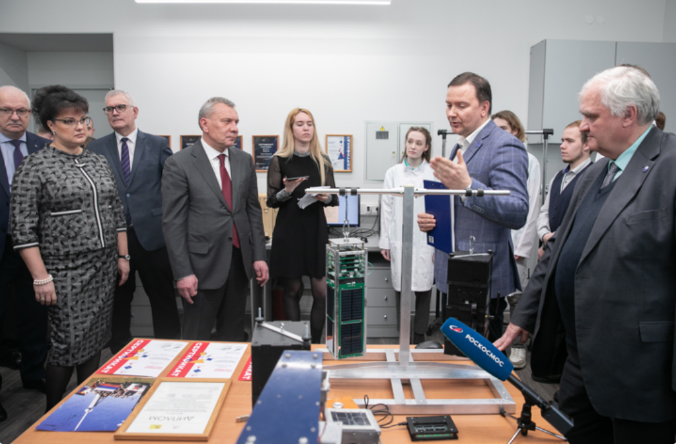 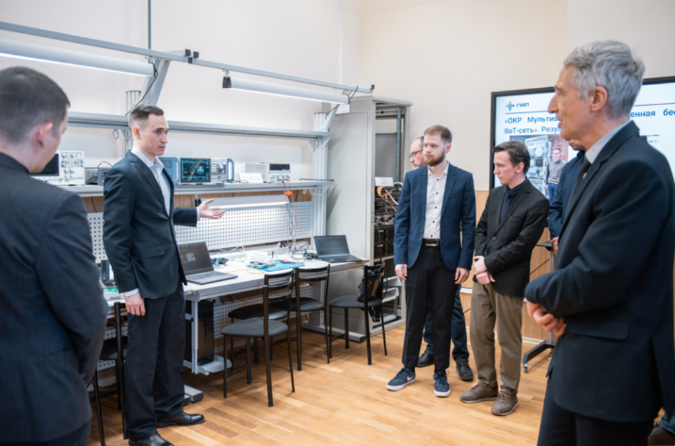 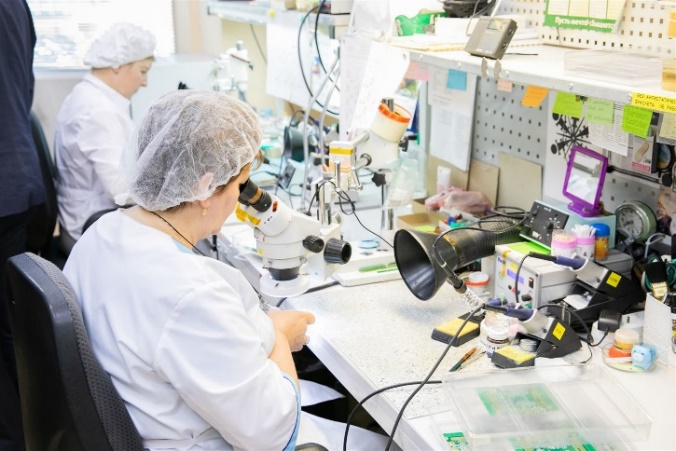 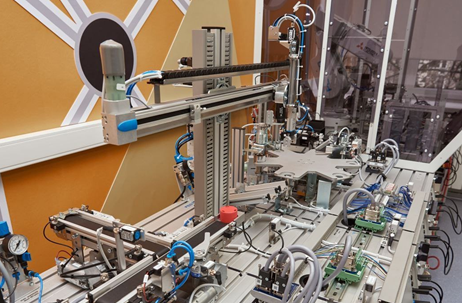 Лаборатория новых производственных технологий ИШ
Лаборатория базовой кафедры авиационных приборов, интерфейсов и систем
Центр компетенций по беспроводным технологиям
Лаборатория проектирования малых космических аппаратов
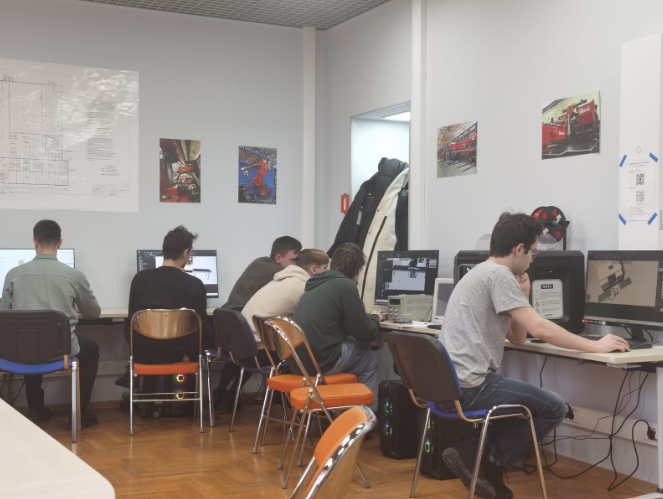 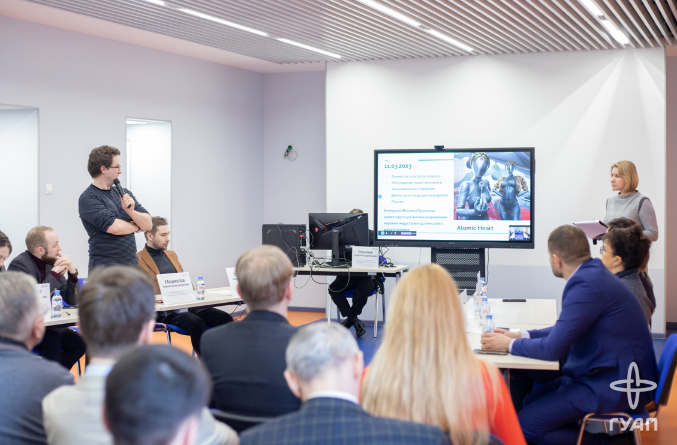 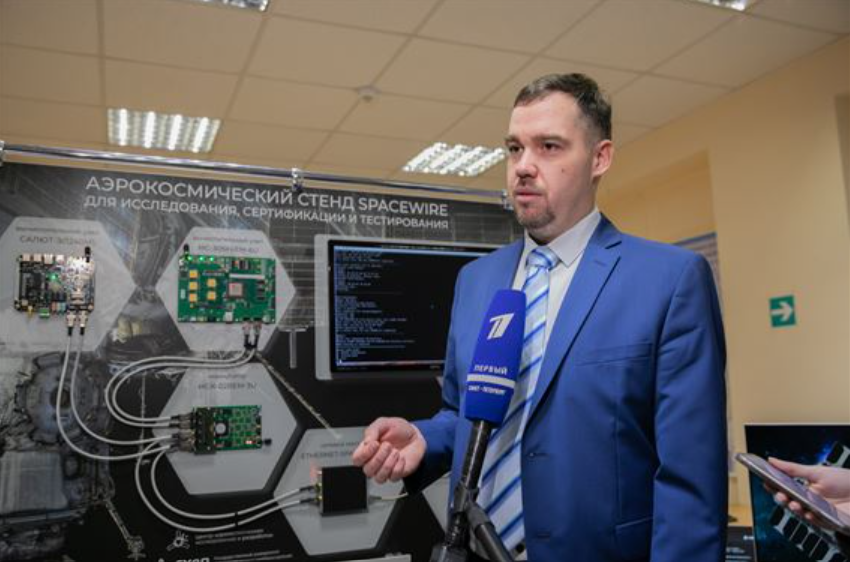 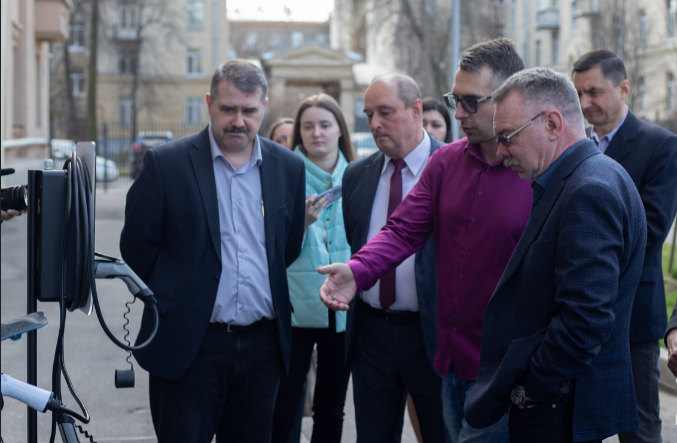 Лаборатория машинного обучения ИШ
Лаборатория киберспорта 
и геймификации образования ИШ
Образовательная фабрика по электрическим зарядным станциям
Центр аэрокосмических исследований и разработок Aerospace R&D Centre
1. Основные итоги работы 2022-2023
Целевые показатели эффективности реализации программы развития
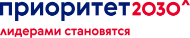 1. Основные итоги работы 2022-2023
Стратегические сессии
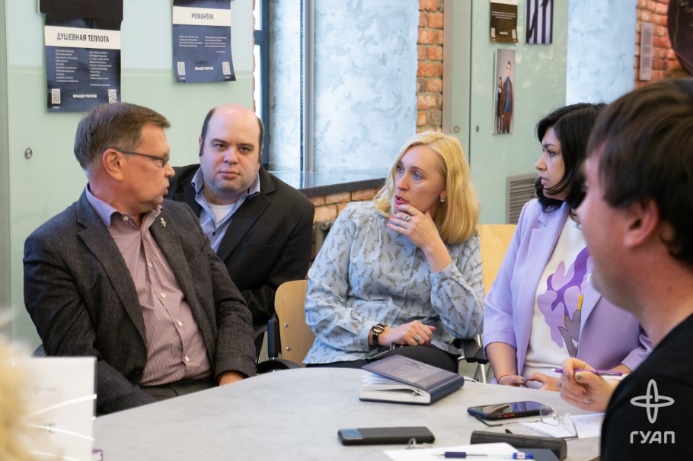 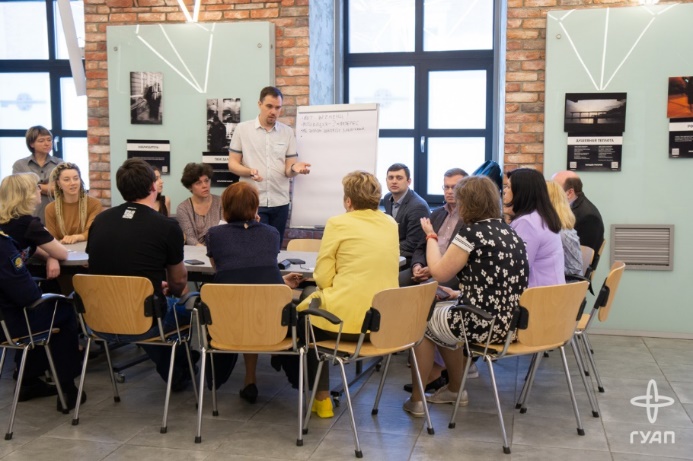 12 мая 2023 года Президентом Российской Федерации был подписан Указ №343 «О некоторых вопросах совершенствования системы высшего образования»
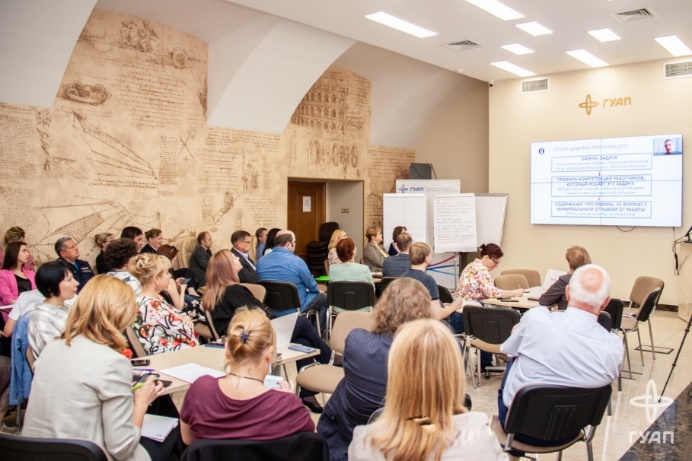 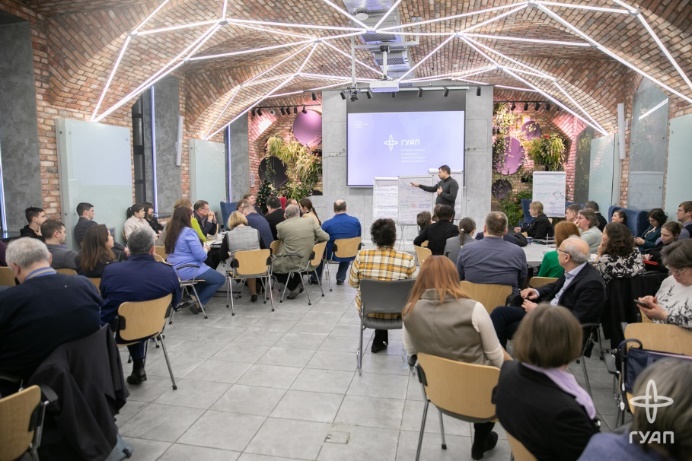 Команда ГУАП занимается проектированием новой образовательной программы по беспилотным транспортным системам, основываясь на 21, 27 и 33 УГСН: машиностроение, авиационная и ракетно-космическая деятельность, информатика и вычислительная техника и искусственный интеллект
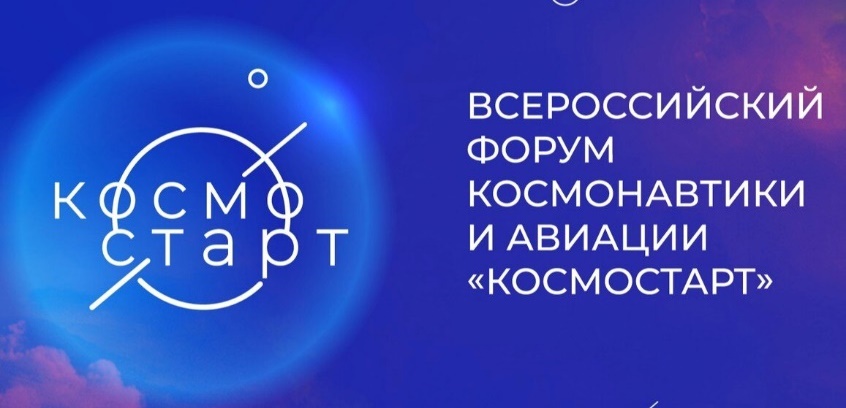 по дополнительному образованию
по проектированию передовых инженерных школ
по управлению перспективными проектами, 
по образовательной политике
по разработке образовательных программ для взрослых
по итогам реализации программы Приоритет 2030
1. Основные итоги работы 2022-2023
Победы в конкурсах и достижения
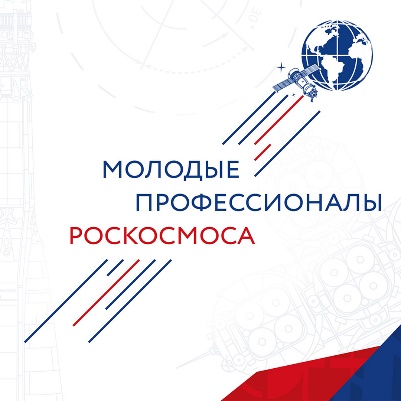 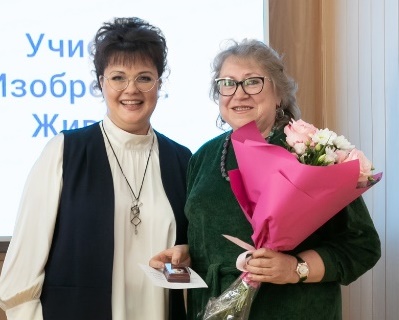 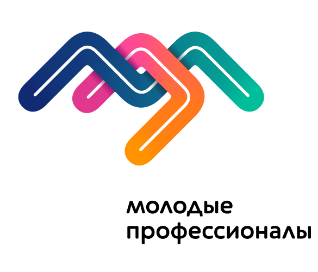 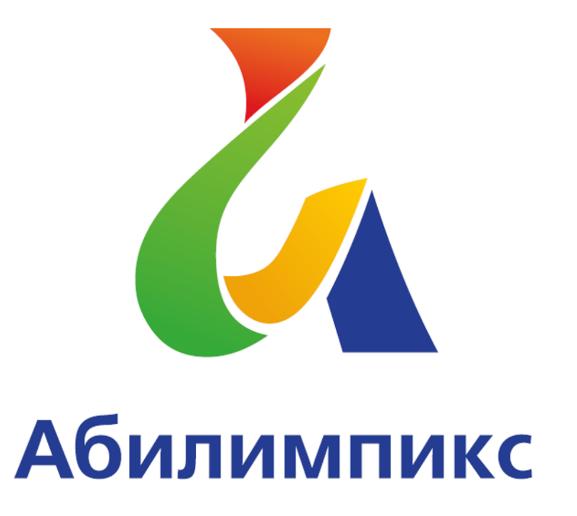 11
14
21
6
удостоены наград, почетных грамоти благодарностей Минобрнауки РФ, КНВШ Санкт-Петербурга и ГУАП
6
Серебряная медаль
Бронзовых медалей
Чемпионатов
Золотых медалей
Медальонов за профессионализм
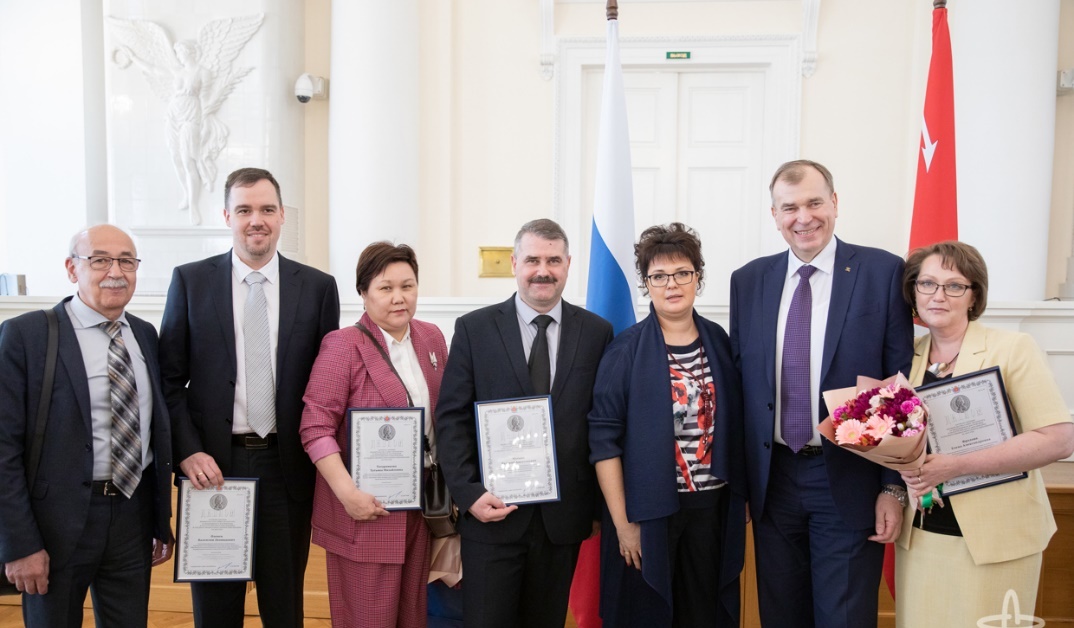 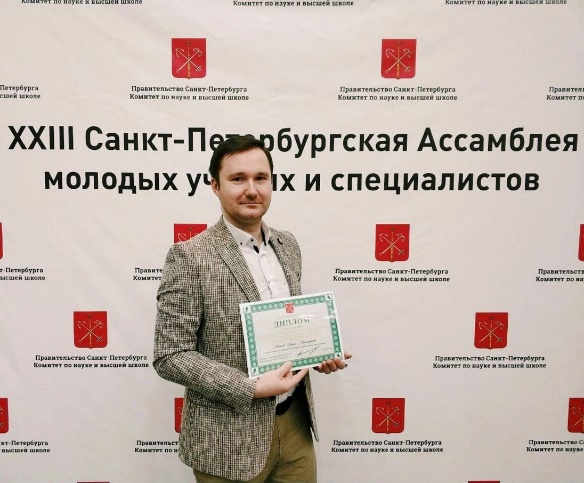 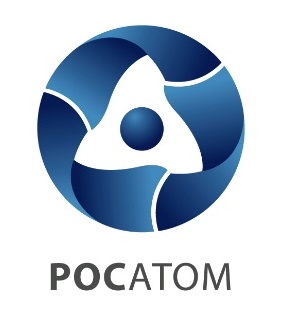 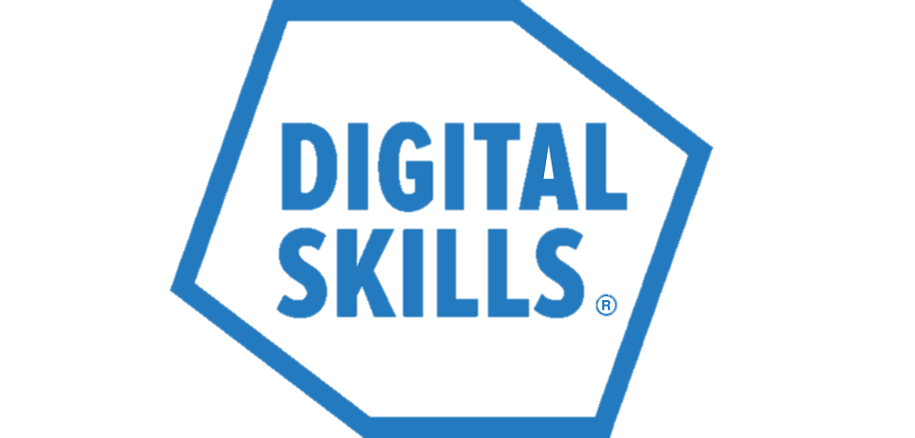 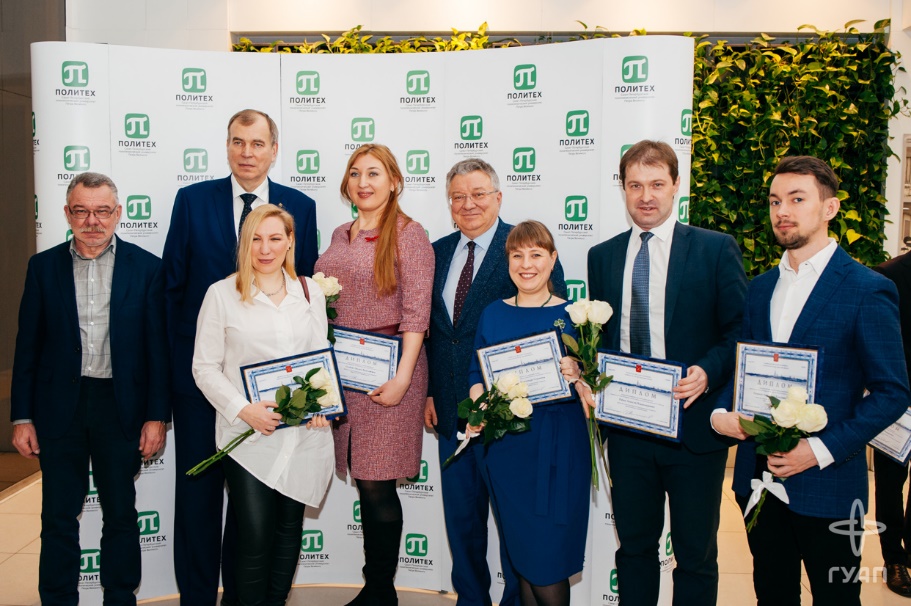 112
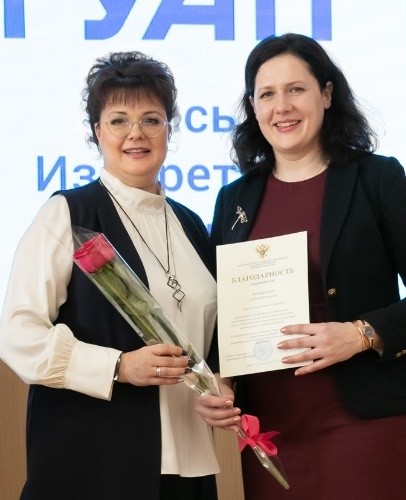 Сотрудников
2. Основные итоги работы 2022-2023
Инфраструктура
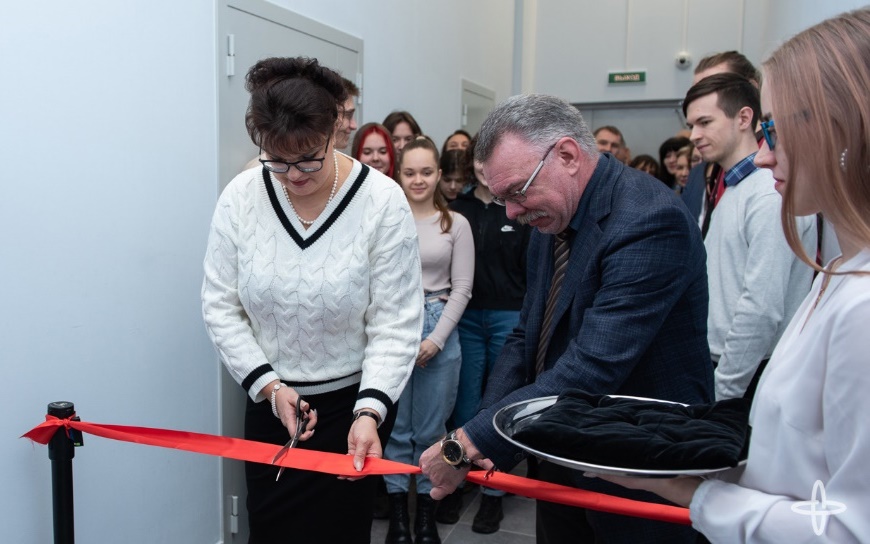 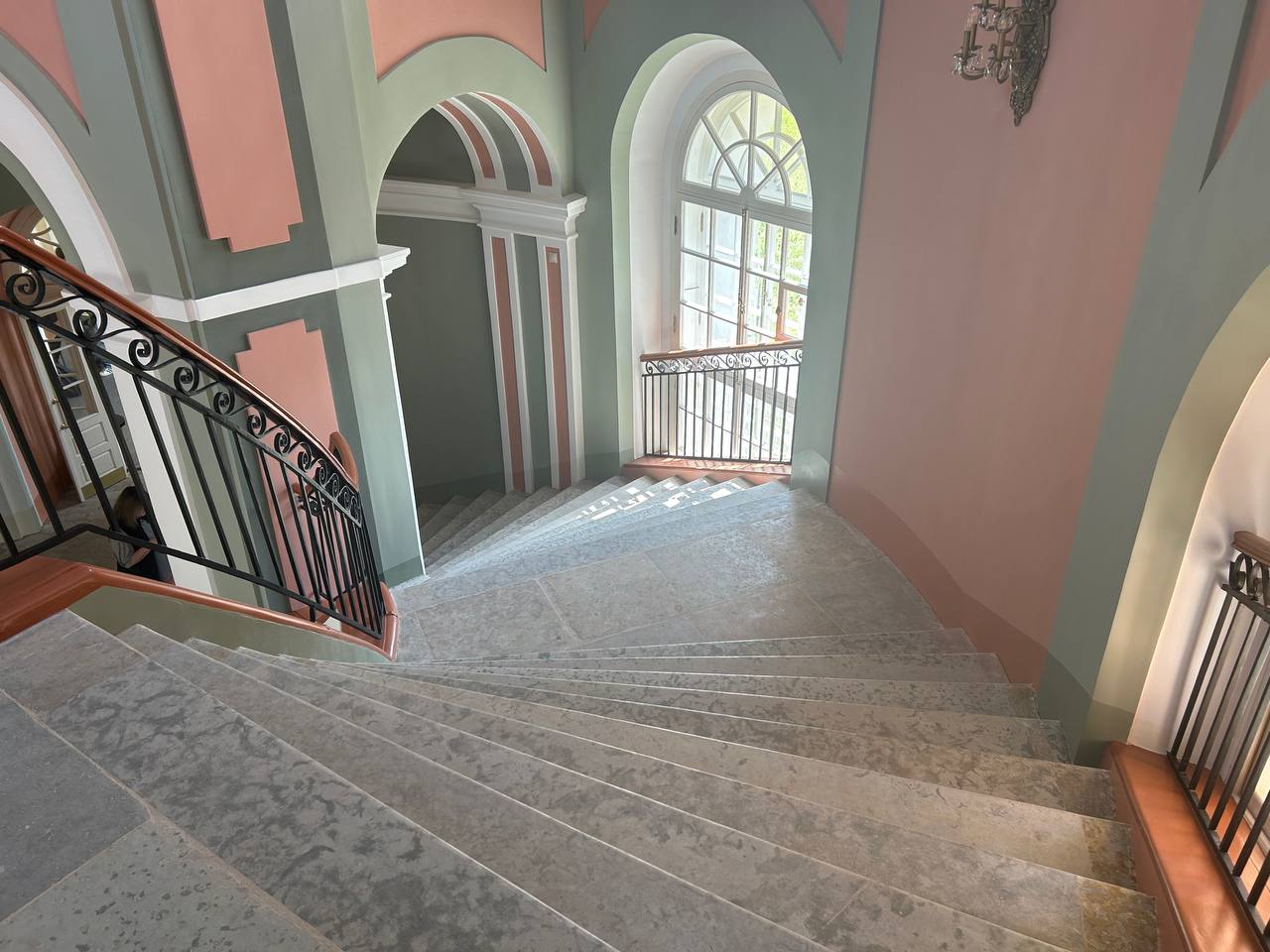 Лестница учебного корпуса по адресу Гастелло, 15
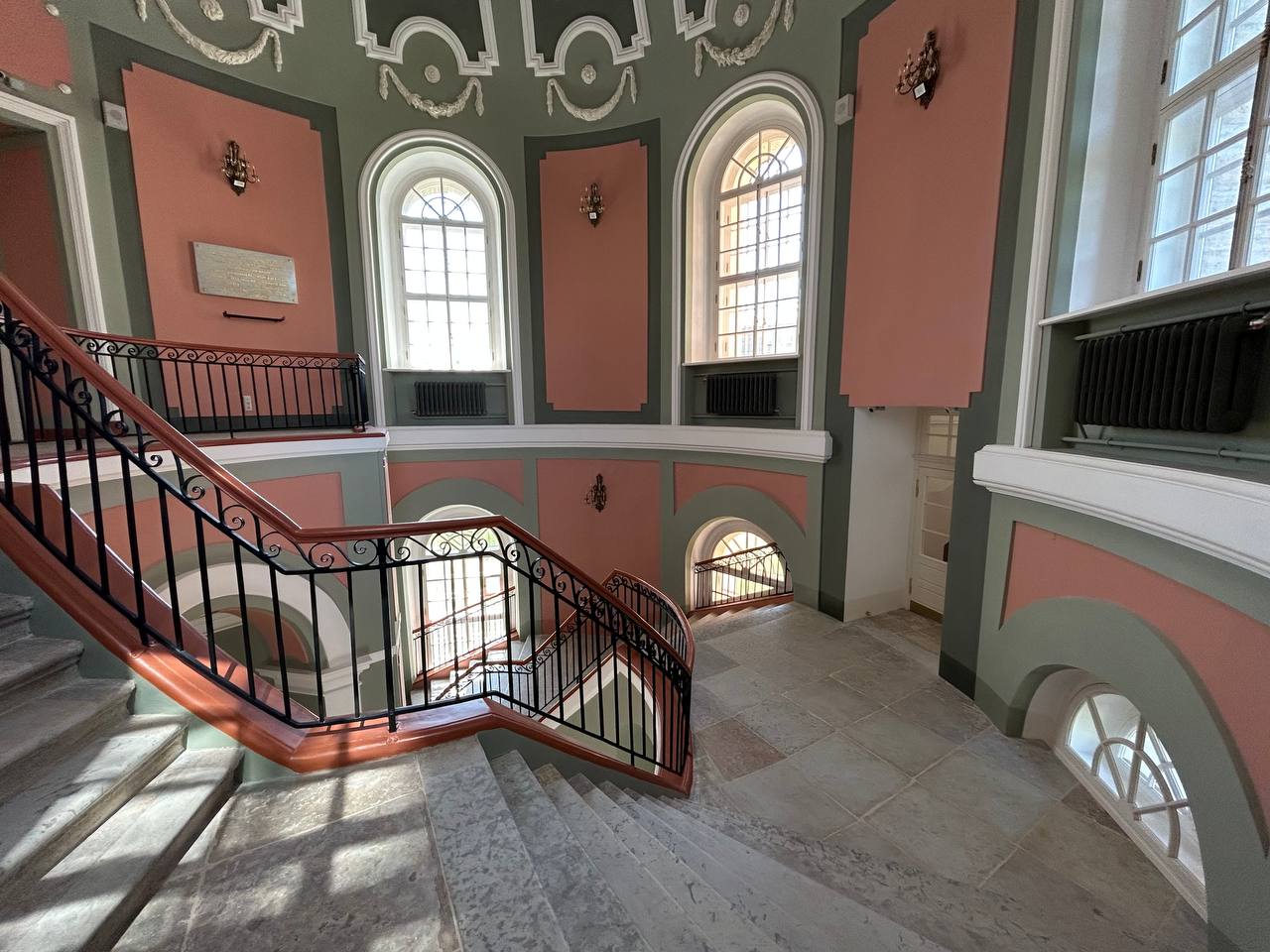 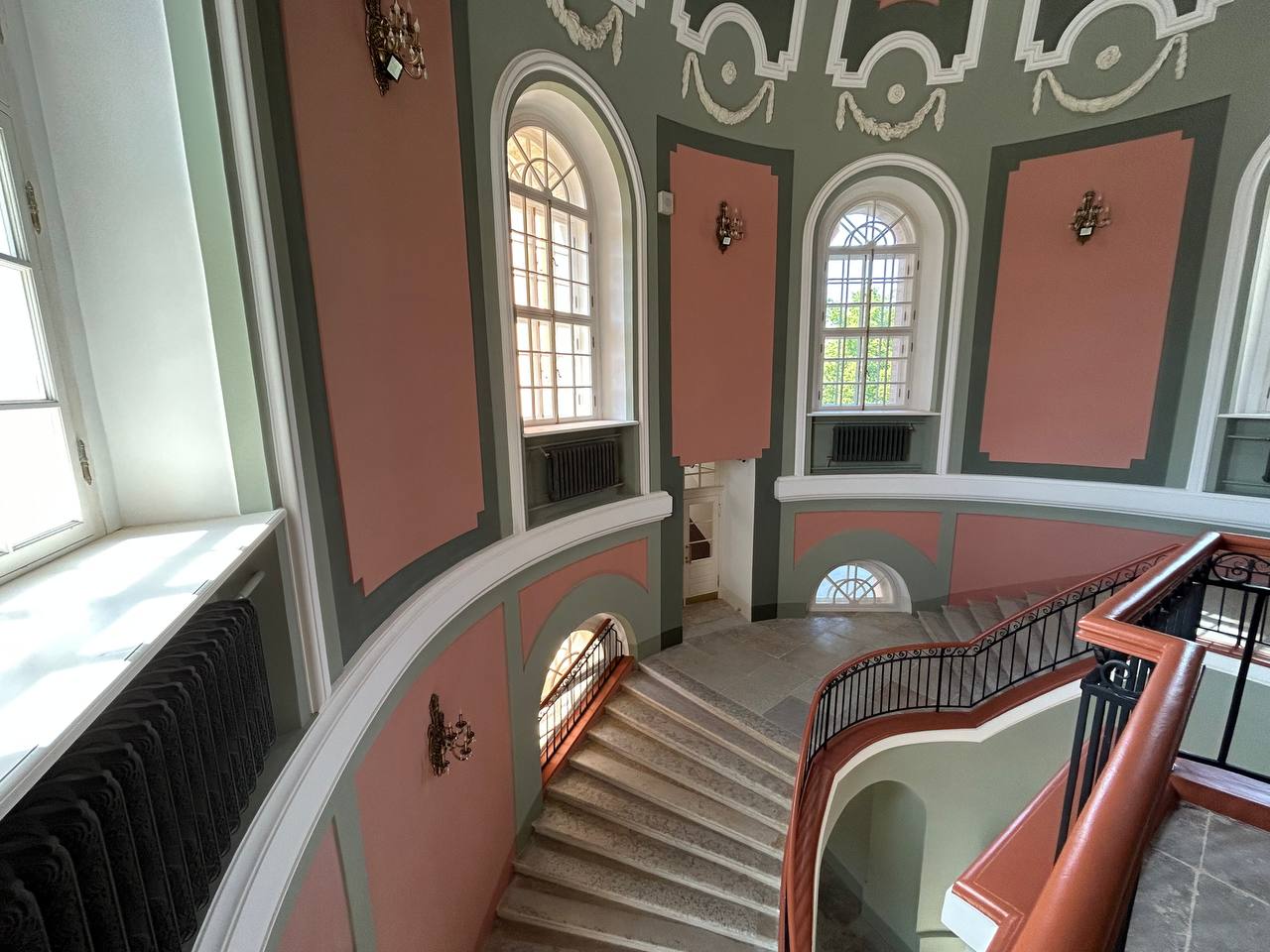 Новое пространство исследовательский комплекс института киберфизических систем
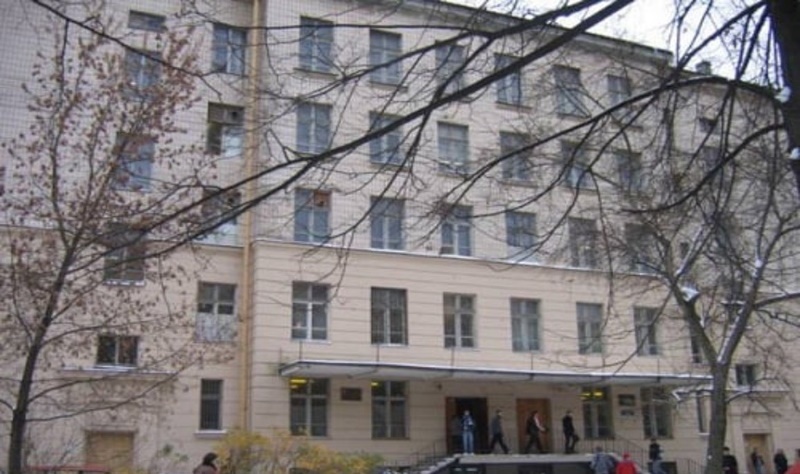 Новое здание – Гастелло, 19 - учебный корпус
2. Образовательная политика
Лицензирование и аккредитация
Измененные программы СПО с учетом перечня профессий, специальностей и направлений подготовки
ГУАП
Ивангородский филиал
2. Образовательная политика
Лицензирование и аккредитация
2. Образовательная политика
Образовательные программы
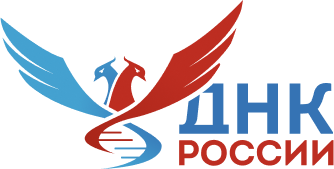 Проект ДНК России
Новые модули, которые внедрены в учебные планы с сентября 2023 года
Основы российской государственностиописываются основные ценностные принципы: что такое страна, общество, государство, семья и человек
История Россииувеличено количество часов до 144
Основы военной подготовки для всех обучающихся начиная со второго курса
Обучение служениемдля отдельных образовательных программ гуманитарного факультета и института технологий предпринимательства и права
2. Образовательная политика
Образовательные программы ядерных направлений
Количество образовательных программ 
с учетом выбранных треков по ядерным направлениям развития ГУАП
2. Образовательная политика
Выпускники 2022/2023 учебного года (граждане РФ)
2. Образовательная политика
Контрольные цифры приема уровней подготовки высшего образования
2. Образовательная политика
Льготный прием и целевая квота
2. Образовательная политика
Набор на бакалавриат и специалитет
2. Образовательная политика
Набор в магистратуру
2. Образовательная политика
Набор ФСПО
2. Образовательная политика
Набор Ивангородского филиала
Высшее образование
Среднее профессиональное образование
Всего по филиалу на 25.08.2023
141
2. Образовательная политика
Контингент аспирантов
2. Образовательная политика
Средний бал ЕГЭ
2. Образовательная политика
Дополнительное профессиональное образование
Количество обученных за 2022-2023 уч. год
Количество программ ДПО
Доход за период  01.01.2022 по 31.08.2023   
11,3 млн. руб.
2. Образовательная политика
Проекты ДПО
Программа повышения квалификации «Методика разработки/ актуализации основных профессиональных образовательных программ высшего образования по направлениям 13.03.02 и 13.04.02 «Электроэнергетика и электротехника» с учетом формирования цифровых и сквозных цифровых технологий»
Содействие занятости
Содействие занятости для граждан ЛНР
Содействие занятости. Республика Дагестан
Программа повышения квалификации «Практико­-ориентированные подходы при реализации компетенций FutureSkills в образовательных организациях высшего образования»
Цифровые кафедры
2 323
человека
прошли обучение
16 академических часов
Очно-заочная форма обучения с применением дистанционных образовательных технологий
Более 14 программ обучения размещены на портале Работа России
4 категории граждан, которые прошли обучение
72 академических часа
Очно-заочная форма обучения с применением дистанционных образовательных технологий
72 академических часа
Очно-заочная форма обучения с применением дистанционных образовательных технологий
72 академических часа
Очно-заочная форма обучения с применением дистанционных образовательных технологий
104
182
250
71
37
человека
прошли обучение
человека
прошли обучение
слушатель
программы
слушателей
программы
человек
прошли обучение
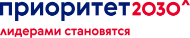 256
9
3
7
акад. часов
объем программы
месяцев
срок обучения
ассесмента
для обучающихся
программ
обучения
Программа повышения квалификации «Региональные аспекты организации доступностидля инвалидов объектов и предоставляемых услуг (доступная среда)»
Программа направлена на формирование компетенций в соответствии с трудовыми функциями, необходимыми для открытия и ведения собственного бизнес-проекта
это государственный проект, цель которого помочь гражданам повысить квалификацию и востребованность на рынке труда, сменить профессию или открыть свое дело в качестве ИП или самозанятого
2. Образовательная политика
Инженерная школа
Образовательная фабрика по электрическим зарядным станциям «УНИКУММОТОРС - ГУАП»
Лаборатория машинного обучения
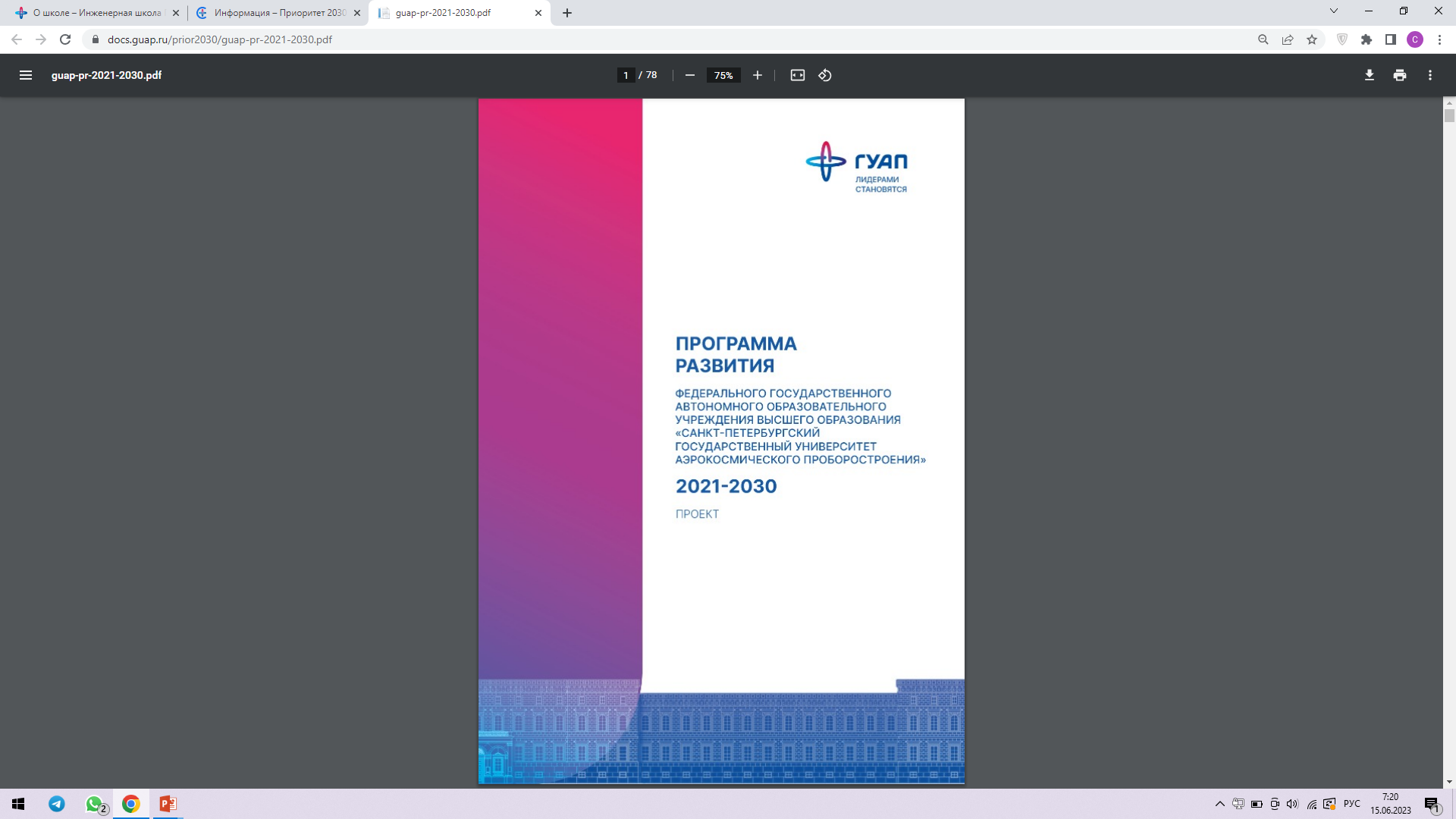 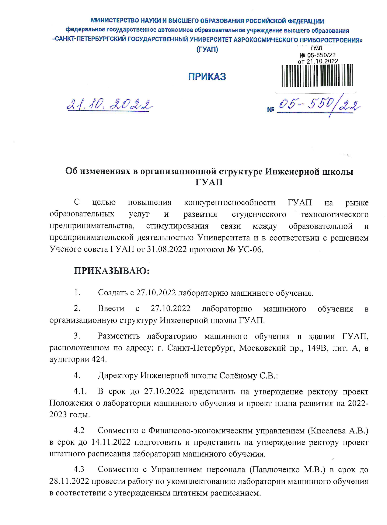 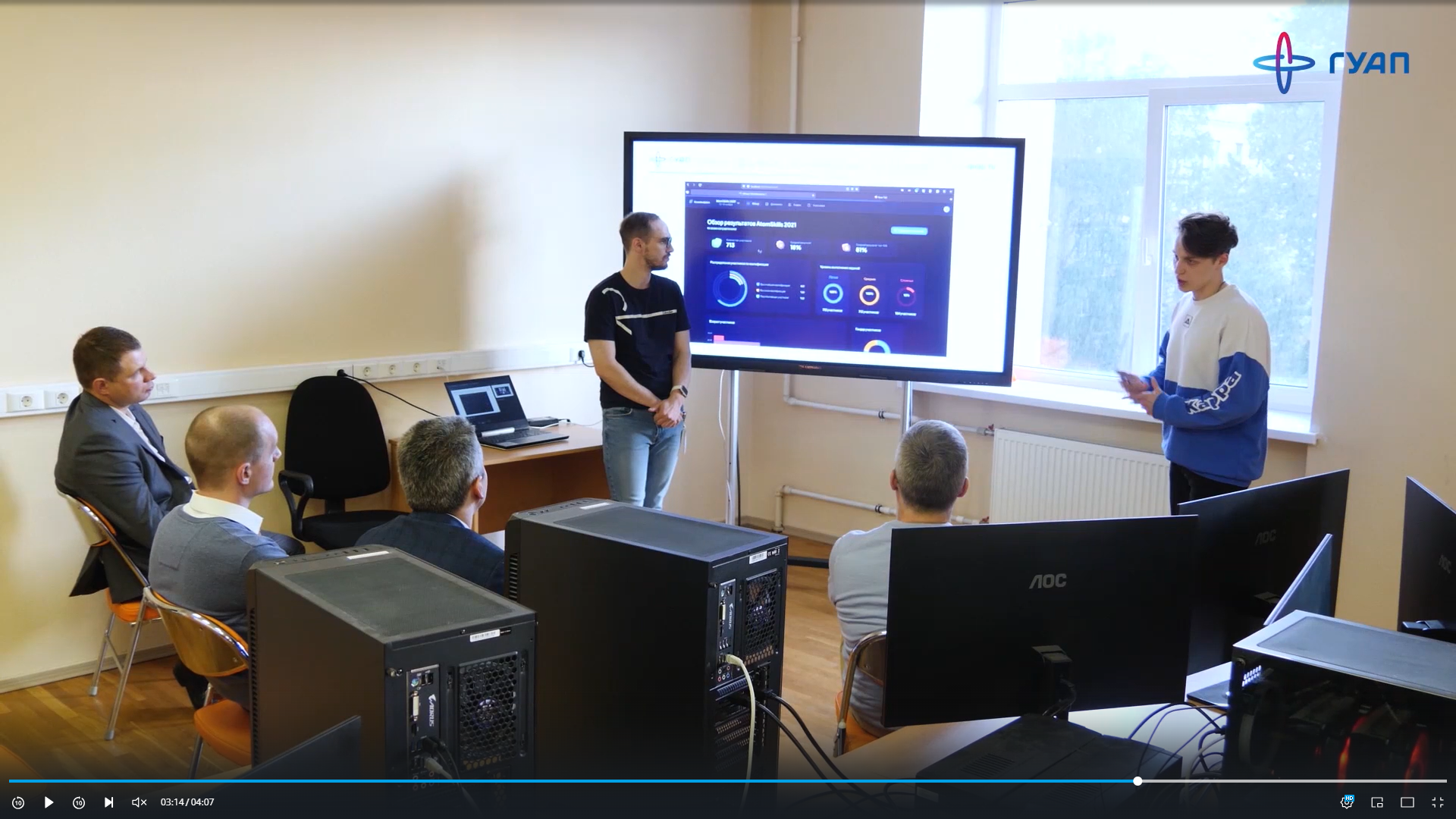 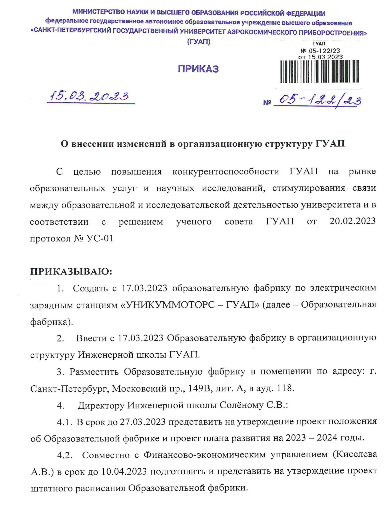 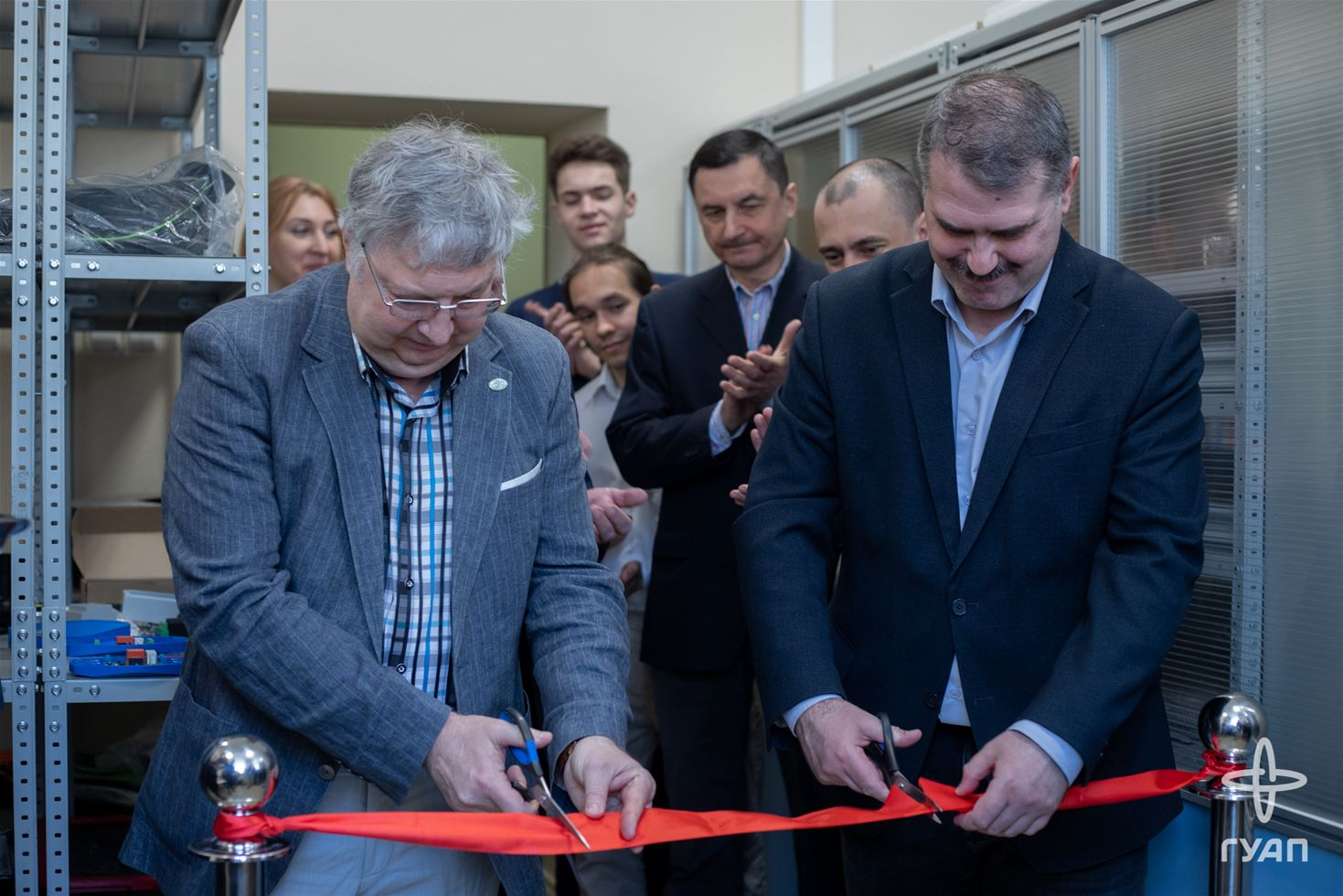 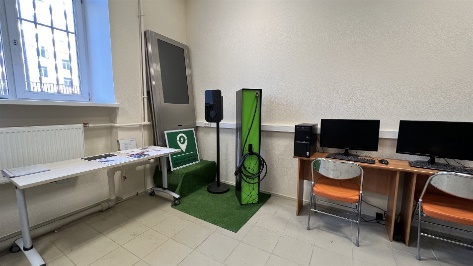 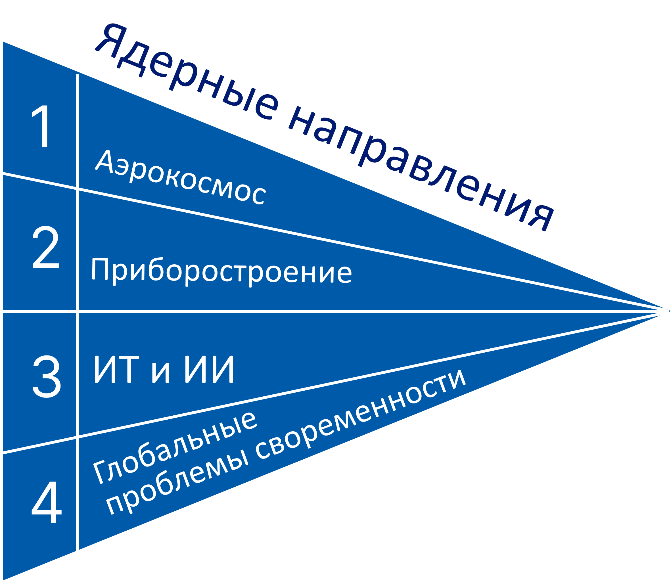 Лаборатория киберспорта и геймификации образования
Лаборатория новых производственных технологий
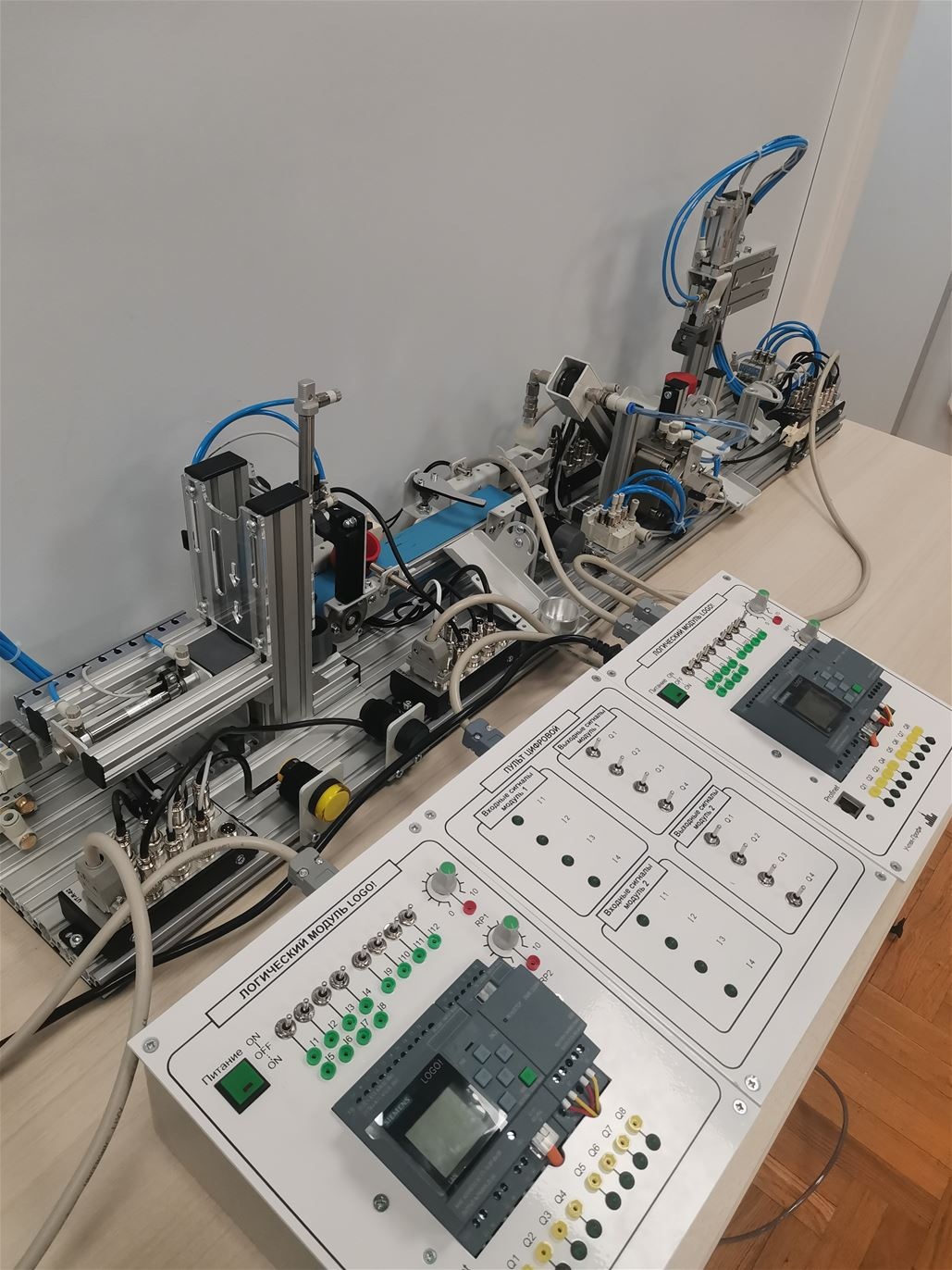 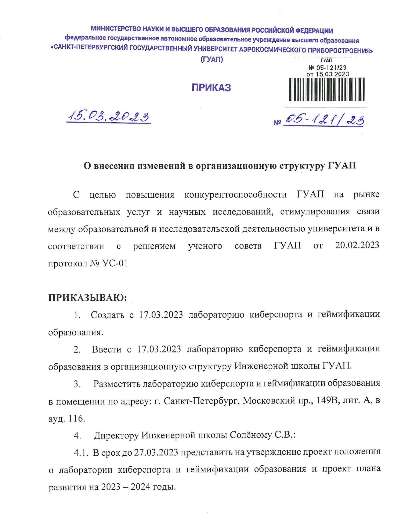 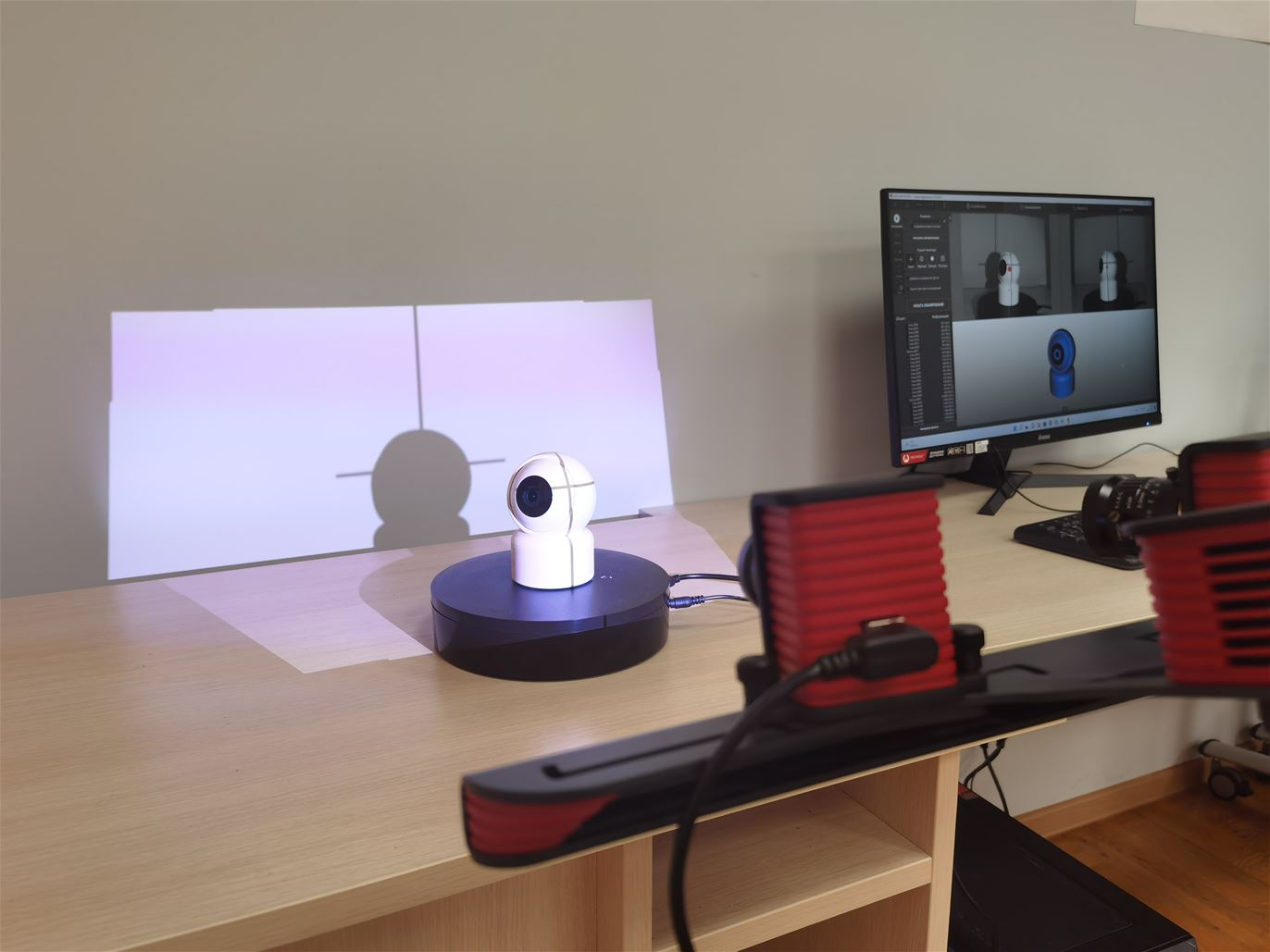 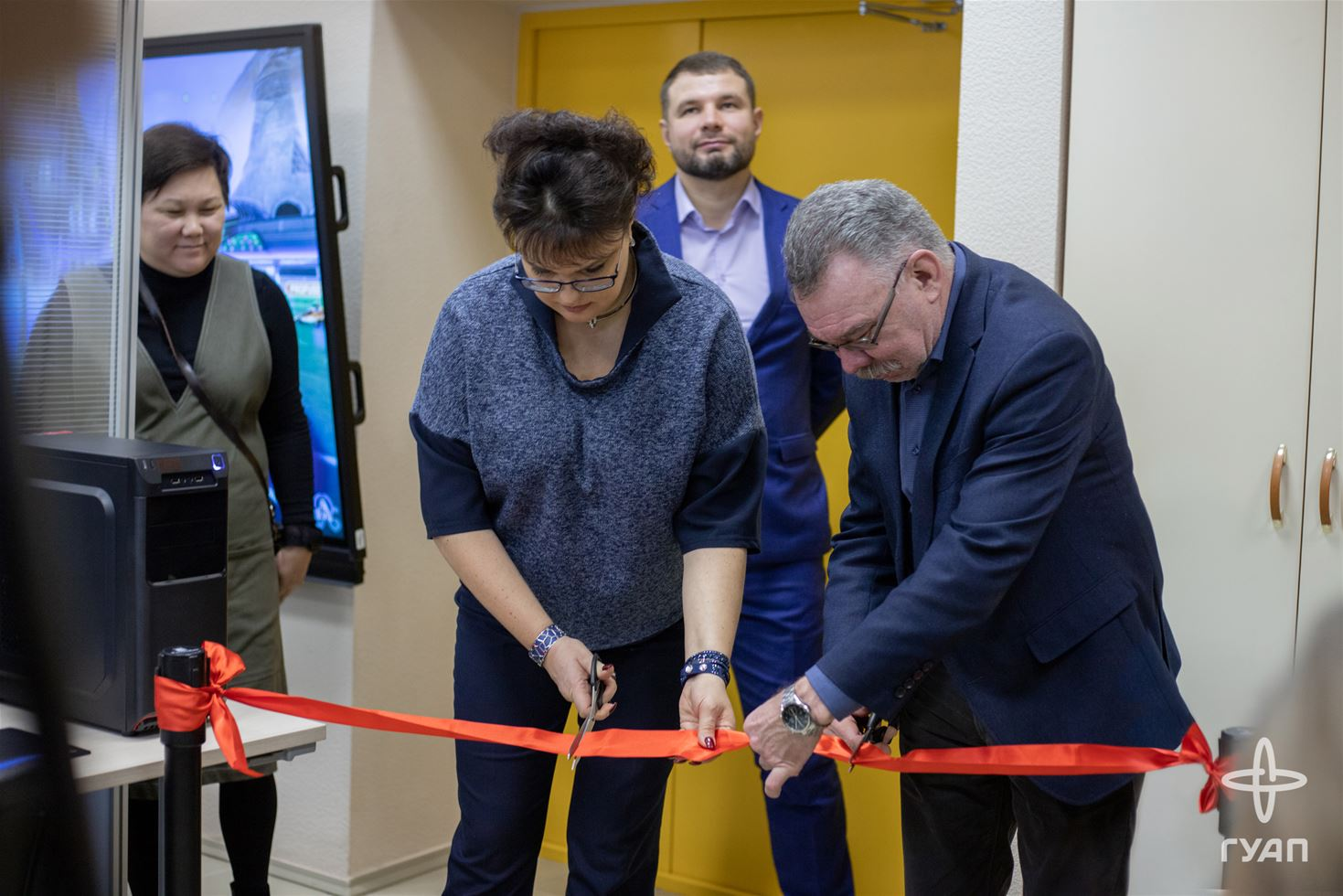 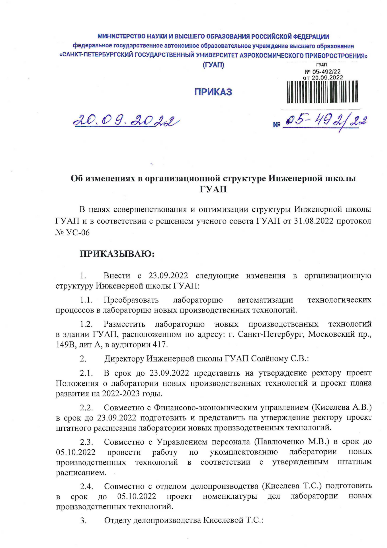 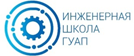 2. Образовательная политика
Развитие Инженерной школы
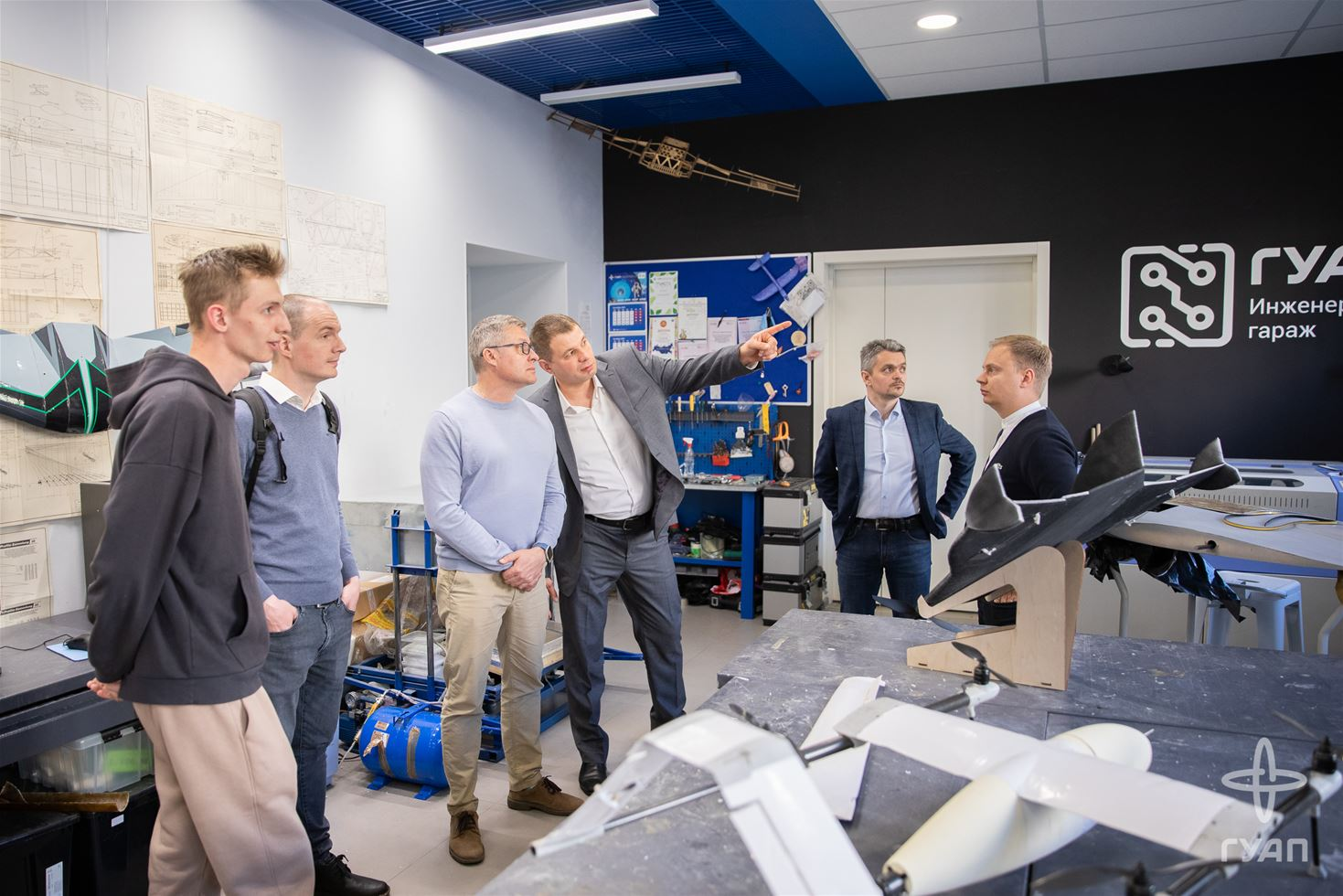 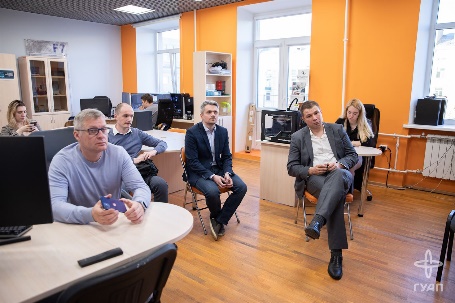 Мероприятие 1:
Реализация тестовых ОП ВО по “Мехатронике и робототехнике” и “Техносферной безопасности” в  концепции 
1,5 + 2,5 и технологическими, научными и предпринимательскими треками. Открытие  лабораторий (2021-2022 гг.): промышленной робототехники, когнитивных исследований и технологического  предпринимательства.

Мероприятие 2:
Запуск 3-х новых ОП ВО: Цифровая  энергетика (бакалавриат и магистратура); Цифровой инжиниринг робототехнических комплексов (бакалавриат)





Мероприятие 3:
Разработка 3-х новых ОП ВО по БС с применением технологий  когнитивистики и геймификации образования на базе 21, 27 и 33 УГСН по приказу № 197 МОН
Мероприятие 4:  
Создание инженерно-технологического  факультета на базе ИШ

Мероприятие 5:
Открытие в ИШ Форсайт-лаборатории  профессий будущего

Мероприятие 6:
Ежегодное введение 1-го образовательного формата (Хакатоны, Образовательные фабрики, Технологические школы)
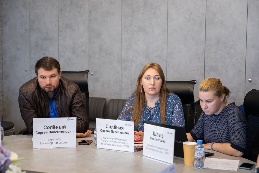 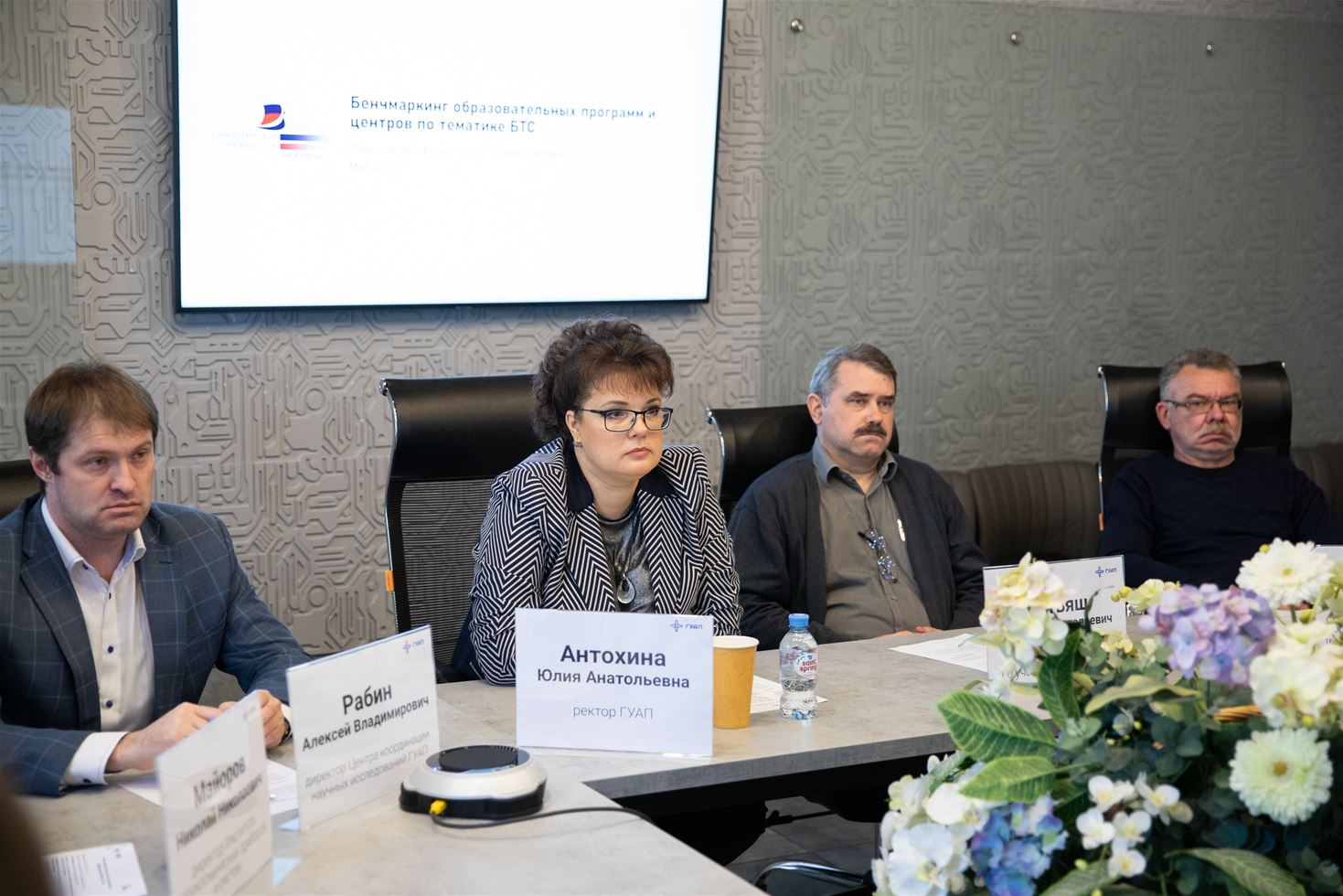 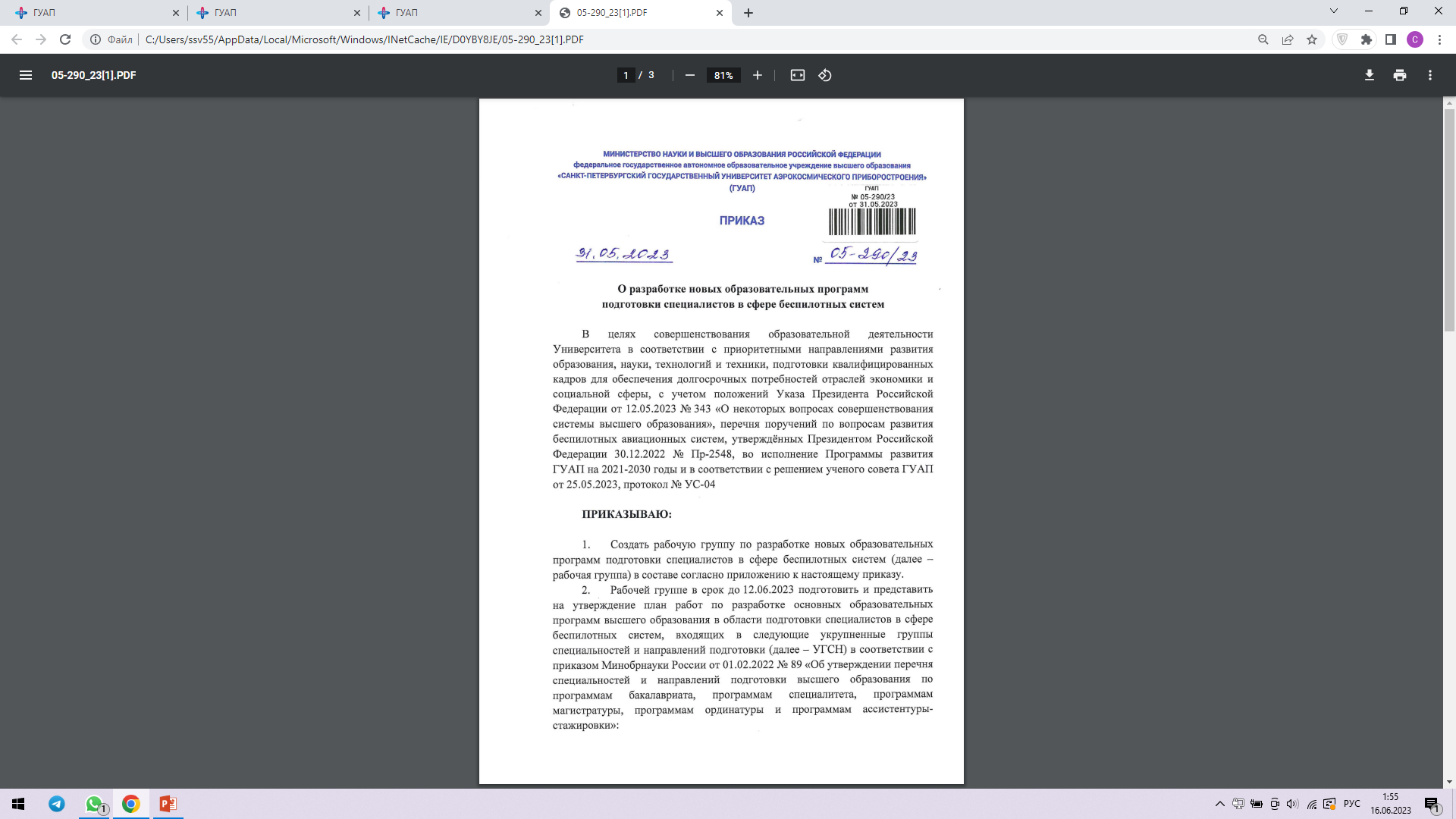 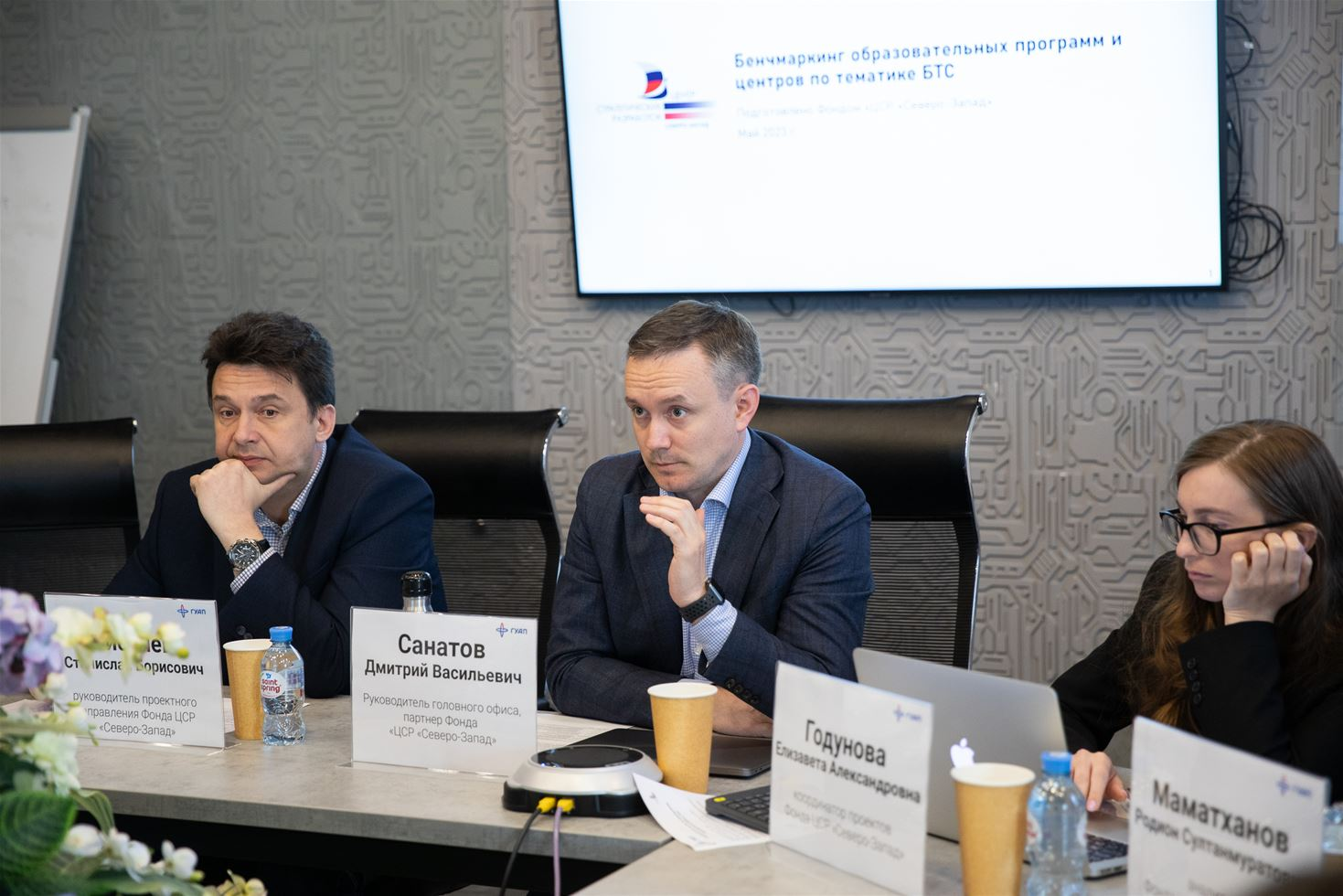 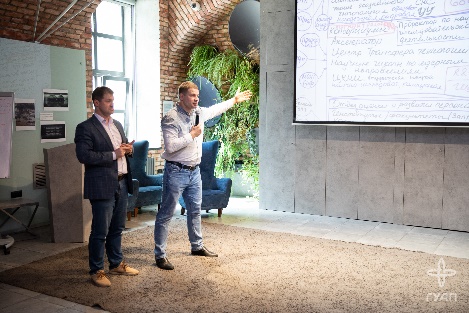 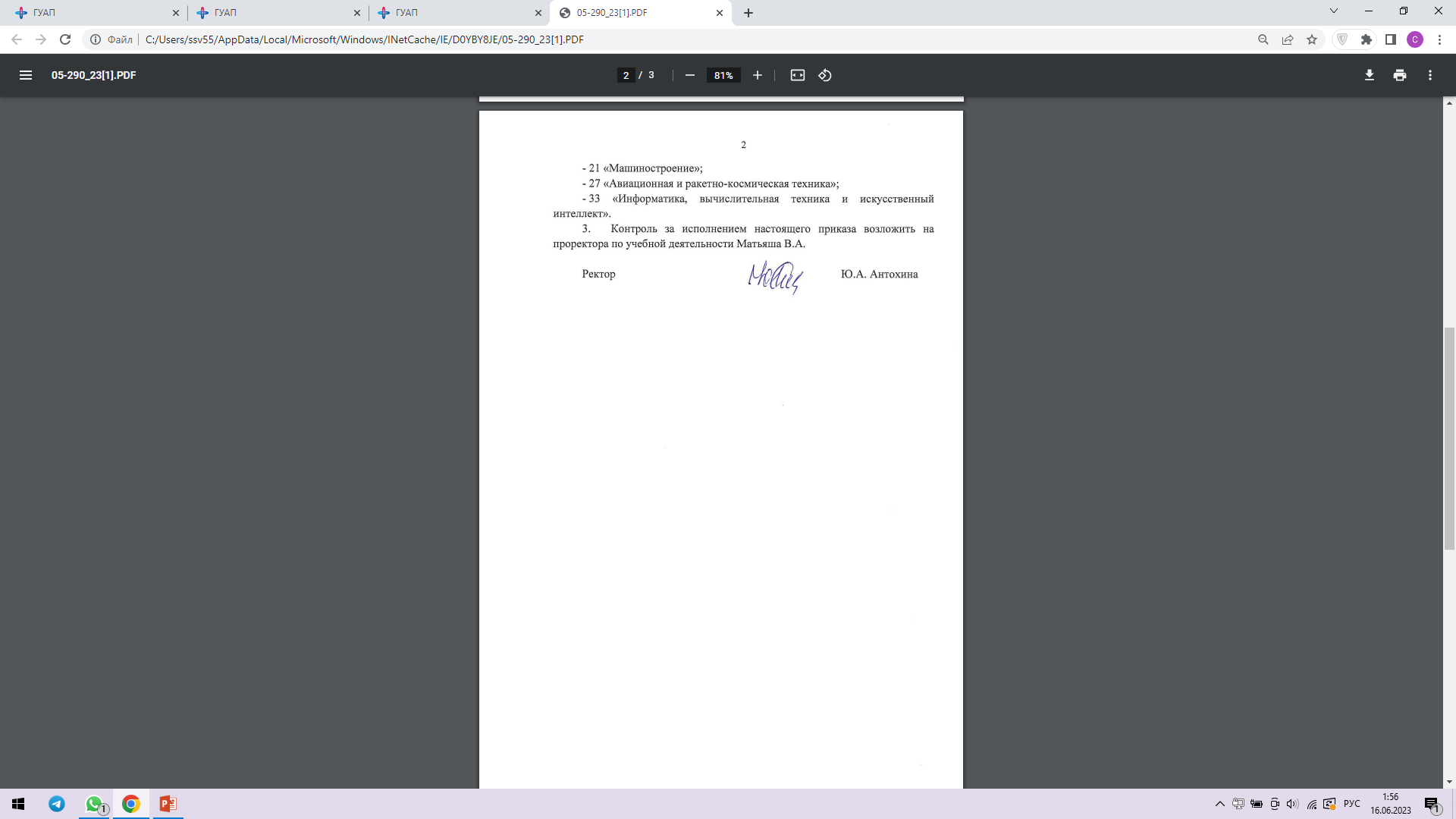 Мероприятие 7: Открытие в ИШ лабораторий: Машинного обучения, Новых  производственных технологий, Киберспорта и геймификации образования, Образовательной фабрики по электрическим зарядным станциям «УНИКУММОТОРС-ГУАП», Образовательной фабрики по приборостроению «MGBot-ГУАП», Кванториум, Бизнес инкубатор, Образовательная фабрика по цифровым двойникам «Обуховский завод-ГУАП»
Мероприятие 11:
Пересмотр  образовательных  форматов.
Корректировка ОП ВО  или введение новых с учетом указа Президента №343 от 12.05.2023 г.
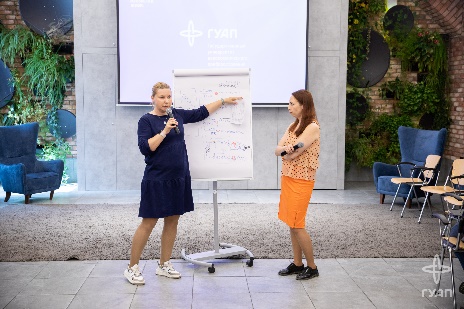 Мероприятие 8:
Открытие КУФ
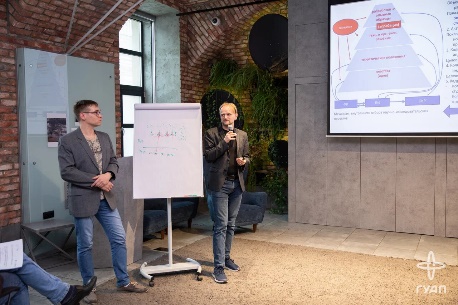 Мероприятие 9:
Подготовка 30 ППС
Мероприятие 10:
Ежегодный запуск 1-го ДПО с партнером консорциума «Инженерное образование»


2022	2023
2021
2024
2025
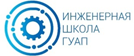 2. Образовательная политика
Деятельность центра развития профессиональных компетенций
Чемпионатная деятельность

Студенты и преподаватели ГУАП в 2022/2023 учебном году приняли участие в 11 чемпионатах по профессиональному мастерству:
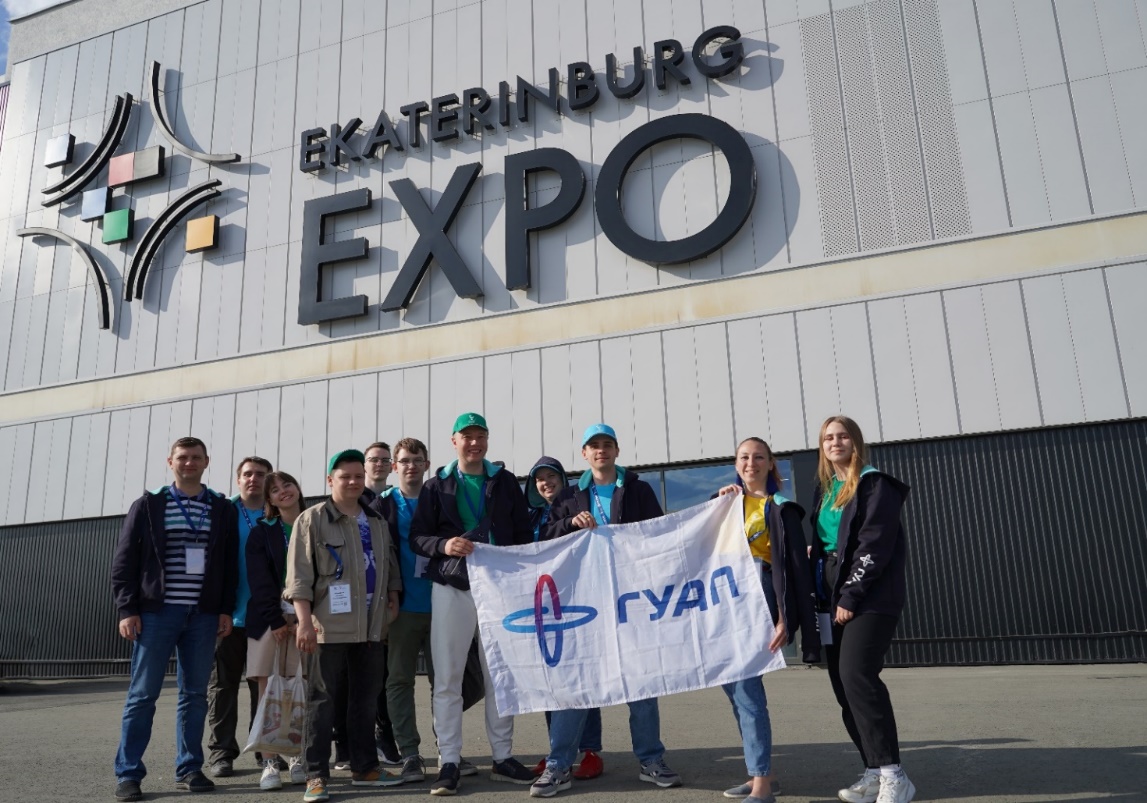 2 межвузовских/межрегиональных
2 региональных
5 корпоративных (отраслевых)
2 международных
На базе ГУАП были проведены 4 чемпионата:
Финал V Национального Межвузовского чемпионата «Молодые профессионалы» – 2021 4 – 12 сентября 2022 года, дистанционный формат
Международный чемпионат «BRICS Future Skills Challenge – 2022»31 октября – 25 ноября 2022 года, дистанционный формат
Региональный этап Чемпионата по профессиональному мастерству «Профессионалы» и Чемпионата высоких технологий 10 – 28 апреля 2023 года
VIII корпоративный чемпионат профессионального мастерства «Молодые профессионалы Роскосмоса — 2023» 6 – 14 июля 2023 года
По итогам чемпионатов студенты ГУАП завоевали:
14 золотых медалей
21 серебряную медаль
6 бронзовых медалей
6 медальонов за профессионализм
2. Образовательная политика
Федеральный проект «Университет компетенций будущего»
Федеральный проект«Университет компетенций будущего»
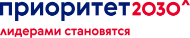 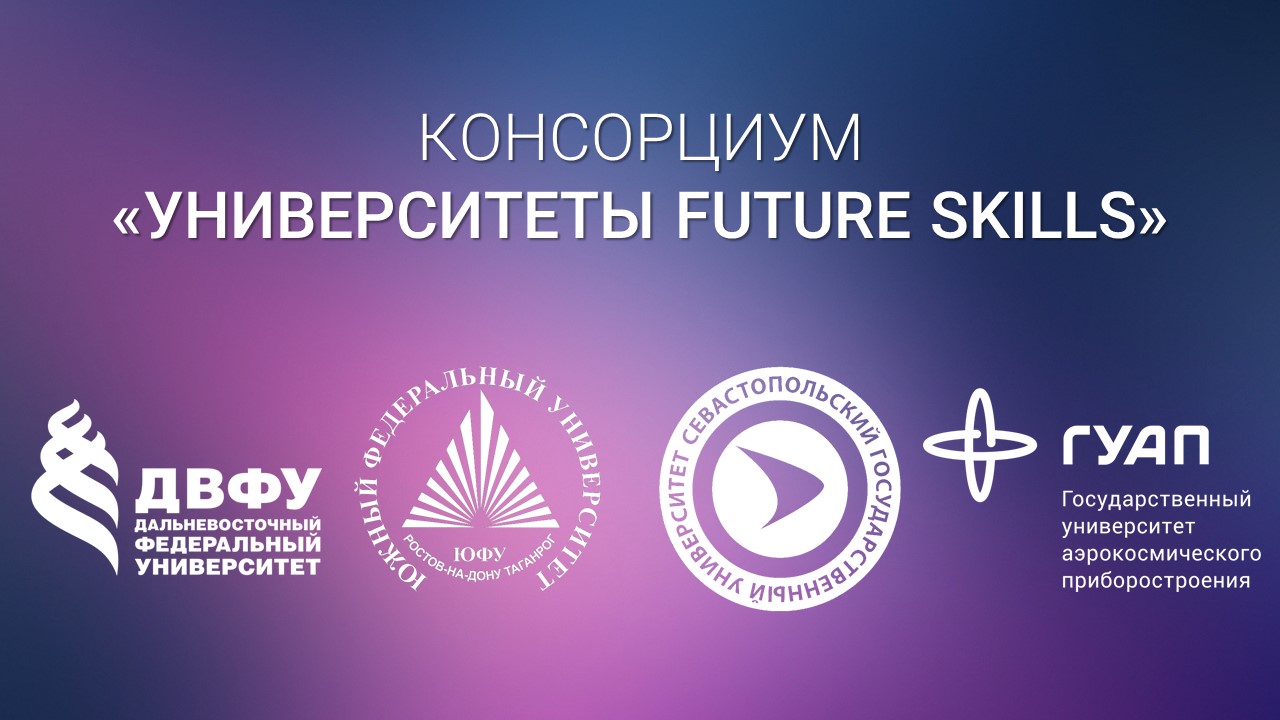 ГУАП, МИФИ, СевГУ, ЮФУ, ДВФУ  +Минобрнауки + АНО «Агентство развития профессионального мастерства (Ворлдскиллс Россия)» + 51 вуз (в 2023 году)
43 компетенций 20 компетенций в ГУАП
5 образовательных интенсивов  
5 стартап-лабораторий 
627 студентов ГУАПсдали демонстрационный экзамен
25 вузов (РФ и СНГ)
Международный статус
2. Образовательная политика
Основные задачи
Организовать эффективную реализацию треков по ядерным образовательным программам бакалавриата в рамках программы «Приоритет ГУАП 2030».
Сформировать новый подход к реализации образовательных программ магистратуры на базе современных тенденций, опыта экспериментальных моделей высшего образования и с учетом научных специальностей аспирантуры.
Повысить уровень показателя защит диссертаций, обучающихся по программам подготовки научных и научно-педагогических кадров в аспирантуре. Обеспечить поддержку и усилить контроль со стороны Ученых советов институтов (факультетов) за работой аспирантов и их научных руководителей в целях обеспечения своевременных защит кандидатских диссертаций.
Разработать и реализовать интеграцию проекта «Цифровые кафедры» в состав образовательных программ высшего образования в 2023-2024 гг.
Обеспечить дальнейшую реализацию в образовательных программах высшего образования ГУАП дисциплин по разработанным компетенциям профессий будущего.
Разработать образовательные программы в сетевой форме взаимодействия.
Продолжить внедрение дистанционных образовательных технологий и электронного обучения, освоение новых платформ дистанционного обучения и контроля знаний, своевременное обучение преподавателей. Обеспечить пополнение и развитие электронной образовательной среды ГУАП.
Провести работу по внедрению (интеграции) проектной деятельности в треки образовательных программ на базе лабораторий Инженерной школы ГУАП.
Обеспечить развитие системы управления качеством образования на уровнях университета, институтов (факультетов) и кафедр. Провести полный аудит всех образовательных программ, с целью закрытия невостребованных студентами программ.
Проводить регулярный мониторинг состояния документации образовательных программ, документации кафедр и деканатов. Обеспечить учебную дисциплину, систематичность и ритмичность работы студентов в семестре, своевременную ликвидацию академической задолженности, оказание помощи отстающим студентам.
Провести профессионально-общественную аккредитацию образовательных программ. Организовать работу по подготовке и прохождению аккредитационного мониторинга, в том числе госкорпорации Роскосмос.
Провести работу по повышению качества и актуализации ДПП ПК и ПП.
Внедрить дополнительные программы повышения квалификации и профессиональной переподготовки, адаптированные к новым профессиям на рынке труда, в том числе на новых территориях РФ 
Продолжить работу по привлечению индустриальных партнеров к обучению в рамках, существующих и к созданию новых совместных программ дополнительного образования. Активно участвовать в федеральных проектах.
Продолжить работу по внедрению системы работы с кадровым резервом, подбору персонала в научно-образовательные подразделения университета.  
Создать инженерно-технологический факультет на базе Инженерной школы.
Реализовать новые модели партнерства с индустриальными, технологическими, научными организациями и институтами развития, в том числе и в виде создания лабораторий и коллабораций
Разработать и внедрить экосистему технологического предпринимательства в университете.
Внедрить новые форматы инженерно-технологического образования, нацеленные на обучение работе в современной производственной среде.
Создать форсайт-лабораторию профессий будущего для обучения навыкам анализа и прогнозирования трендов в приоритетных направлениях развития техники и технологии Российской Федерации.
Привлекать ППС к повышению квалификации, переподготовке и стажировкам с использованием ресурсов индустриальных партнеров.
Продолжить активную работу в рамках консорциумов Инженерная школа 2.0 и «Университет компетенций будущего»
Организовать участие студентов и преподавателей ГУАП в Чемпионатах по профессиональному мастерству в 2023/2024 учебном году, в том числе на базе ГУАП.
Продолжить тесное взаимодействие с корпорациями (партнерами ГУАП) с целью проведения совместных чемпионатов.
Провести работу по регистрации и утверждению 2 новых компетенций, разработанных ГУАП (Умное качество, Безопасность технологических процессов)
Подготовить и провести чемпионаты по четырем новым компетенциям, Ярмарку чемпионатного движения ГУАП и практикоориентированные экзамены по 12 компетенциям. 
Продолжить масштабирование опыта проекта «Университет компетенций будущего» и участие в тематических мероприятиях 
Модернизировать профориентационную работу 2024
Определить руководителей образовательных программ
Отнести к обязательным дисциплинам учебную дисциплину «Основы проектной деятельности»
Усилить работу по разработке онлайн курсов
3. Научно-исследовательская политика
Организационная структура научной деятельности
Департамент научной и инновационной деятельности
Научно-исследовательские подразделения
Центр координации научных исследований
Научно-технический совет (В.Ф. Шишлаков)
Международный институт передовых аэрокосмических технологий А.В. Небылов
Центр аэрокосмических исследований и разработок В.Л. Оленев
Центр космических услуг «КосмоИнформ-центр» Е.Ф. Чичкова
Научно-исследовательский отдел биотехнических проблемВ.А. Килимник
Центр компетенций по беспроводным технологиям     А.М. Тюрликов
Особое конструкторское бюро радиоэлектронных систем А.С. Марьясов
Журнал «Инновационное приборостроение»
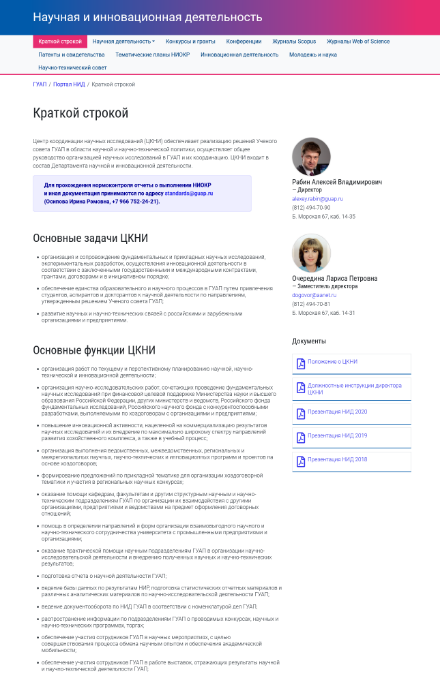 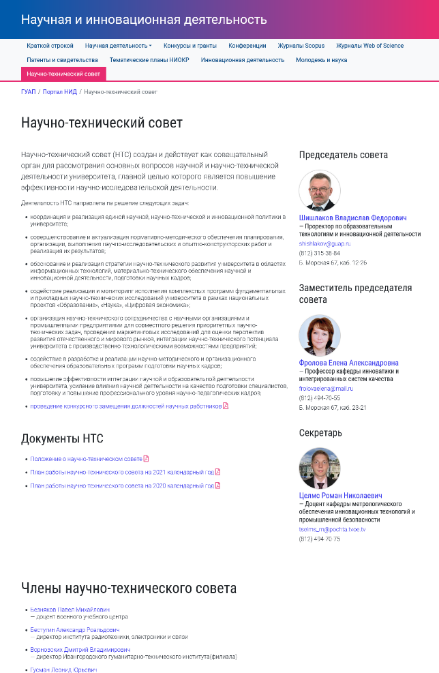 8
научно-образовательных центров
42
образовательные и научно-исследовательские лаборатории
1
уникальная научная установка
3. Научно-исследовательская политика
Тематики исследований и разработок
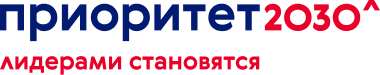 Приборостроение
Аэрокосмос
Глобальные проблемы современности
Информационные технологии и искусственный интеллект
ГУАП — исследовательский университет
Лазерно-искровая эмиссионная спектроскопия
Дистанционное зондирование Земли для идентификации зон борщевика Сосновского
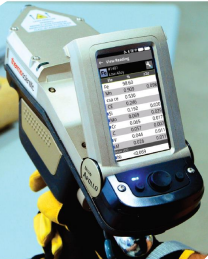 Беспроводные технологии IoT на объектах нефтегазового сектора
Водоочистка методом электрокоагуляции
Принципы
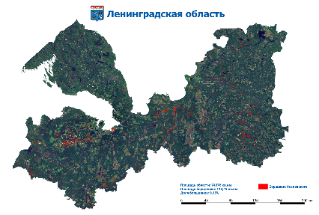 Заказчик: АК «Алроса», НПК «Алмаз»
Руководитель: В.Ф. Лебедев, к.т.н.
Заказчик: ПАО «Газпромнефть»
Руководитель: А.М. Тюрликов, д.т.н.
Заказчик: Агрокомитет Ленобласти
Руководитель: Е.Ф. Чичкова, к.т.н.
Заказчик: ОСК, НИИ ВОДГЕО
Руководитель: Н.А. Жильникова, д.т.н.
Узкопрофильная специализация
Опережающее развитие по профилям деятельности
Доминирующая позиция на целевых рынках подготовки кадров и НИОКР
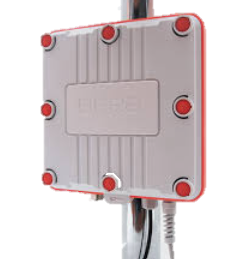 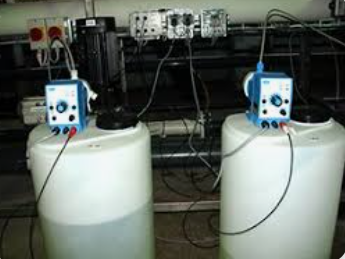 3. Научно-исследовательская политика
Финансирование научно-исследовательской деятельности, млн. руб
* на сентябрь 2022 г.
3. Научно-исследовательская политика
Публикационная активность. Интеллектуальная собственность
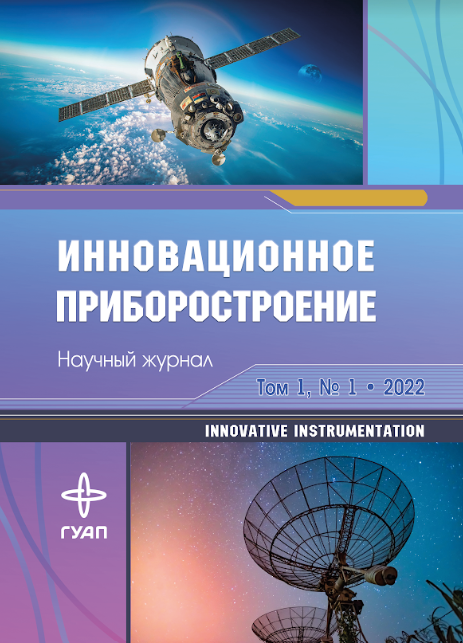 Количество поданных заявок и полученных документов на объекты интеллектуальной собственности (ИС)
391 (784)
свидетельств
29 (63)*
патентов
* с начала Приоритета 2030
* на сентябрь 2022 г.
3. Научно-исследовательская политика
Центр трансфера технологий
Центр трансфера технологий ГУАП – в числе победителей конкурса 2023 года ТОП-3 из 20
Основные функции
Выявление созданных РИД, содействие в правовой охране РИД, передача прав на РИД
Разработка предложений по использованию и внедрение РИД ГУАП
Содействие в заключении ГУАП договоров на выполнение НИОКТР и по оказанию образовательных услуг в сфере интеллектуальной собственности и трансфера технологий
Участие в планировании осуществления НИОКТР, результатом которых могут быть подлежащие правовой охране РИД
Аналитика рынков и спроса РИД и НИОКТР
Аналитика внутренних компетенций НПР и коммуникация по постановке им задач
Развитие нормативной базы ГУАП в области правовой охраны и коммерциализации РИД
Основные задачи
Коммерциализация РИД ГУАП
Создание предпринимательского и бизнес-сообщества вокруг ГУАП
Проектная и сетевая деятельность с индустриальными партнерами ГУАП
Наращивание компетенций научно-педагогических работников ГУАП в области правовой охраны и коммерциализации РИД, рост числа ключевых исследователей
Доходы 
НИОКТР = 99,2%
РИД = 0,8%
Доходы 
НИОКТР = 94,2%
РИД = 5,8%
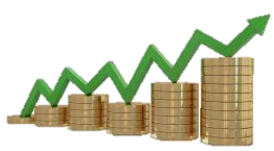 3. Научно-исследовательская политика
Диссертационные советы
3. Научно-исследовательская политика
Основные задачи
Вести активную работу по плановой реализации программы Приоритет 2030
Повысить количество результатов научно-исследовательской деятельности имеющих на выходе конкретный продукт
Провести исследование обеспечения технологического суверенитета России, а также проблем в сфере трудовой миграции научных лидеров и групп
Усилить работу по организации коммерциализация РИД, с целью увеличения объемов НИР и НИОКР
Совершенствовать и объединить предложенные подходы в единую систему защиты авторских прав
Реорганизовать работу диссертационных советов, через проработку критериев и мониторинг деятельности, а также провести подготовку и открытие нового совета по специальностям ядерного направления Аэрокосмос
Организовать активное участие НПР вуза в конкурсах и грантовых программах
Совершенствовать критерии эффективности работы ППС и научных сотрудников ГУАП путем внесения показателей, способствующих реализации программы Приоритет 2030
Обеспечить развитие совместных проектов с кластерами СПб и секторами НТИ, заключение соглашений с бизнес-инкубаторами. Повысить эффективность деятельности МИП ГУАП, стартапов, внедрения компетенций технологического предпринимательства.
Сформировать систему индустриального партнерства в рамках ядерных направлений (Ростех, Роскосмос, Минпромторг, ОПК)
Повысить уровень коммерциализации интеллектуальной собственности ГУАП и эффективности работы малых инновационных предприятий при ГУАП. Увеличить объем хоздоговорного финансирования.
Обеспечить развитие ГУАП как федеральной инновационной площадки, в том числе и за счет проведения сессий стратегического планирования, научных сессий, форсайтов
Продолжить работу по развитию портала научной и инновационной деятельности и системы управления НИОКР
Активно привлекать студентов и аспирантов к научно-исследовательской работе
Подготовить дорожную карту по реализации мер по внедрению результатов НИОКР в реальный сектор экономики
Обеспечить поэтапное развитие УНУ «АССИСТ» в сторону применения технологии SpaceFibre и создание распределенного стенда с партнерами
4. Молодежная политика
Воспитательная и культурно-массовая работа
Результаты
Мероприятия
Компоненты среды
Реализованы школы по развитию навыков для 156 студентов: «Школа тренеров», «Школа навыков», «Школа амбассадоров», «Школа по подготовке сотрудников-студентов приемной комиссии»
Программа «Амбассадоры ГУАП»: 22 человека, 43 школы с февраля по апрель, 2289 школьников
Проведены 41 мастер-класс и 16 экскурсий, направленных на трудоустройство обучающихся;
Разработан и запущен 1 этап платформы «GoUP – твой опыт»
Начал работу HR-клуб, основная задача которого – прямая коммуникация вуз-работодатель, пилотный проект с 4 институтом
В рамках проекта «ГУАП городу» силами студенческого объединения Welcome-центр проведено свыше 30 экскурсий
Цель
Проект «Открытый ГУАП» проведение мероприятий  для школьников по четырем ядерным направлениям ГУАП
Проект «Амбассадоры ГУАП»формирование сообщества заинтересованных людей из числа студентов, работников вуза, выпускников университета, школьников в продвижении ГУАП
Студенческое научное сообществосодействие повышению качества подготовки квалифицированных кадров 
Проект «GoUP – твой опыт»  представляет собой систему мероприятий, ориентированных на личностное, профессиональное и карьерное развитие молодежи 
Платформа «GoUP – твой опыт» цифровая платформа для школьников,обучающихся, выпускников
создать к 2030 г. профессиональный базис и среду по формированию современного инженера
Возможности
Отраслевые образовательные мероприятия 
Студенческие сообщества
Инициативы 
 Навыки
Основными показателями эффективности реализации молодежной политики вуза являются:
проактивно настроенная молодежь (76,7% )
уровень поддержки и продвижения молодежью традиционных нравственных ценностей (84,7%)
поддержка президента РФ (68,3%)
доверие российскому обществу «Знание» (89%)
количество студентов, участвующих в проектах и программах президентских платформ и добровольчестве (26%)
4. Молодежная политика
Воспитательная и культурно-массовая работа
Высокие нравственные идеалы
Жизнь
Патриотизм
Традиционные ценности
Нравственные ориентиры, формирующие мировоззрение граждан России, передаваемые от поколения к поколению, лежащие в основе общероссийской гражданской идентичности и единого культурного пространства страны, укрепляющие гражданское единство, нашедшие свое уникальное, самобытное проявление в духовном, историческом и культурном развитии многонационального народа России
Достоинство
Права и свободы человека
Коллективизм
Взаимопомощь и взаимоуважение
Крепкая семья
Созидательный труд
Приоритет духовного над материальным
Гуманизм и милосердие
Справедливость
Указ Президента Российской Федерации от 09.11.2022 № 809 «Об утверждении Основ государственной политики по сохранению и укреплению традиционных российских духовно-нравственных ценностей»
Гражданственность
Служение Отечеству и ответственность за его судьбу
Историческая память и преемственность поколений
Единство народов России
4. Молодежная политика
Воспитательная и культурно-массовая работа
Кураторы
3 место на XVII городском конкурсе кураторов студенческих сообществ и академических групп образовательных организаций ВО СПб в номинации «Лучший куратор»
внедрено 187 кураторов
издано Положение о кураторах
внедрена система рейтинга
13 мероприятий с 673 участниками  по программе «Больше, чем путешествие» АНО «РСВ», в т.ч. получен грант 3,7 млн. руб. на специальное выездное мероприятие для 150 участников СНС ГУАП
4295
127
Всероссийский урбанистический хакатон «CityHack» (совместно с институтом ФПТИ)
Классы для обучающихся по направлениям: экологический класс, метрологический класс, класс экономики и права
Всероссийский фестиваль «VKFest» 2023
Летние школы «Технологии будущего», «Экономики и права», «Взмах»
Студенческий лидер Санкт-Петербурга
Мероприятия
студентов
участников
Мониторинг проведения учебных занятий, участие в независимой оценке качества образования
Включение исторических, просветительских лекций в Рабочую программу воспитания (участие приняло свыше 1000  обучающихся) 
301 культурно-массовое, спортивно-оздоровительное, профилактическое мероприятие для студентов ГУАП
Ежемесячно очные и онлайн Дни открытых дверей ГУАП
9 опросов на разные темы с участием 3235 обучающихся
4 встречи «Открытый диалог с администрацией ГУАП» с ректором и представителями администрации
Прошли диагностику по базовым компетенциям
На мероприятии «5 лет спустя»
в рамках Ассоциации выпускников
на платформе «Центра компетенций» АНО «РСВ»
4. Молодежная политика
Социальная работа
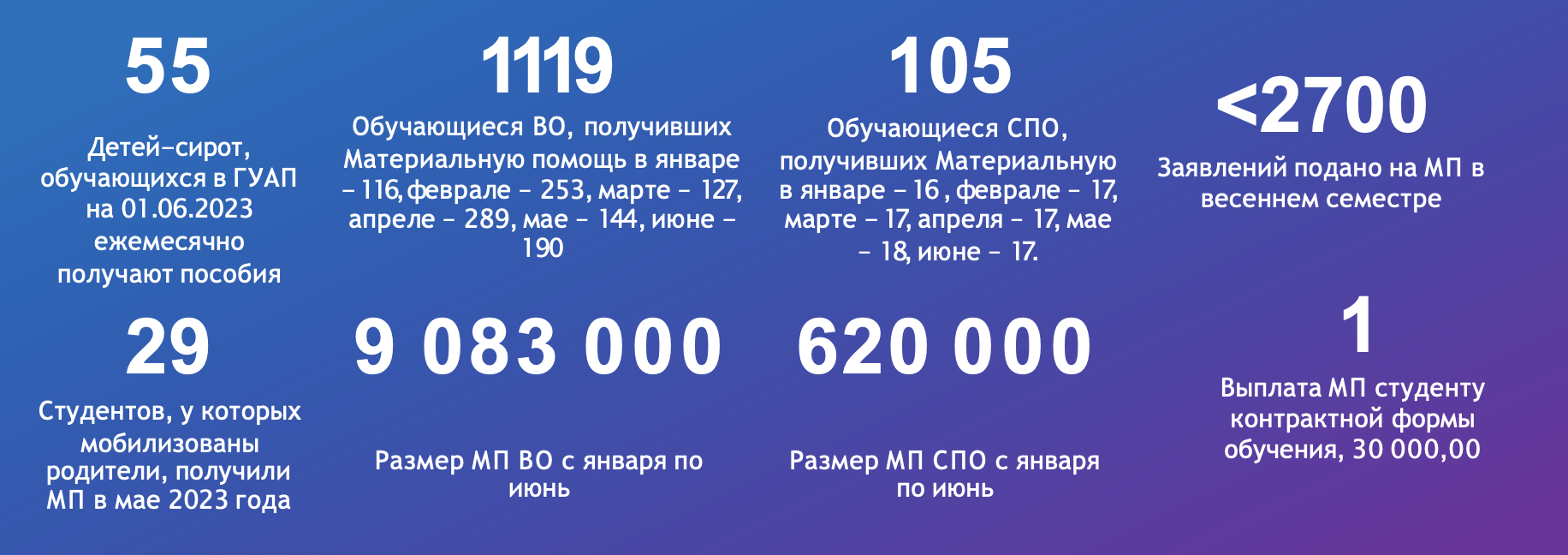 100
Заключен договор с Технологическим университетом
мест
2616
Проживает в общежитиях
в настоящий момент
человек
Сбор гуманитарной помощи на базе Профкома студентов и аспирантов ГУАП – отправлено более 600 кг помощи (6 посылок)
Материальная помощь студентам – жителям ДНР и ЛНР, материальная поддержка обучающимся, чьи родители мобилизованы
Создан чат в телеграмме «Твои космические возможности» для коммуникации со студентами ОВЗ (75 человек на 1.08.2023) 
Психологи ГУАП провели 668 консультаций для обучающихся и сотрудников
825
Коллектив студенческого совета Общежития №1 занял 3 место в конкурсе «Лучший студенческий совет общежития»  по Северо-Западному Федеральному округу 
Патриотический клуб «МиГ», созданный в апреле 2023 года на 9 месте в рейтинге клубов в рамках Ассоциации «Я горжусь» среди 410 клубов
Профбюро института 2 2 место по Северо-Западному федеральному округу, 6 место по России
936
мест в МСГ
обучающихся
В этом учебном году
Поселено в общежития
в МСГ (увеличено на 50)
За 2022-23 учебный год
4. Молодежная политика
Студенческое научное сообщество
7 обучающихся и 1 первокурсник (абитуриент) в 2022-2023 учебном году выиграли конкурс и получили именные стипендии Правительства Санкт-Петербурга
Стипендия Правительства РФ по приоритету: 40 студентов, 1 аспирант 
Стипендия Президента РФ по приоритету: 25 студентов, 1 аспирант
Стипендия за достижения в одной из областей: осень – 156 студентов, весна – 179 студентов
Стипендия Президента РФ и Правительства РФ: 17 студентов, 4 аспиранта
Стипендия Правительства РФ по приоритетным направлениям: 41 студент, 1 аспирант
Студент ГУАПодержал победу в VI сезоне Всероссийской олимпиады студентов «Я – профессионал» по направлению «Дизайн», создав  онлайн-приложение по объединению волонтеров – единое сообщество для помощи лицам с ОВЗ
ГУАП – участник лиги ScienceSlam в 2022 году
4. Молодежная политика
Студенческое научное сообщество
4. Молодежная политика
Студенческое научное сообщество
4. Молодежная политика
Открытый медийный ГУАП
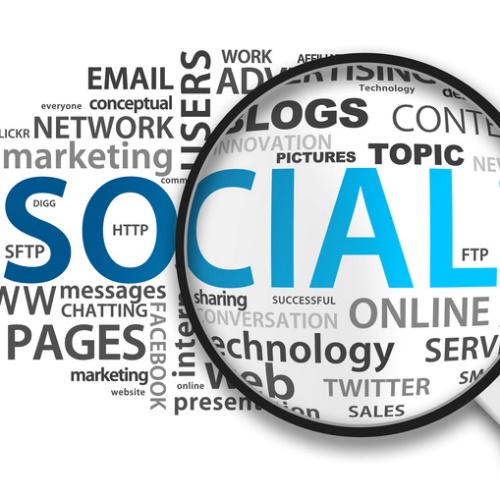 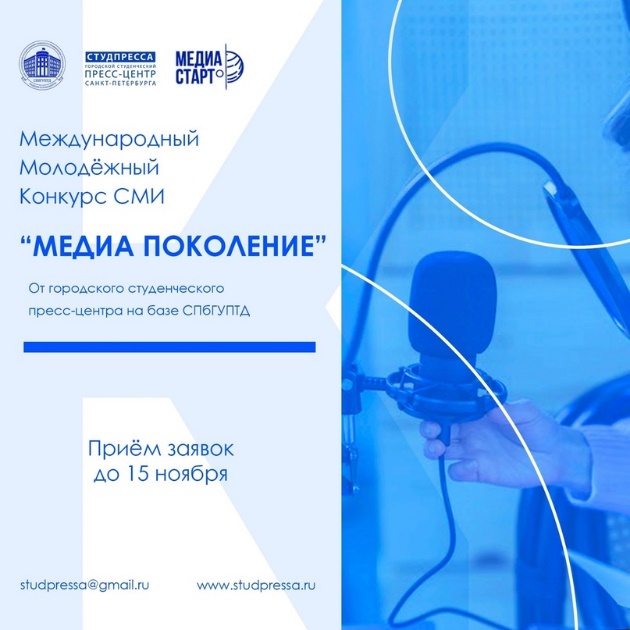 1 место в Международном конкурсе СМИ «Медиа-поколение» (пресс-центр)
8 место Студенческие социальные сети
91
1482
4311
публикация во внешних СМИ
публикации во внешних телеграм-каналах
упоминаний инфоповодов университета на различных сайтах в сети Интернет
4. Молодежная политика
Точка кипения - Санкт-Петербург. ГУАП
Масштабные проекты: 
Финал состязания стартапов EnergyHUB
Архитектурный хакатон Ленинградской области
XXVI Международная научная конференция «Волновая электроника и инфокоммуникационные системы» 
Презентация форума «Сильные идеи для нового времени»
Акселератор ГУАП
Цикл хакатонов «Цифровой прорыв» и др
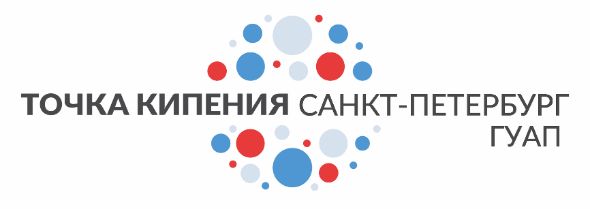 > 24 860
711
3806
посетителей
мероприятий
уникальных участников
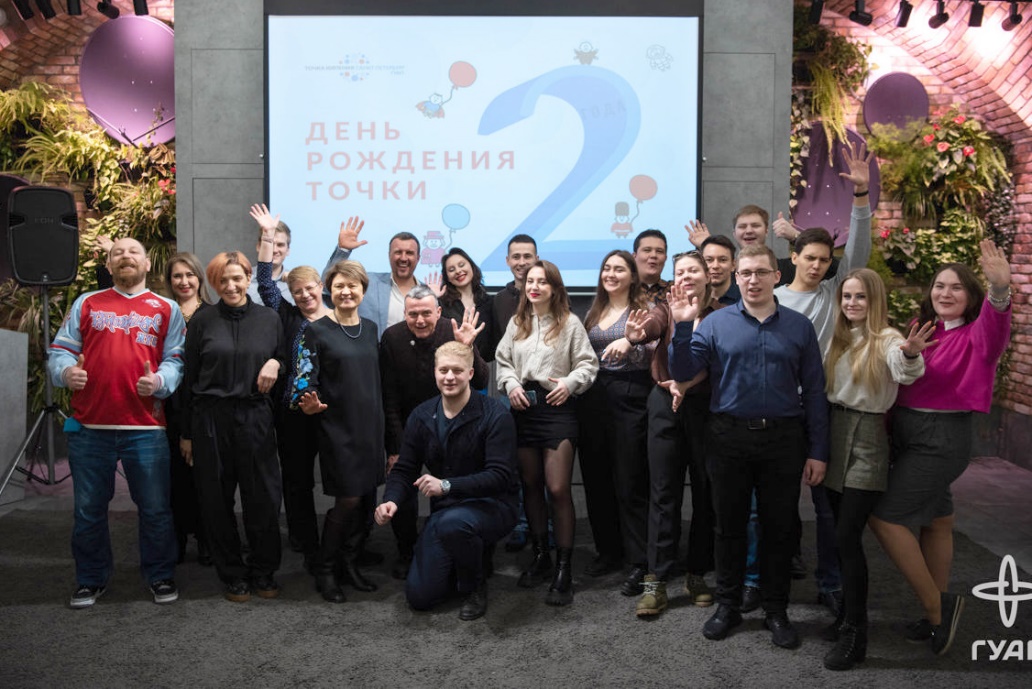 Организации и партнеры 
Газпром нефть
Правительство Ленинградской области
Клуб переговоров Ufights
Общественные организации ГУАП
Акселератор
Сообщество предпринимателей
Направления 
Самореализация молодежи
Новые технологии и рынки 
Профессии и навыки будущего 
Профориентация и навигация на рынке труда
4. Молодежная политика
Основные задачи
Осуществлять системный и комплексный подход к воспитанию будущих специалистов, с особым упором на поддержку и развитие наставничества
Обеспечить вовлечение обучающихся в университетские смены и другие президентские платформы по работе с молодежью
Популяризировать научно-исследовательскую деятельность студентов и использовать научно-исследовательскую работу студентов как одну из важнейших форм индивидуальной воспитательной работы со студентом
Продолжать работу по содействию трудоустройству студентов и выпускников. Обеспечить организацию встреч студентов с работодателями, анкетирование студентов по данным вопросам
Создать системы поддержки молодежных инициатив, стимулирования обучающихся к участию в грантовых программах и конкурсах, повышения проектной грамотности, поддержки студенческого предпринимательства
Активно развивать патриотизм и добровольческую деятельность среди обучающихся. Организовывать мероприятия и вести разъяснительную работу по формированию у молодежи активной гражданской позиции, с целью предупреждения межнациональных и межконфессиональных конфликтов. Усилить работу по профилактике вовлечения подростков и молодежи в противоправную деятельность экстремистской направленности
Повышать медийную узнаваемость вуза в СМИ и в социальных сетях, а также содействовать продвижению информационной политики вуза посредством публикаций на внутренних и внешних информационных источниках.
Подготовить и запустить цифровую платформу «GoUP- твой опыт»
Провести активную работу с целью войти в Топ - 10 вузов по итогам участия в олимпиаде «Я – профессионал» и в Топ - 5 патриотических клубов в рамках Ассоциации «Я горжусь»
Ввести тренинги для профессорско-преподавательского состава с приглашением экспертов по развитию компетенций: навыки презентации материала и коммуникациям
Выработать меры поддержки Молодых семей, обучающихся в ГУАП
Создать систему профориентационной работы со школами и привлечь к участию в мероприятиях ГУАП не менее 5000 школьников
5. Международная политика
Образование для иностранных граждан
В ГУАП обучаются иностранные граждане из 32 стран мира
В 2023/24 учебном году добавились страны Алжирская Народно-Демократическая Республика, Республика Перу, Социалистическая Республика Вьетнам
5. Международная политика
Иностранные выпускники
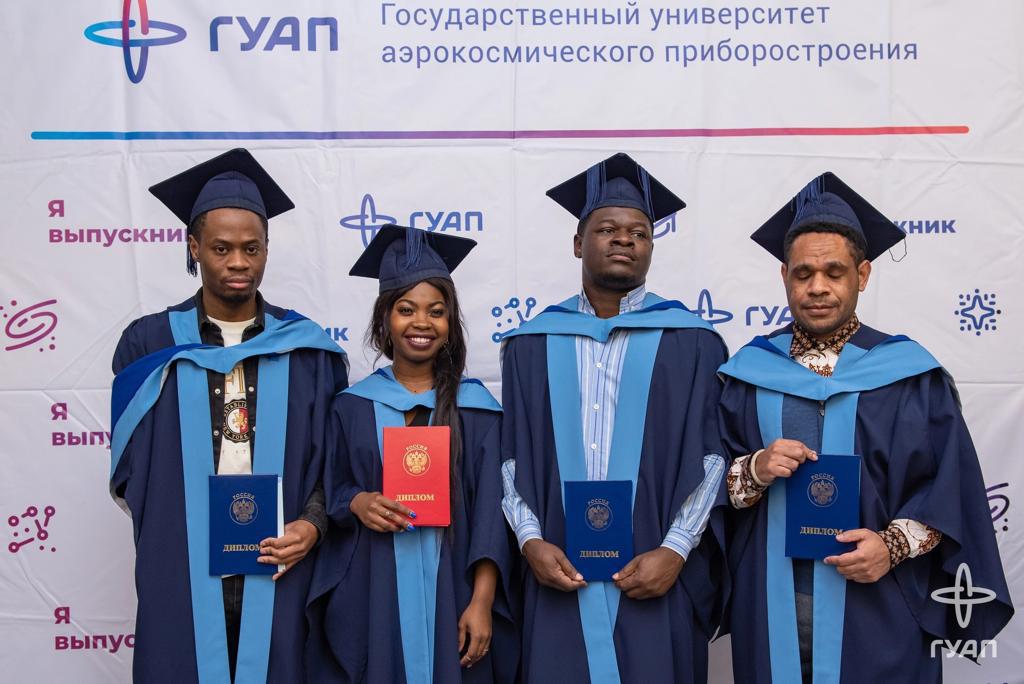 ГУАП
Ивангородский филиал
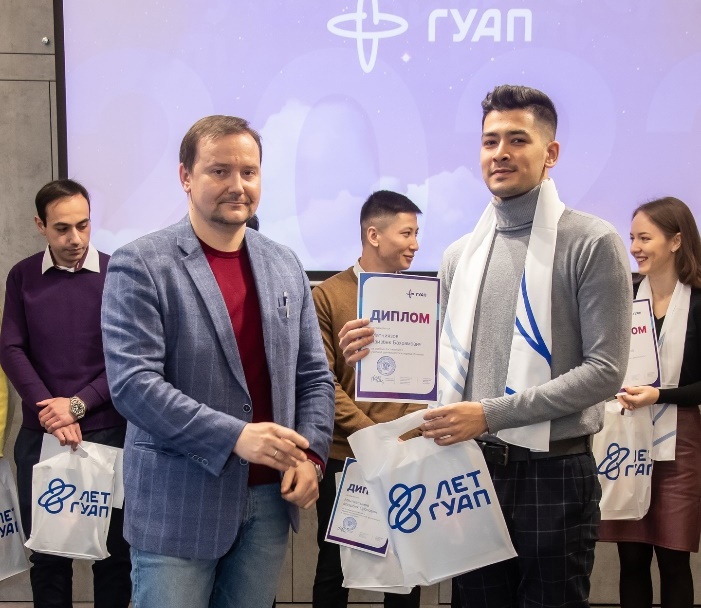 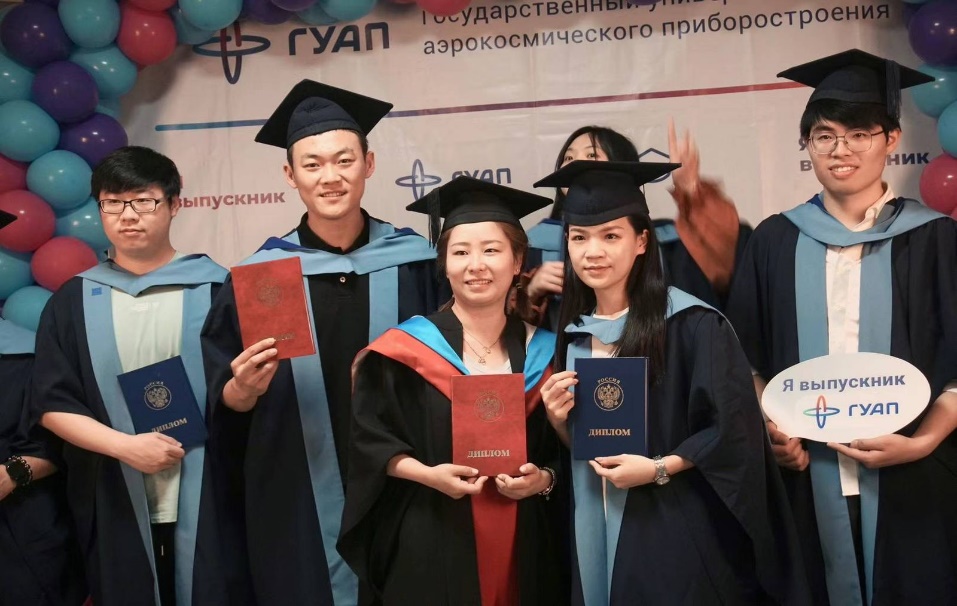 В 2022/2023 уч.году выпускникам ГУАП было подготовлено и выдано 
28 ЕПД
Европейское приложение к диплому
5. Международная политика
Прием иностранных студентов
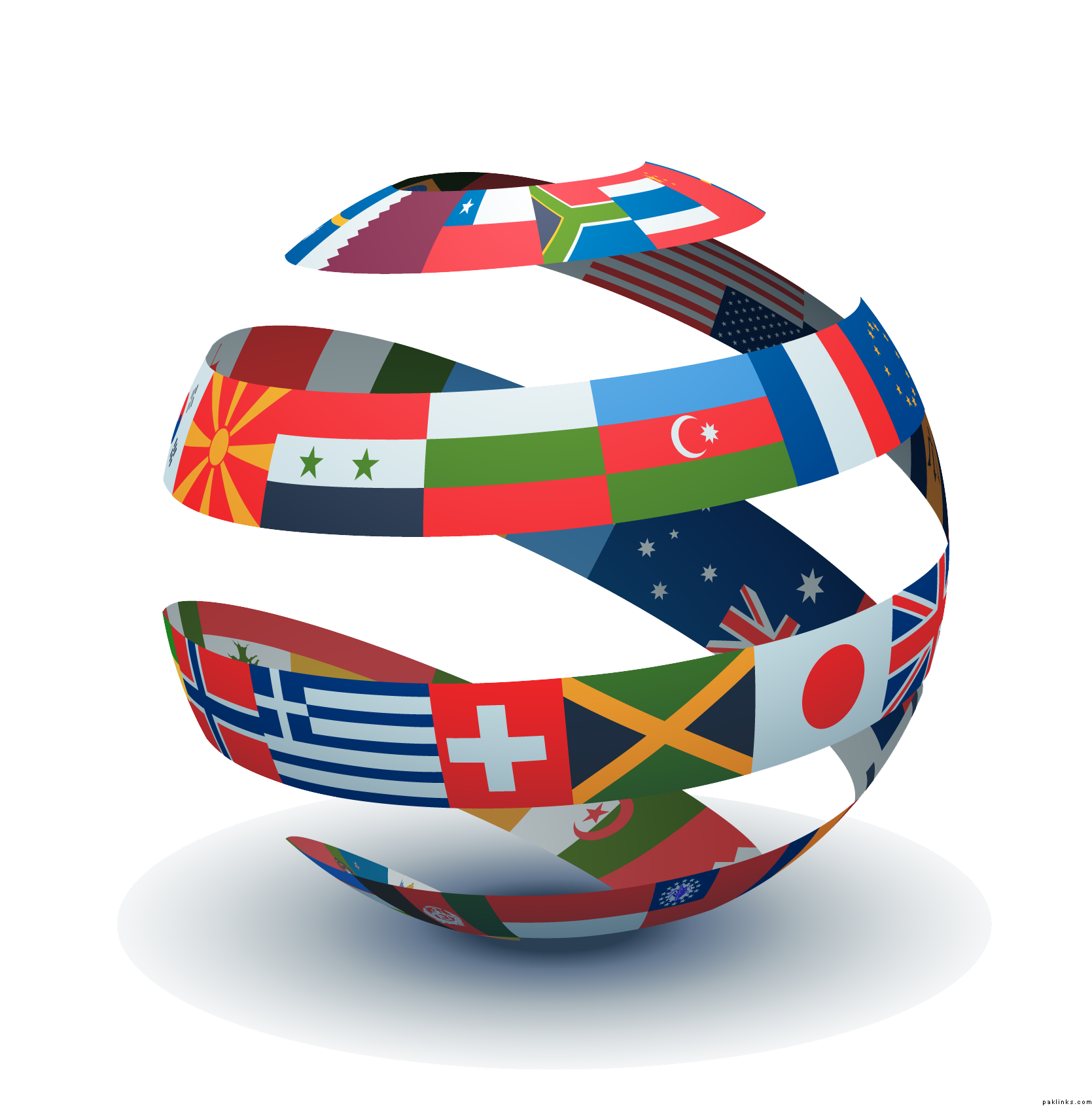 5. Международная политика
Внеучебная жизнь иностранных студентов
Китайский Новый год
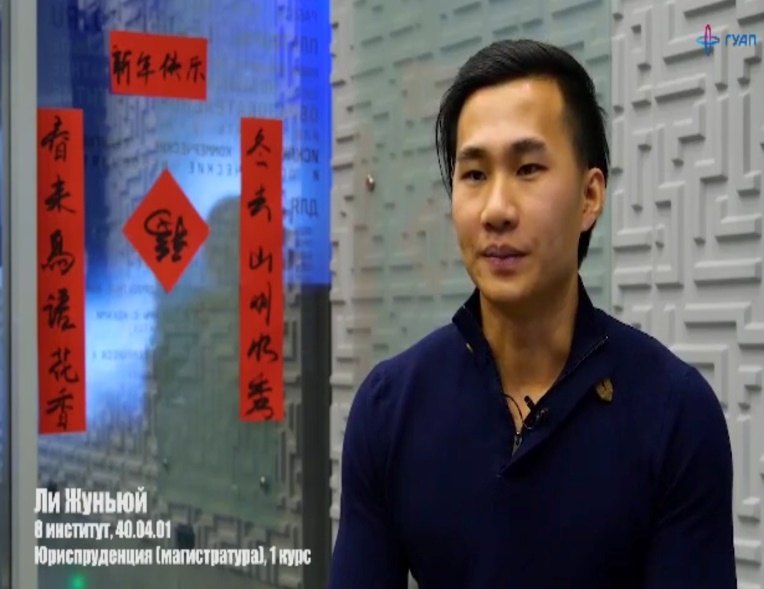 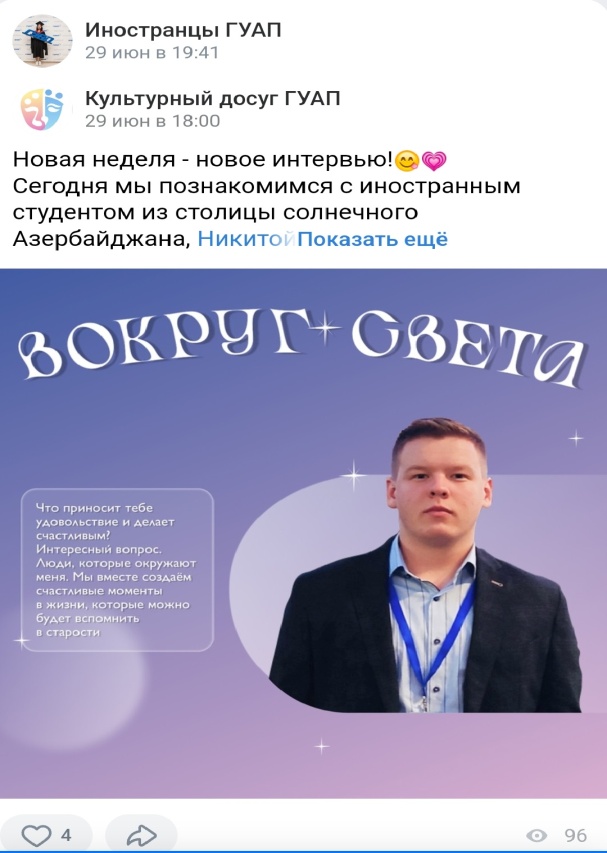 Ведение группы ВКонтакте Иностранцы ГУАП
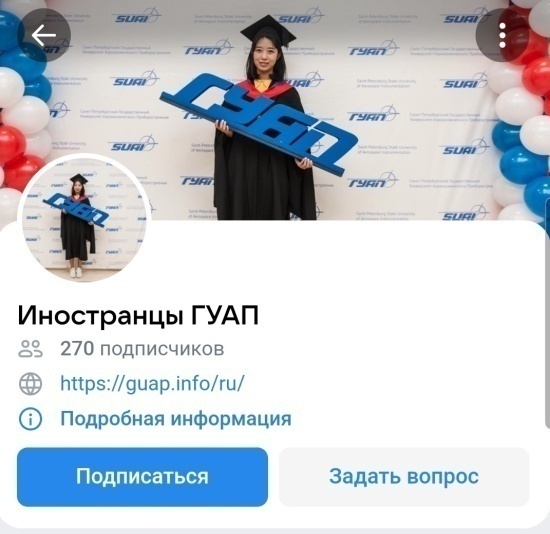 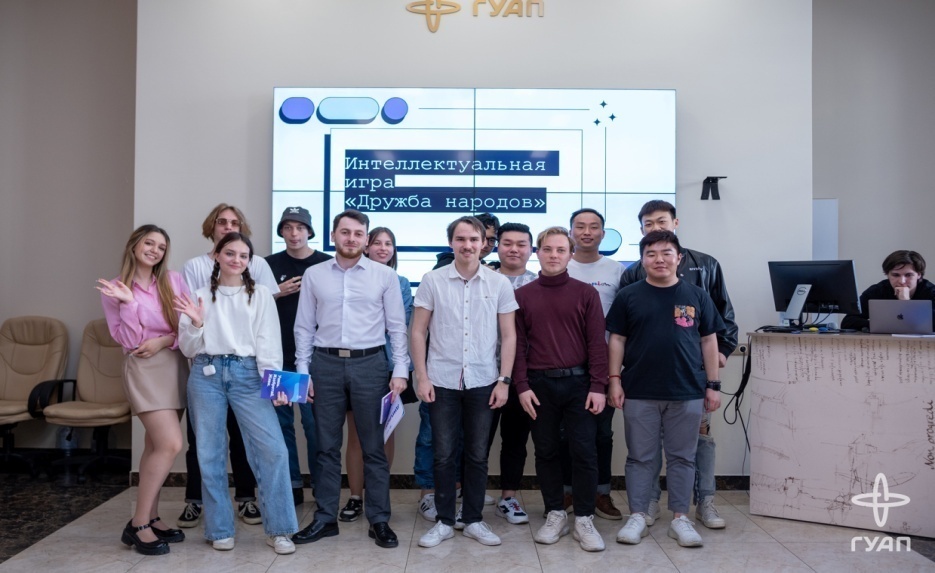 Интеллектуальная игра «Дружба народов»
5. Международная политика
Международные соглашения
Соглашения о сотрудничестве
Реализованы проекты в рамках соглашения с Россотрудничеством
58
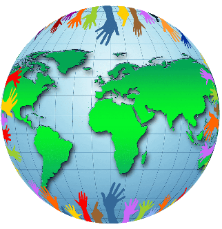 действующих соглашений о сотрудничестве
Участие в образовательных выставках и презентациях для абитуриентов за рубежом
Участие в Форуме иностранных выпускников советских и российских вузов – представителей системы образования стран Ближнего Востока и Африки (Египет, Каир)
Организация Международной интеллектуальной игры для школьников из стран СНГ «Квизиум – Космос» на базе ГУАП
Организация прямого эфира мероприятий Всероссийского форума космонавтики и авиации «КосмоСтарт» для студентов Белорусского государственного технологического университета
17
международных ассоциаций
Меморандумы о взаимопонимании
Ургенчский государственный университет (Республика Узбекистан, Ургенч)
Ташкентский государственный транспортный университет (Республика Узбекистан, Ташкент)
Самаркандский государственный университет имени Шарофа Рашидова (Республика Узбекистан, Самарканд)
Самаркандский институт экономики и сервиса (Республика Узбекистан, Самарканд)
Андижанский институт экономики и строительства (Республика Узбекистан, Андижан)
Шанхайский политехнический университет (КНР, Шанхай)
Кыргызский государственный технический университет имени И.Раззакова (Республика Кыргызстан, Бишкек)
Пекинский технологический университет (КНР, Пекин)
Национальный политехнический университет Армении (Республика Армения, Ереван)
Самаркандский Филиал Ташкентского университета информационных технологий имени МухаммадаАль-Харезми (Республика Узбекистан, Самарканд)
Технологический университет Чинхой (Республика Зимбабве, Чинхой)
Университет Зимбабве (Республика Зимбабве, Хараре)
Технологический институт Хараре  (Республика Зимбабве, Хараре)
Национальное гео-пространственное и космическое агентство Зимбабве (Республика Зимбабве, Хараре)
Договор об академическом обмене и сотрудничестве  
с Университетом Алтынбаш (Турция, Стамбул)
ГУАП состоит в международных ассоциациях:
Международный альянс BRAIA (The «Belt and Road» Aerospace Innovation Alliance)
Международная астронавтическая федерация (International Astronautical Federation, IAF)
Российско-Африканский сетевой университет и др.
ГУАП является участником Программы УНИТВИН Кафедры ЮНЕСКО и входит в Партнерство кафедр ЮНЕСКО в области применения ИКТ в образовании и инновационной педагогике
5. Международная политика
Международные мероприятия и активности
5. Международная политика
Международные мероприятия и активности
Участие ГУАП в образовательных выставках для иностранных абитуриентов
Международная выставка-ярмарка «Российское образование. Ташкент-2022» (22-24.10.2022)
Презентация вузов Санкт-Петербурга в странах Латинской Америки: Аргентина, Бразилия, Венесуэла, Колумбия, Куба, Мексика, Никарагуа, Панама, Чили, Эквадор (10.11.2022)
Третья виртуальная образовательная выставка «Study in Russia» (09-10.11.2022)
20-я Международная специализированная выставка «Образование и карьера» Республика Беларусь, Минск (15-18.02.2023) 
22-я Международная специализированная выставка образования «Образование и карьера EXPO 2023», Республика Армения, Ереван (5-8.4.2023) 
V международная «Выставка Евразийского образования» в Республике Киргизия (12-19.05.2023)
Ежегодная Всеиндийская выставка-ярмарка образовательных услуг «Российское образование - 2023» в Республике Индия в городах: Нью-Дели, Патна, Калькутта, Ахмедабад, Пуна, Мумбаи, Чандигарх/Лакхнау (14 – 23.07.2023)

Размещение информации в справочниках:
HED (Higher Education Discovery), публикации в 4 выпусках: для абитуриентов из Китая, Монголии, Юго-Восточной Азии и стран СНГ
Справочник Russian Universities Guide на английском языке
Каталог «Международное образование стран: мировые университеты – 2023» для распространения в школах в Республике Узбекистан
«Российская газета. Кыргызстан. Образование», г. Бишкек, Республика Киргизия
ГУАП принял 8 иностранных делегаций в 2022-2023 уч.г.
из Республики Индия, Республики Беларусь, Республики Узбекистан, Республики Куба, Республики Чили, Республики Зимбабве
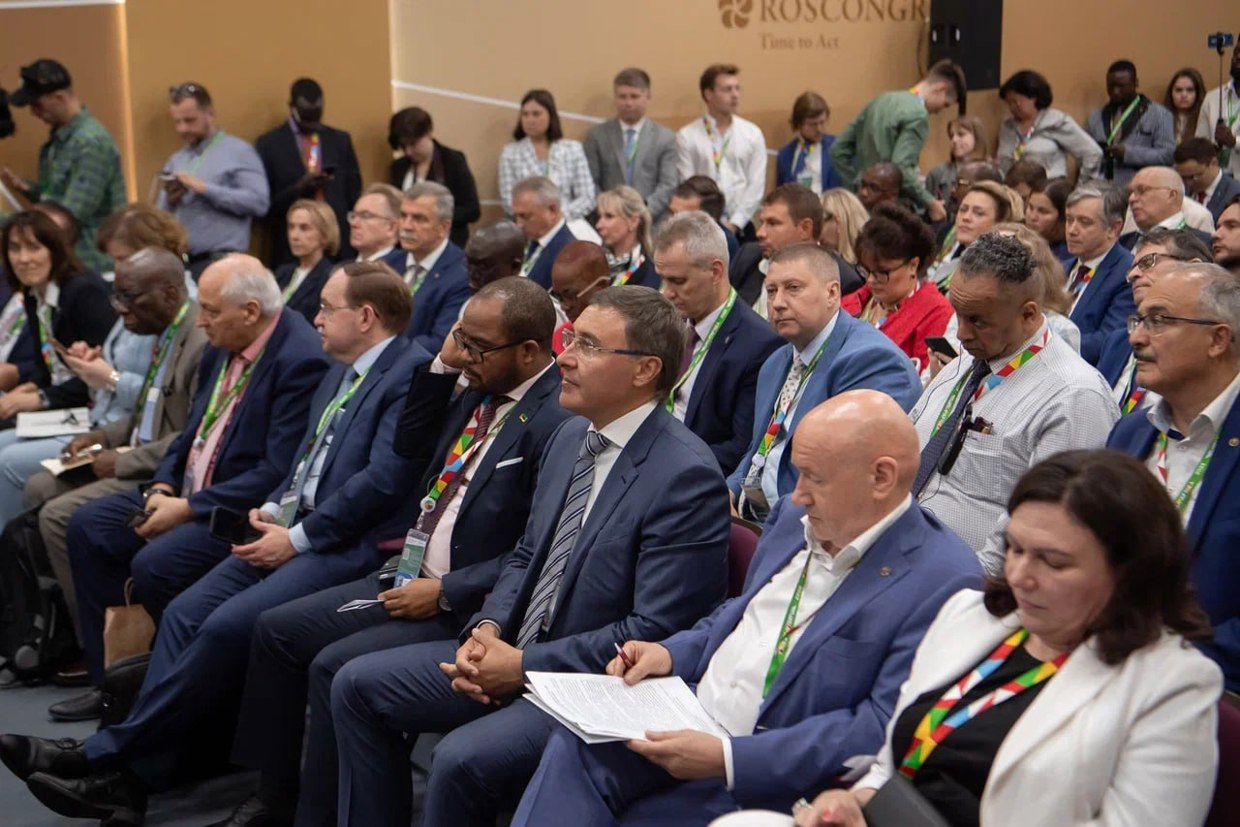 ГУАП на Экономическом и гуманитарном форуме Россия–Африка
5. Международная политика
Основные задачи
Проводить активную работу по продвижению ГУАП на международной арене, в том числе через взаимодействие с Россотрудничеством. 
Расширение партнерских связей с научно-образовательными организациями дружественных стран, содействовать установлению научных коллабораций по ядерным направлениям университета.
Развивать практику международных стажировок, зимних и летних школ, совместных и сетевых образовательных программ, программ двойных дипломов
Ввести в реализацию образовательный проект Чжунъюань-Петербургскийавиационный институт.
Активировать сотрудничество с Институтом ЮНЕСКО по линии внедрения новых ИКТ в образование 
С целью привлечения дополнительного контингента иностранных студентов разработать и утвердить открытые аналоги образовательных программ бакалавриата и магистратуры направлений подготовки – Приборостроение, Мехатроника и робототехника, Международные отношения. Разработать образовательные программы на английском языке для направлений Менеджмент и Инноватика
Активизировать работу подготовительного отделения в части преподавания русского языка как иностранного 
Повысить качество обучения иностранных студентов 
Регулярно вести работу по адаптации и вовлечению во внеурочную жизнь иностранных обучающихся
Организовать работу с рекрутинговыми агентствами
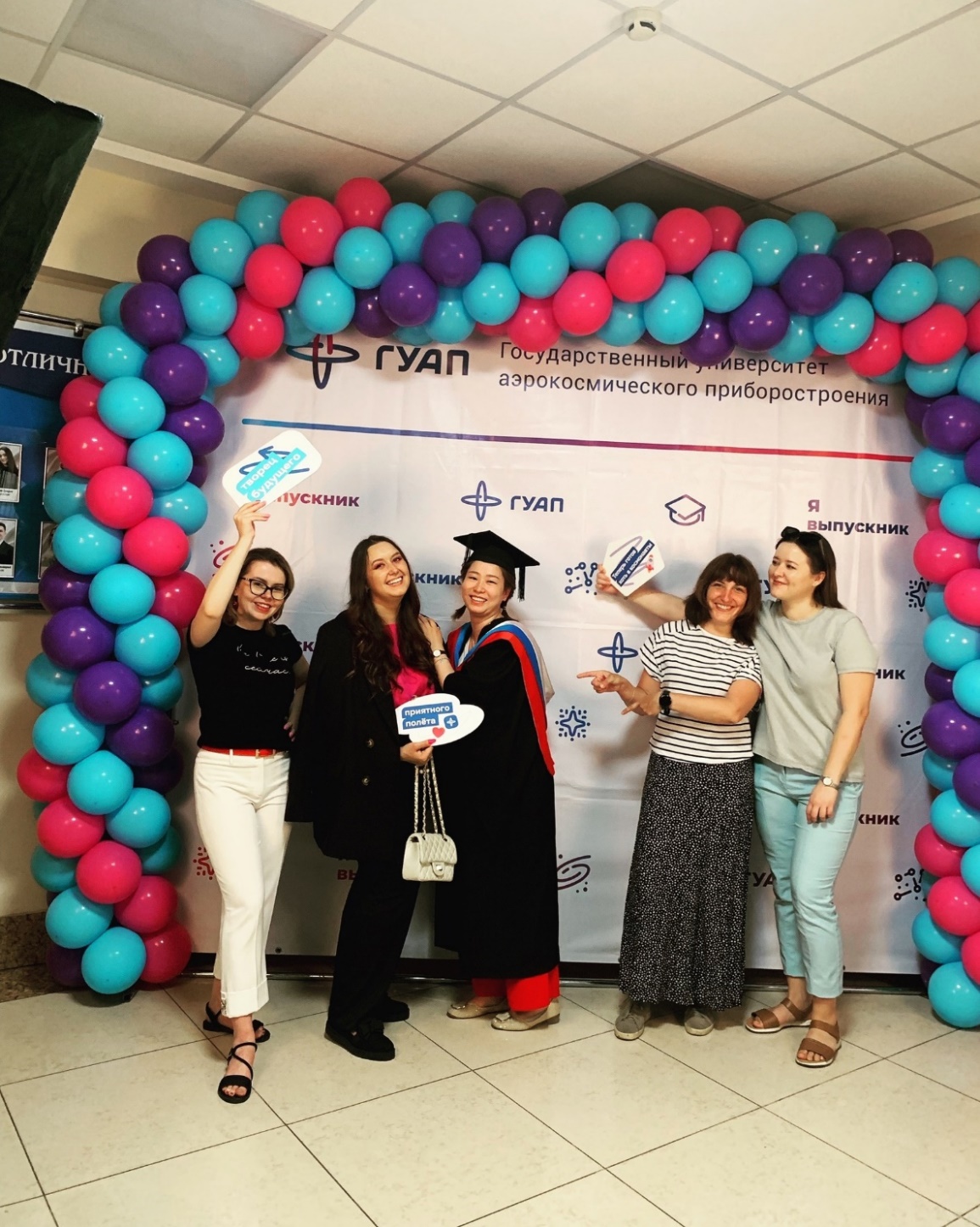 6. Политика в области цифровой трансформации и в области открытых данных
Цифровой университет
Внедрены дашборды по приему, компьютерной обеспеченности, доп. образованию сотрудников, контингенту студентов, трудоустройсту выпускников
Успешно приняли участие в эксперименте по  электронным дипломам
Разработана ЛМС для ФДПО, как отдельный контур
Создание и оформление Центра киберучений ГУАП
Разработано Мобильное приложение ГУАП
Ведется канал в Телеграмм для сотрудников, запущен формат с мини-лекций
Обновлен шаблон презентаций в фирменном стиле ГУАП
Главная страница сайта адаптирована для мобильных устройств
3D навигация на информационных панелях
Внедрена и апробирована промежуточная аттестация в онлайн-курсах с использованием прокторинга
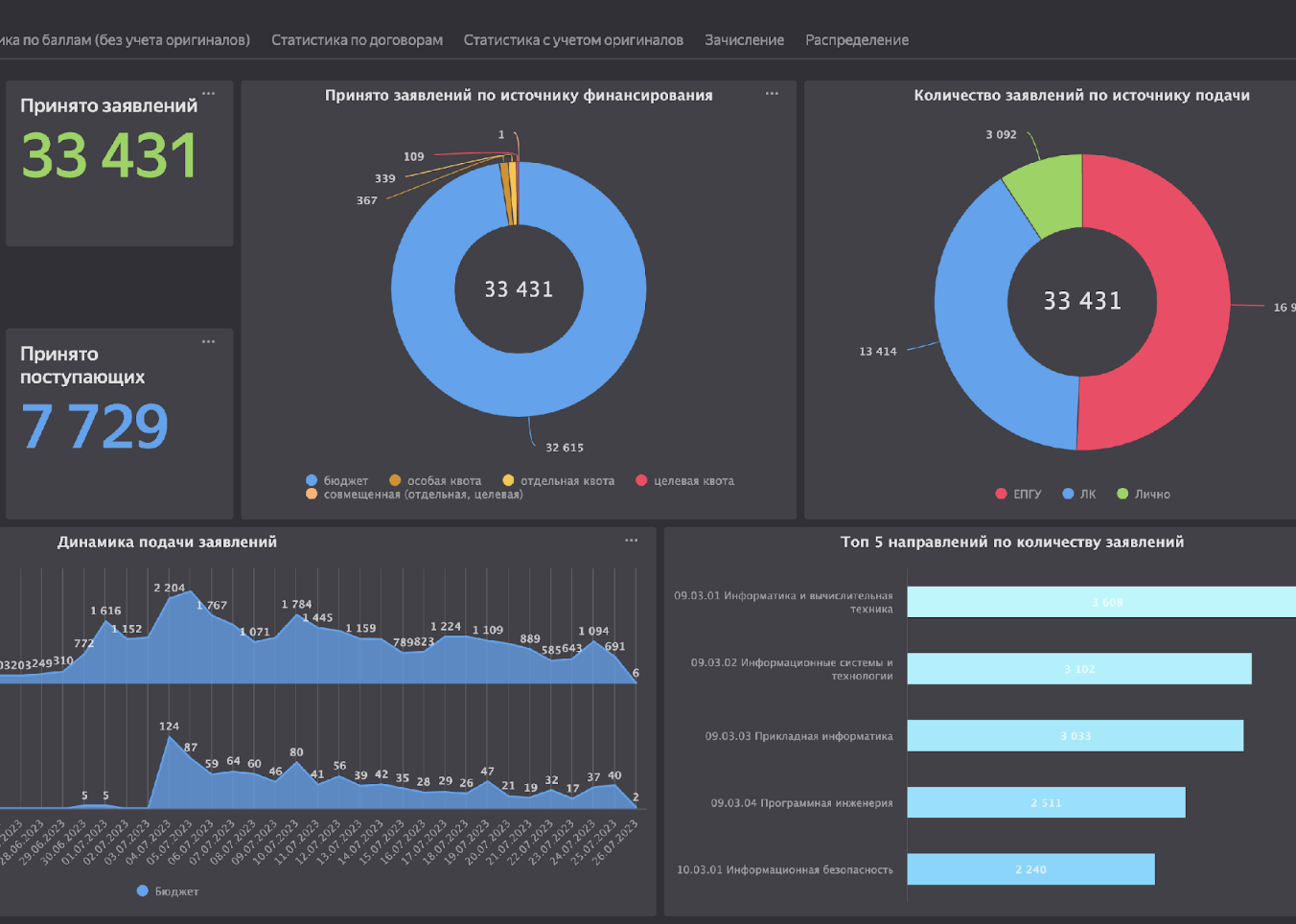 Дашборд «Ход приема»
6. Политика в области цифровой трансформации и в области открытых данных
Программное обеспечение
Техническое обеспечение проведения приемной кампании: 
Запуск нового личного кабинета абитуриента
Реализация и сопровождение взаимодействия с суперсервисом  «Поступай в вуз онлайн»
Реализация автоматизированного взаимодействие с ФИС ГИА и приема
Настроена интеграция между СБИС и Парус (счета, акты сгенерированные в Парусе передаются в СБИС для отправки контрагентам)
Решена проблема с Wi-Fi сетью общежития на Передовиков 13
Аттестация Центра обработки данных и оснащение от атак
Записаны онлайн курсы по гуманитарным предметам, основам теории информации и цифровым кафедрам
Апробирован первый внедренный онлайн-курс по информатике во все дисциплины 1го курса
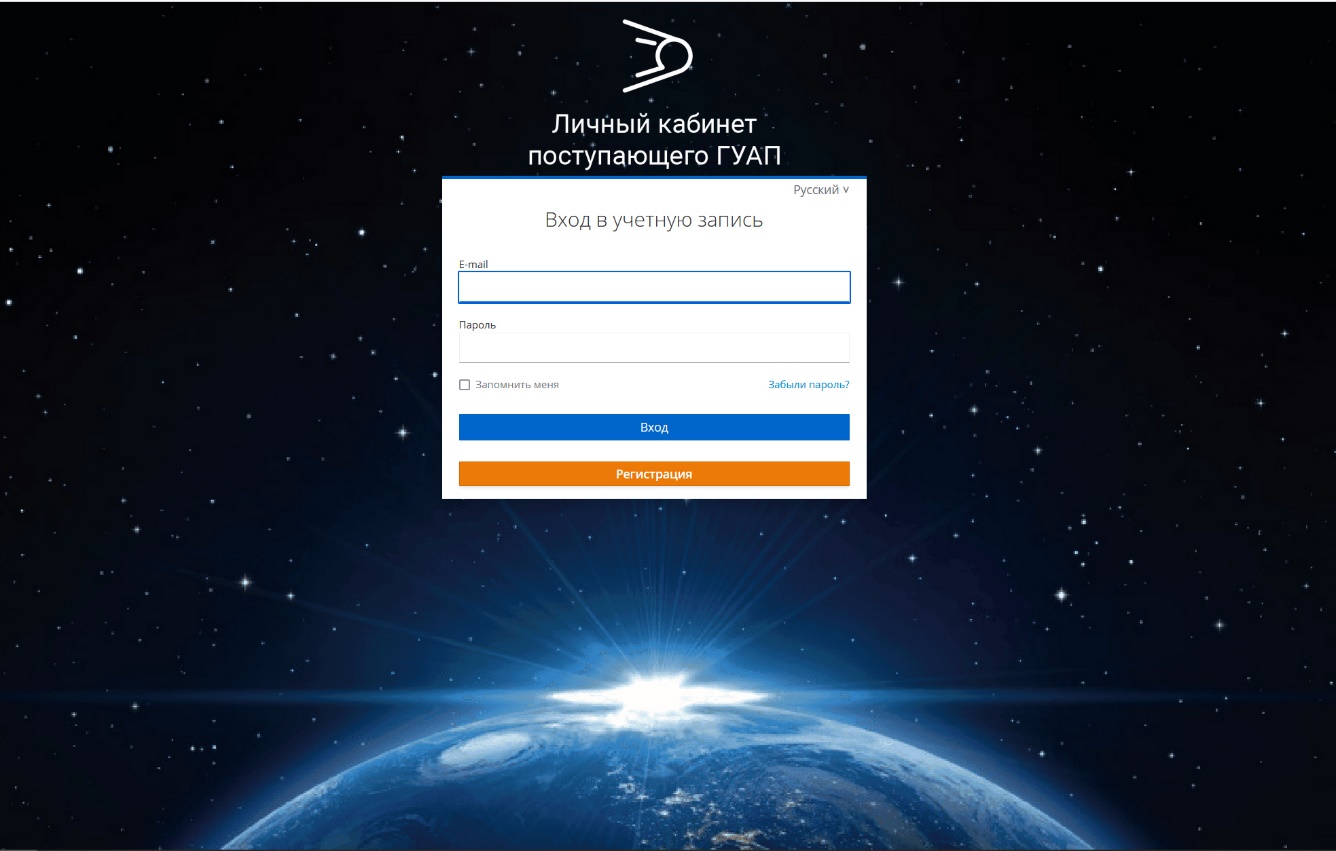 Новый личный кабинет абитуриента
6. Политика в области цифровой трансформации и в области открытых данных
Рабочие сервисы
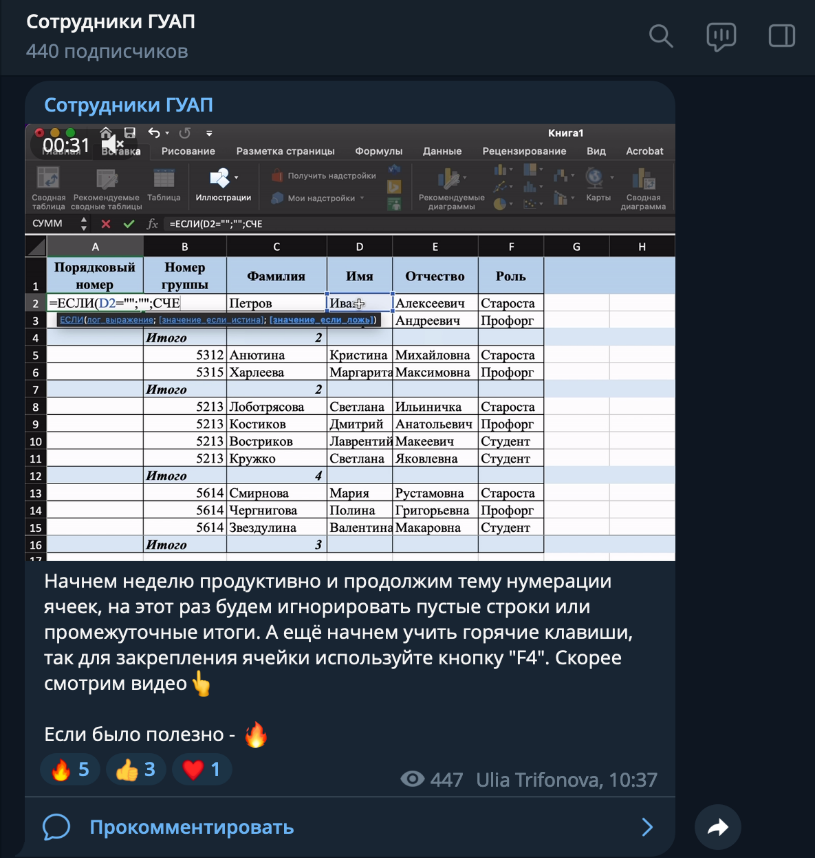 Пройден пилот по электронным обходным
Запущен функционал 2-го отдела в единой цифровой образовательной среде
Внедрена онлайн оплата услуг университета
Запущены бизнес-процессы по оплате коммунальных услуг полностью в электронном режиме
Обновлены личные кабинеты студентов и преподавателей, внедрена система обратной связи
Внедрена кнопка заявки на почту в домене ГУАП в Личном кабинете
Канал сотрудников ГУАП в Тегеграмм – Присоединяйесь!
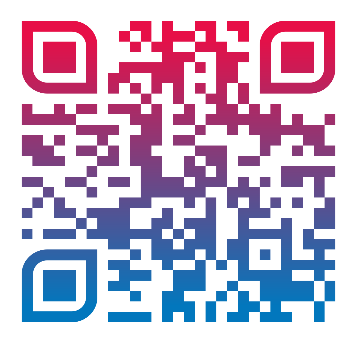 6. Политика в области цифровой трансформации и в области открытых данных
Основные задачи
Увеличить число цифровых рабочих сервисов и обеспечить их внедрение для обучающихся, сотрудников университета и сторонних организаций и физических лиц, а именно:
разработать цифровой табель учета рабочего времени
разработать цифровой график отпусков
разработать функционал создания индивидуального плана аспиранта в личном кабинете
внедрить систему согласования документов в электронном виде
организовать мультимедийные классы
автоматизировать согласование документов на командирование сотрудников
обновить англоязычную версию сайта университета
реализовать оформление договоров на практику обучающихся в электронном виде
разработать цифровое портфолио выпускника
разработать дашборды для проректоров
Организовать и провести мероприятия цифрового форума «Время IT»
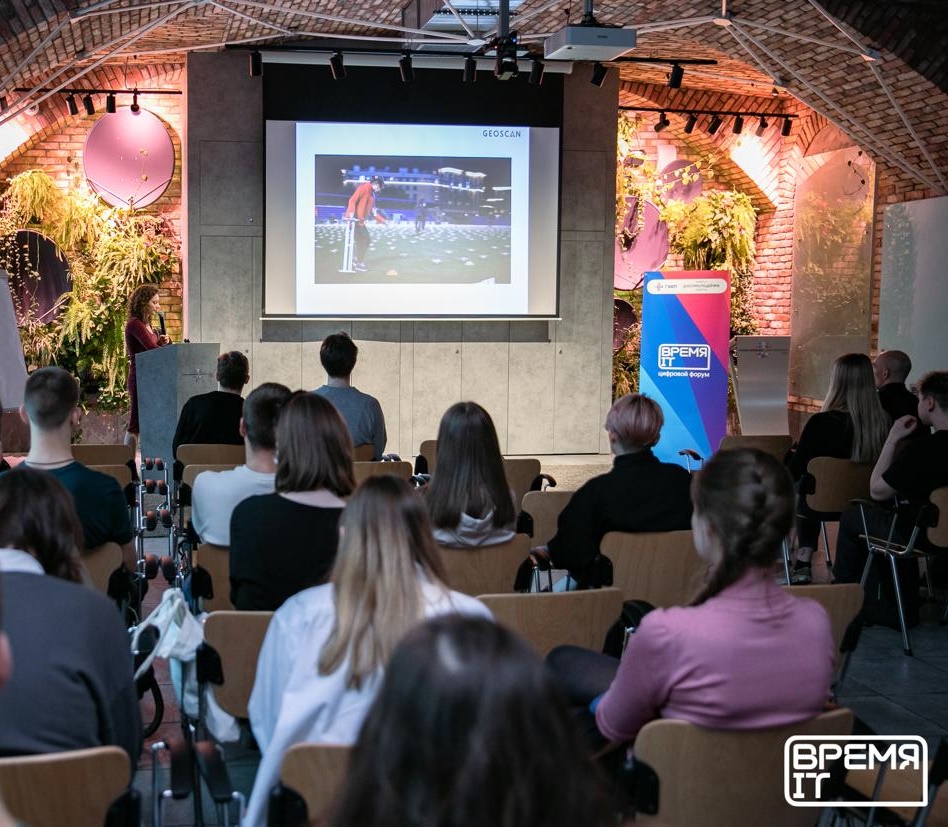 Цифровой форум «Время IT»
7. Финансовая модель университета
Консолидированный бюджет
7. Финансовая модель университета
Средняя численность работников
Кадровое обеспечение учебного процесса ППС до 39 лет. Показатели ГУАП по программе Приоритет 2030
7. Финансовая модель университета
Средняя зарплата в ГУАП по категориям работников в 2022 г. и 1 полугодии 2023 г., руб.
7. Финансовая модель университета
Финансовая модель программы Приоритет 2030
Распределение средств гранта в 2023 году
Распределение средств гранта в 2022 году
Объем собственных средств ГУАП, направленных на реализацию Программы развития в 2023 году, составит не менее 116 млн. руб.
Объем собственных средств ГУАП, направленных на реализацию Программы развития в 2022 году, составил 115,5 млн. руб.
8. Кампусная и инфраструктурная политика
Управление имущественным комплексом
Недвижимое имущество ГУАП
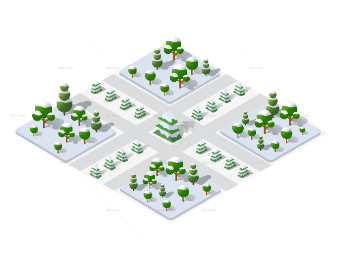 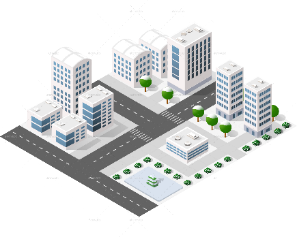 8 арендаторов
Аренда
1848,1 м2  (1,6%)
17
11
объектов 
недвижимости
земельных
участков
98986,0 м2
115548,8 м2
10,13 млн.руб.
26 договоров
Плановая тематическая проверка комиссией Минобрнауки РФ (июль - август 2022)
40 нарушений выявлено 
14 нарушений были ликвидированы в ходе проверки
21 замечание устранено в период сентябрь 2022 – август 2023
5 нарушений будут устранены в срок до июня 2024
8. Кампусная и инфраструктурная политика
Управление имущественным комплексом
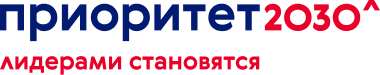 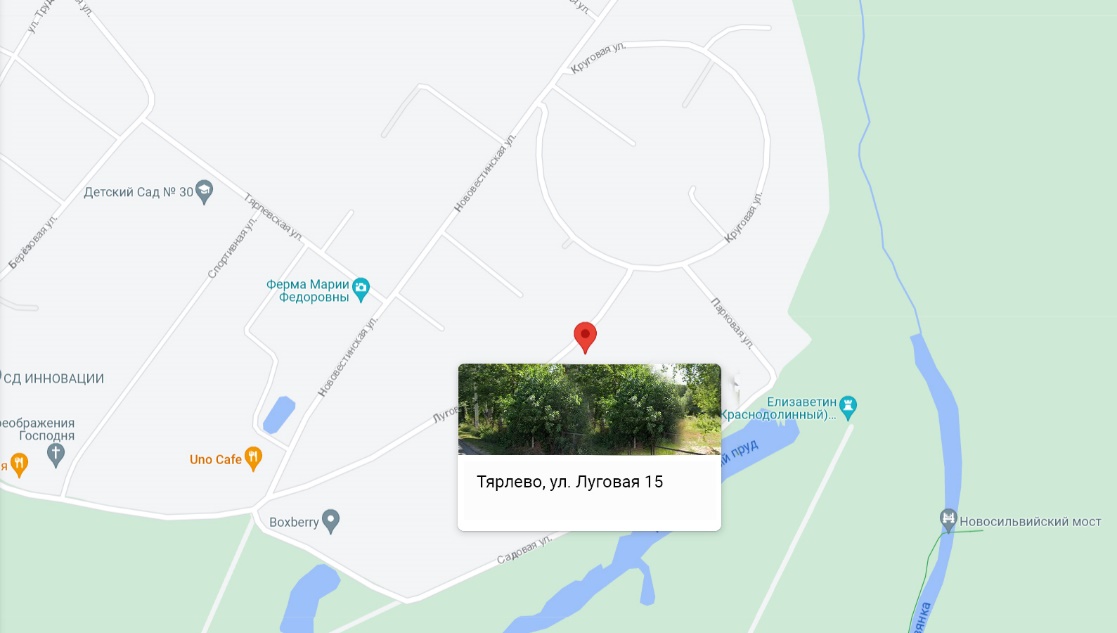 Выполнены подготовительные работы для строительства современного физкультурно-оздоровительного комплекса  летного поля по адресу Тярлево, ул. Луговая, 15:
26 договоров
26 договоров
В рамках создания системы «Адаптивный кампус»
Реализация проекта «Спортивный кампус»
созданы новые лаборатории 
создана цифровая площадка для сбора и обработки информации в рамках стратегического проекта «Цифровой университет»
заключены договоры на разработку проектно-сметной документации центрального диспетчерского поста инженерных систем и систем безопасности ГУАП
заключены договоры на разработку проектной документации реставрации актового зала с приспособлением его для современного использования под многофункциональный зал-трансформер
приобретено необходимое оборудование, завершен ремонт помещений для лиц с ограниченными возможностями здоровья
разработана проектная документация
согласованы отдельные этапы работ в органах государственной власти
получены договоры от ресурсоснабжающих организаций
8. Кампусная и инфраструктурная политика
Университетский комплекс
26 договоров
8. Кампусная и инфраструктурная политика
Университетский комплекс. Ремонтные работы. Б. Морская 67
Восстановление дренажного колодца и асфальтового покрытия внутри дворовой территории
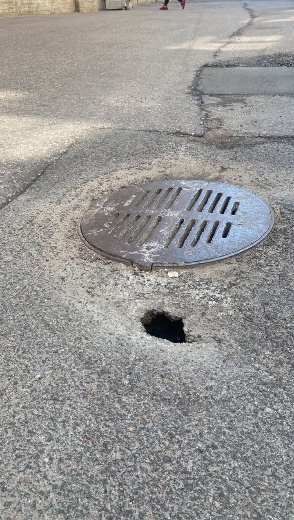 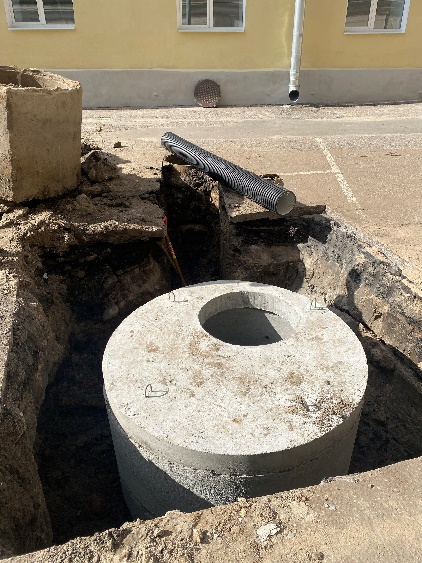 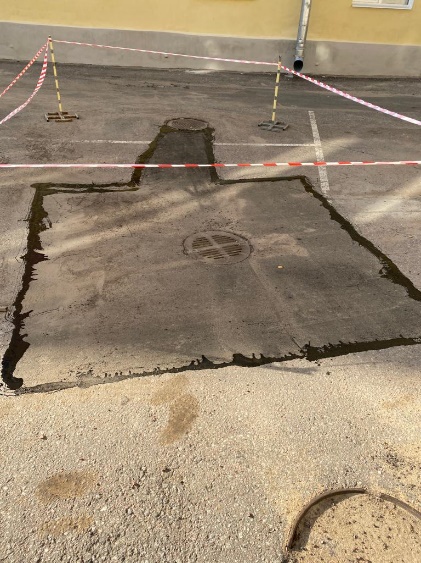 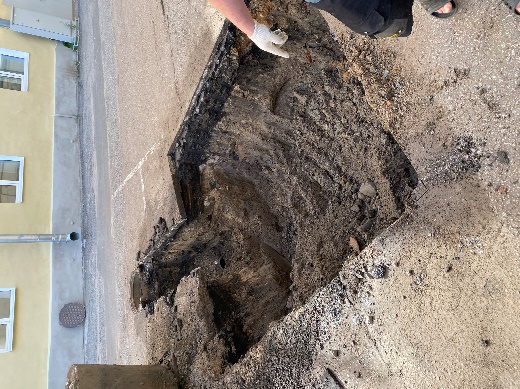 8. Кампусная и инфраструктурная политика
Университетский комплекс. Ремонтные работы. Б. Морская 67
Замена двери приемной комиссии и ремонт входа
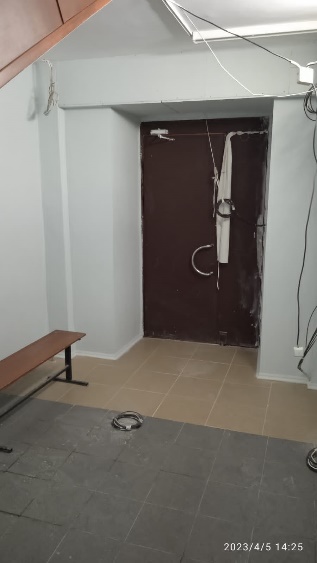 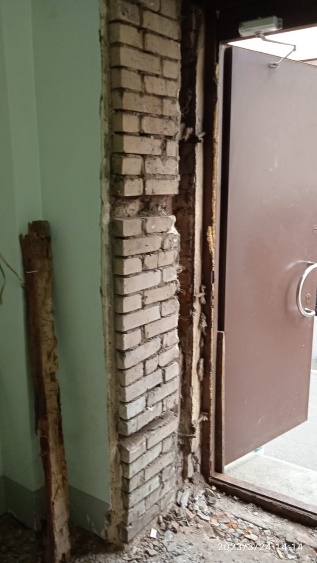 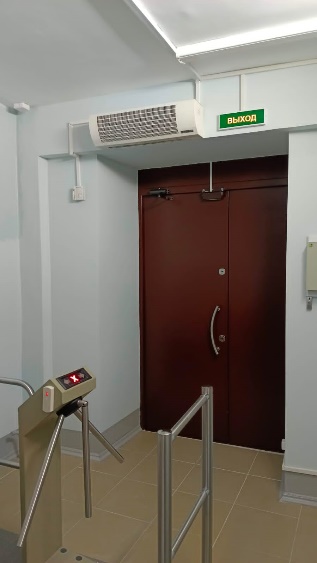 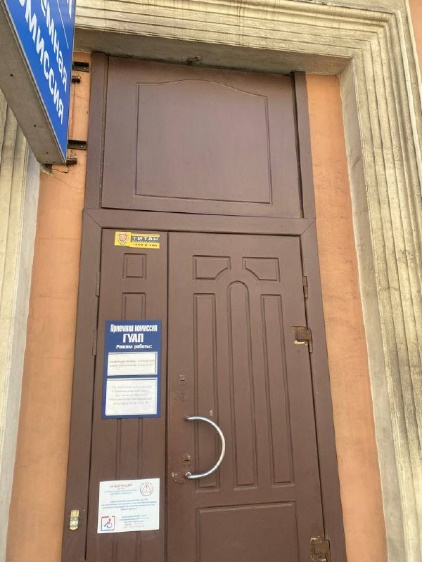 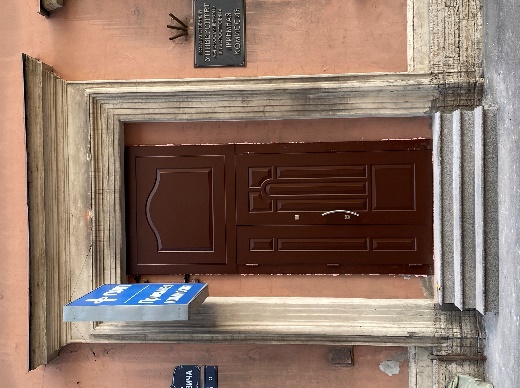 8. Кампусная и инфраструктурная политика
Университетский комплекс. Ремонтные работы. Б. Морская 67
Замена труб горячего водоснабжения, холодного водоснабжения, отопления и ремонт аудитории 41-01
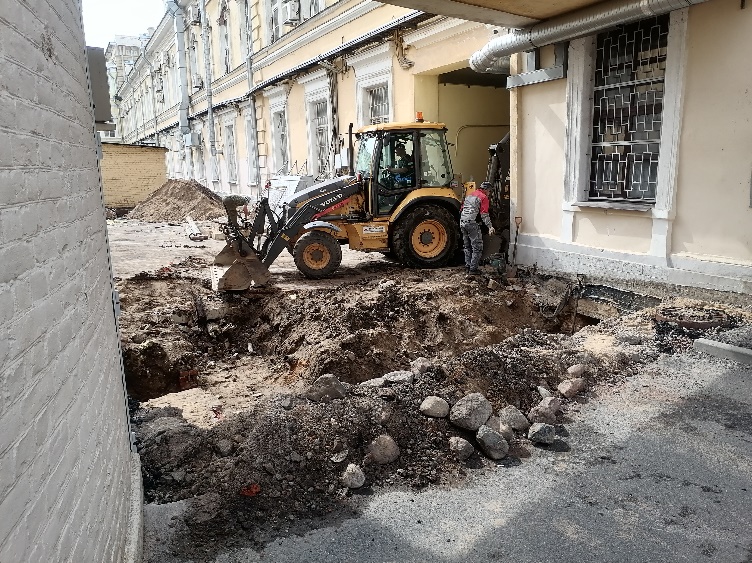 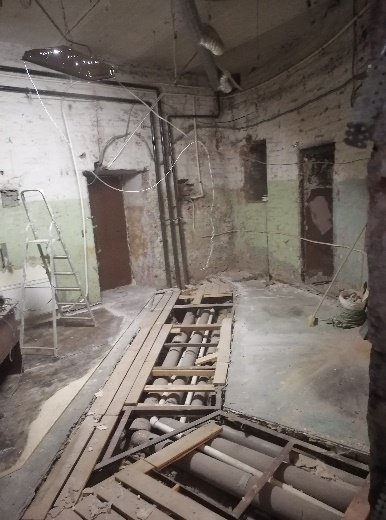 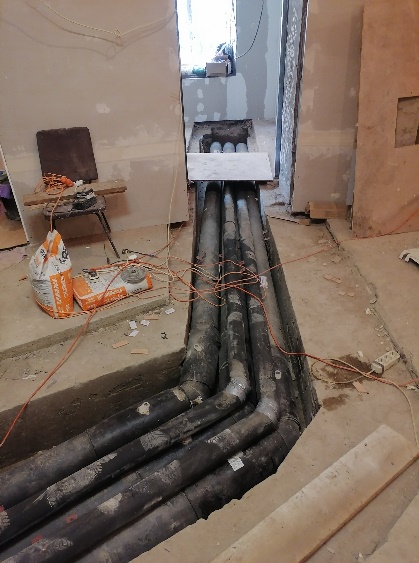 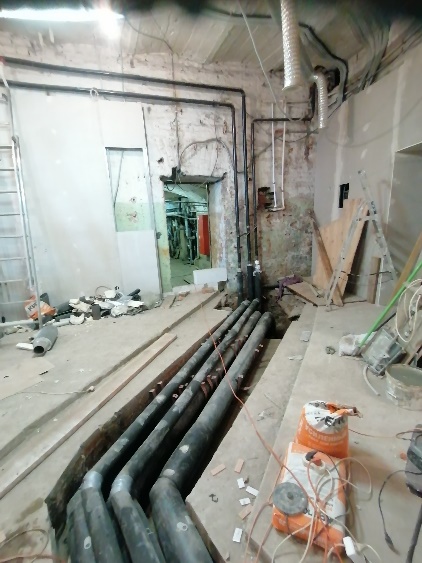 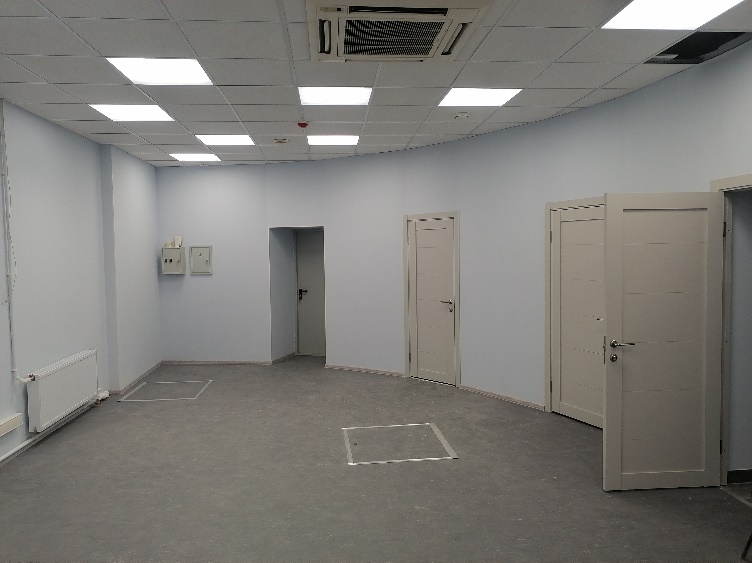 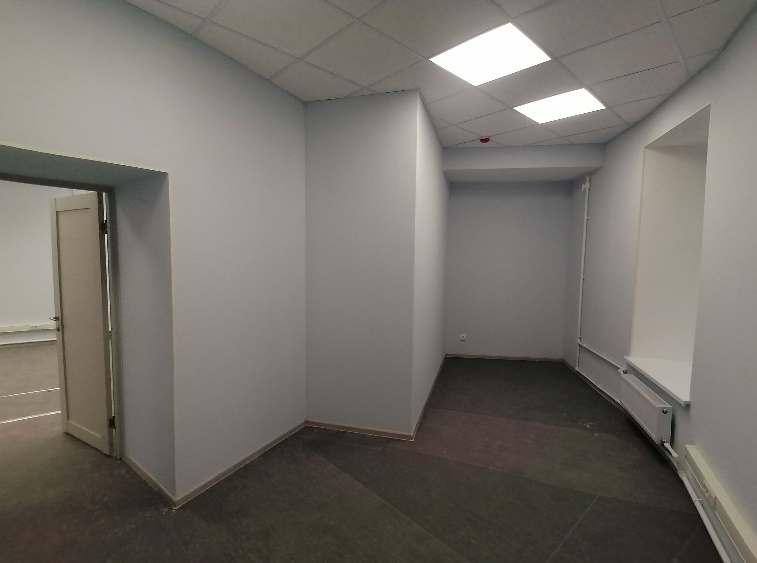 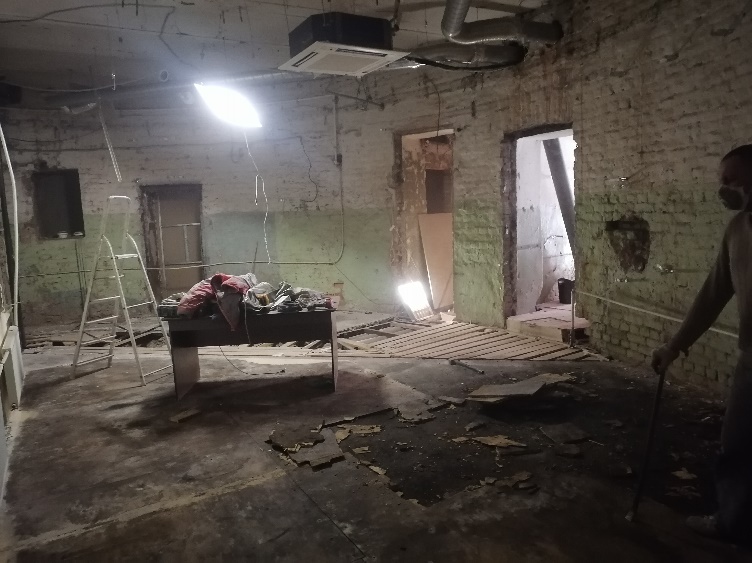 8. Кампусная и инфраструктурная политика
Университетский комплекс. Ремонтные работы. Б. Морская 67
Ремонт водосточных труб
Ремонт помещений 1 корпуса, 1 этаж (И2, кафедра №21)
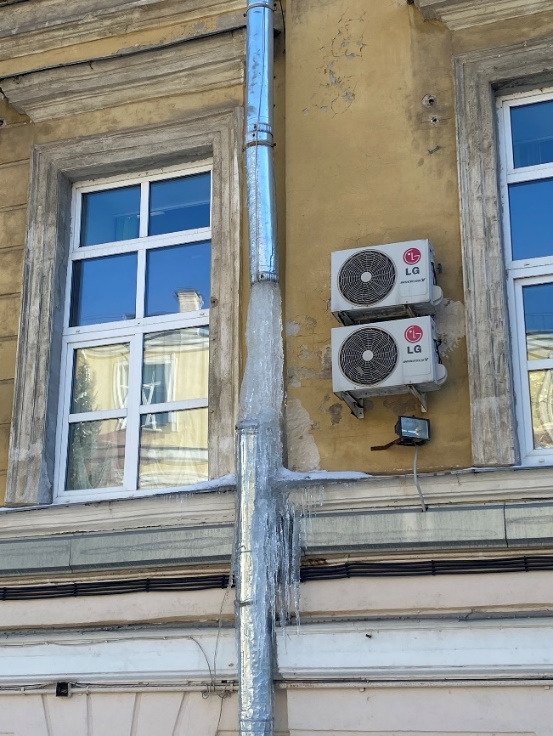 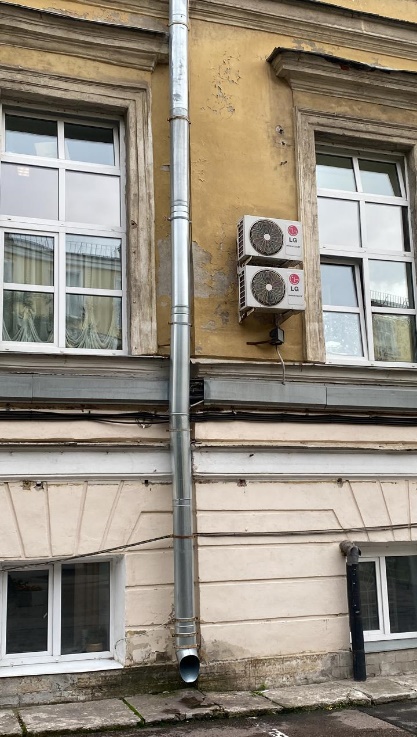 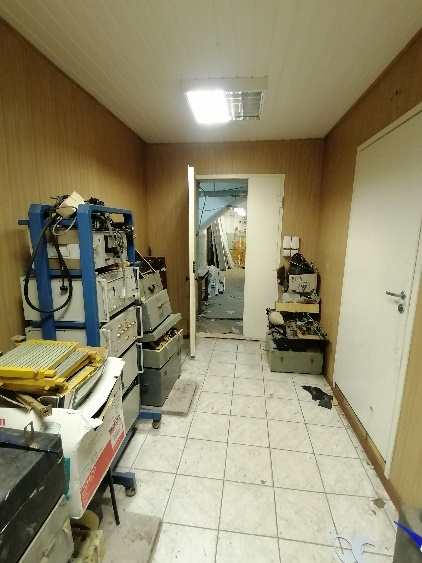 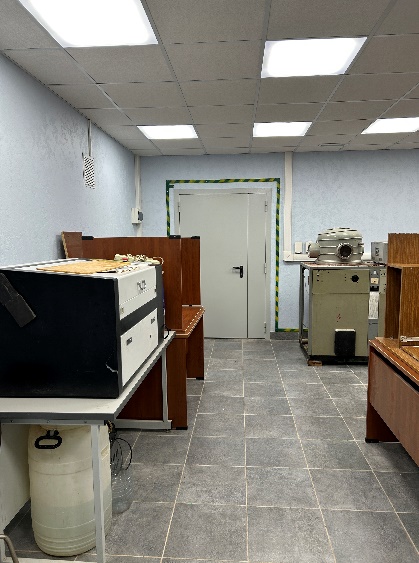 8. Кампусная и инфраструктурная политика
Университетский комплекс. Ремонтные работы. Б. Морская 67
Ремонт помещений 1 корпуса, 1 этаж (И2, кафедра №21)
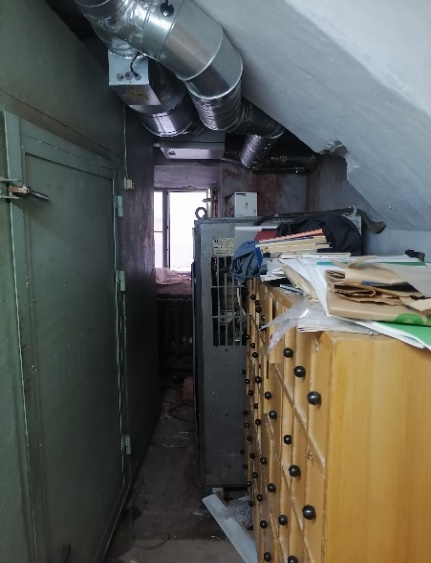 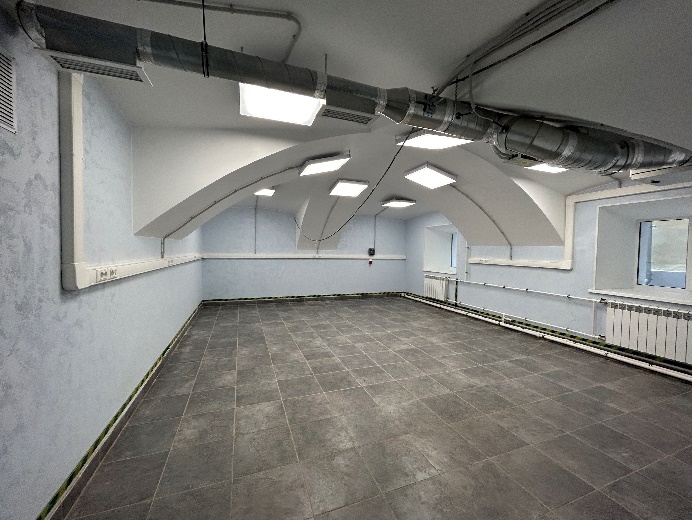 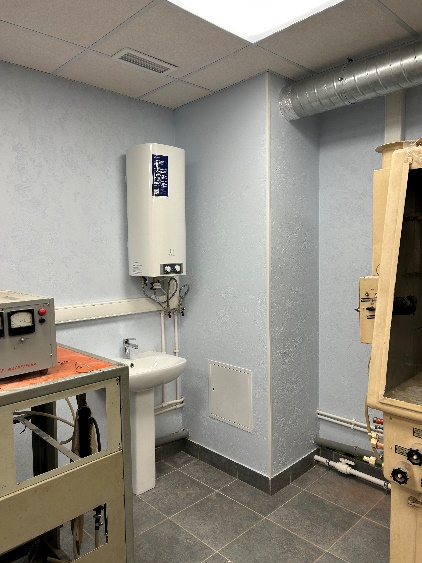 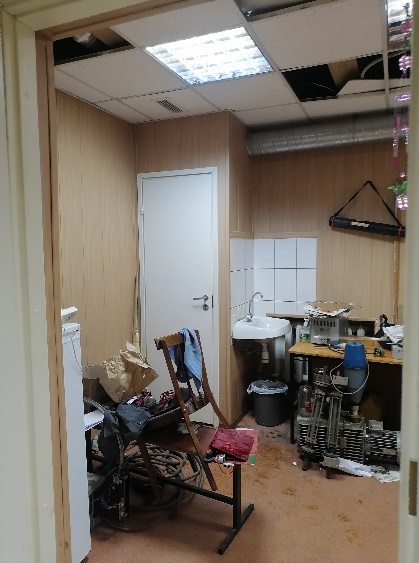 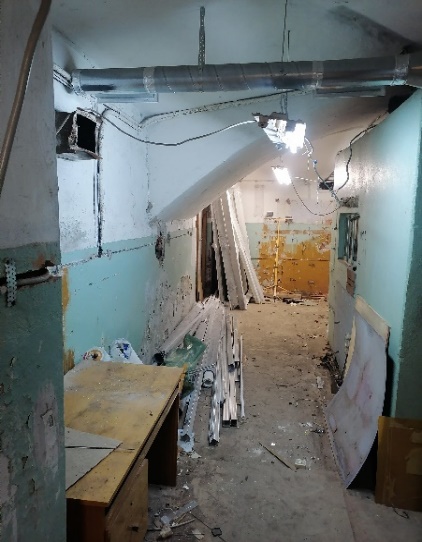 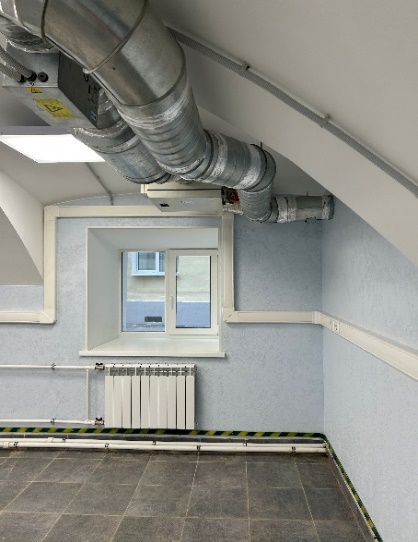 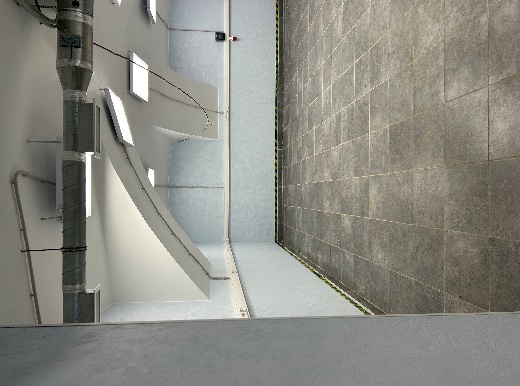 8. Кампусная и инфраструктурная политика
Университетский комплекс. Ремонтные работы. Б. Морская 67
Ремонт помещений 2 корпуса, 1 этаж (И3, кафедра №31)
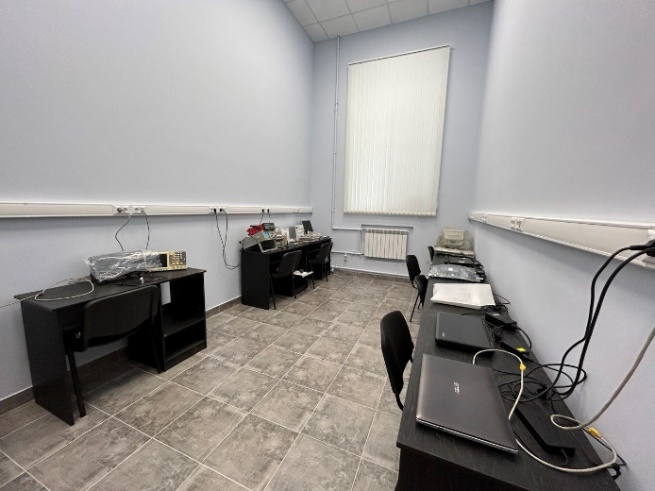 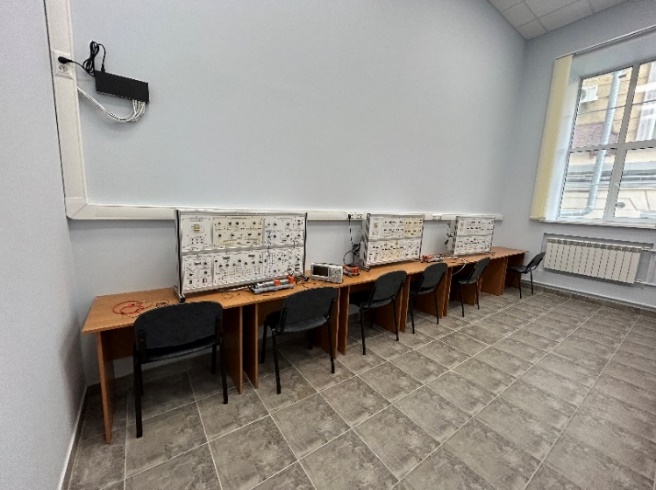 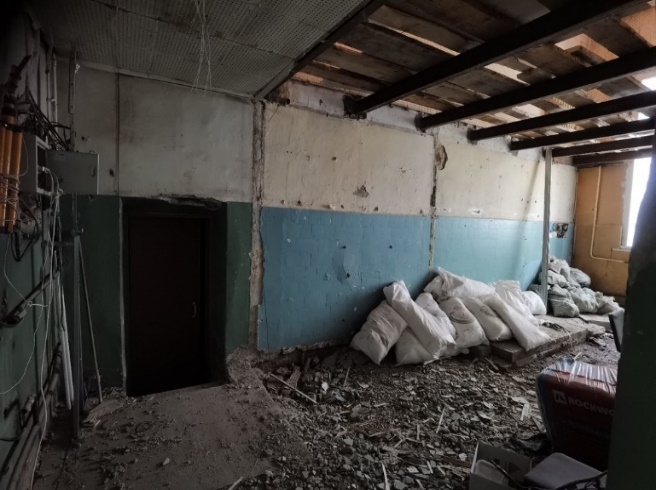 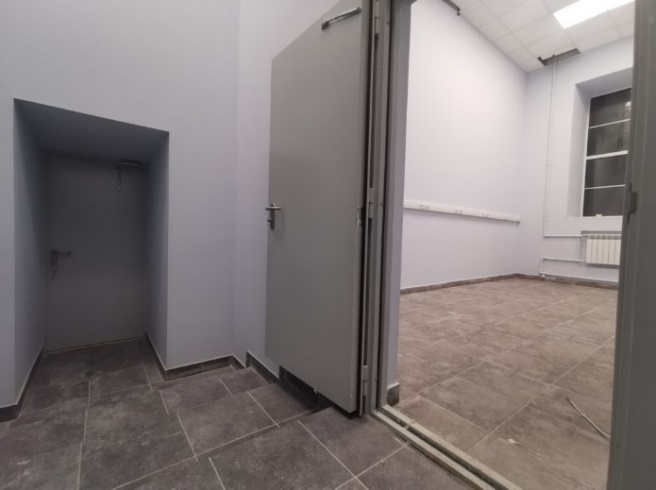 ауд. 21-04
ауд. 21-07
ауд. 21-04
ауд. 21-09
ауд. 21-05
ауд. 21-10
ауд. 21-04
ауд. 21-06
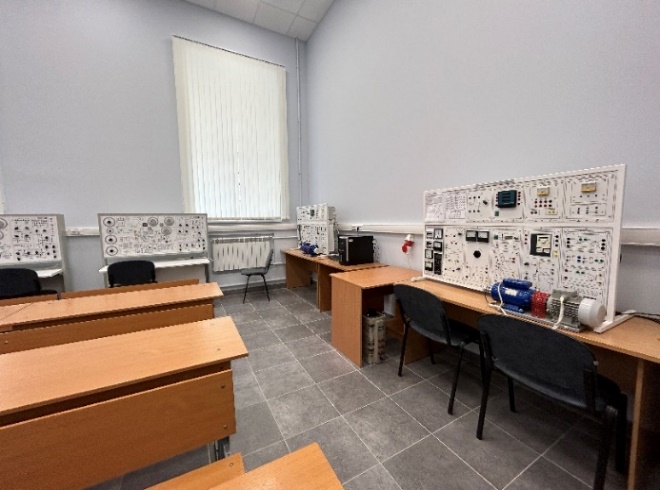 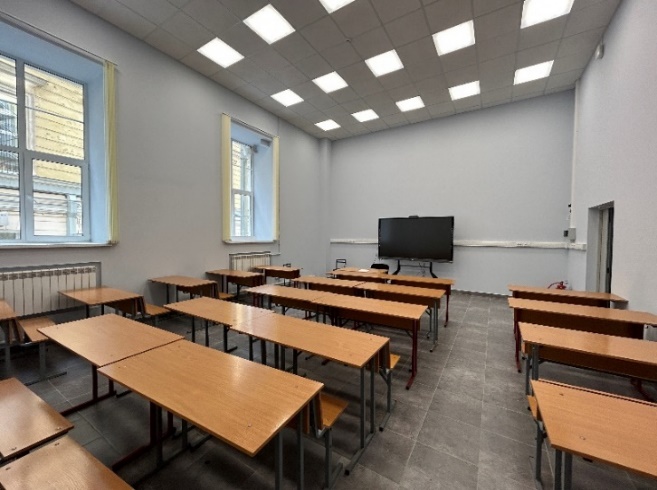 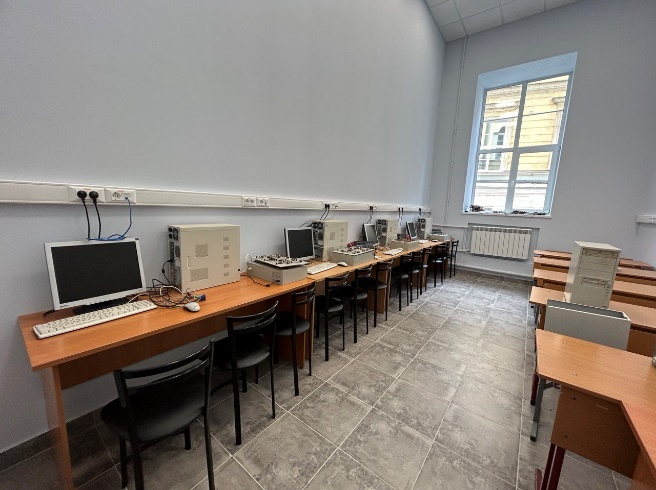 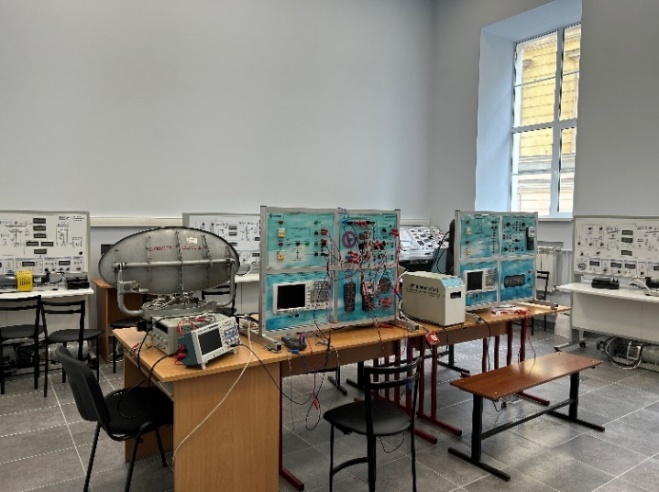 8. Кампусная и инфраструктурная политика
Университетский комплекс. Ремонтные работы. Б. Морская 67
Ремонт помещений 2 корпуса, 1 этаж (И3, кафедра №31)
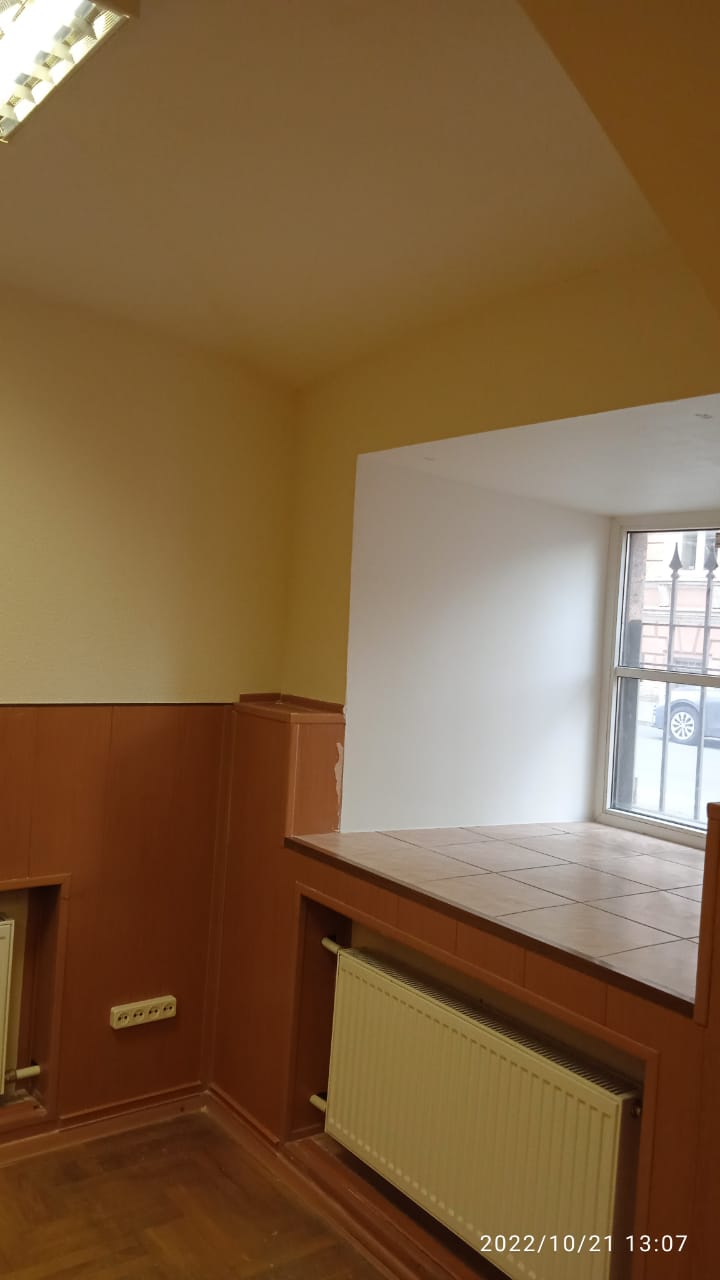 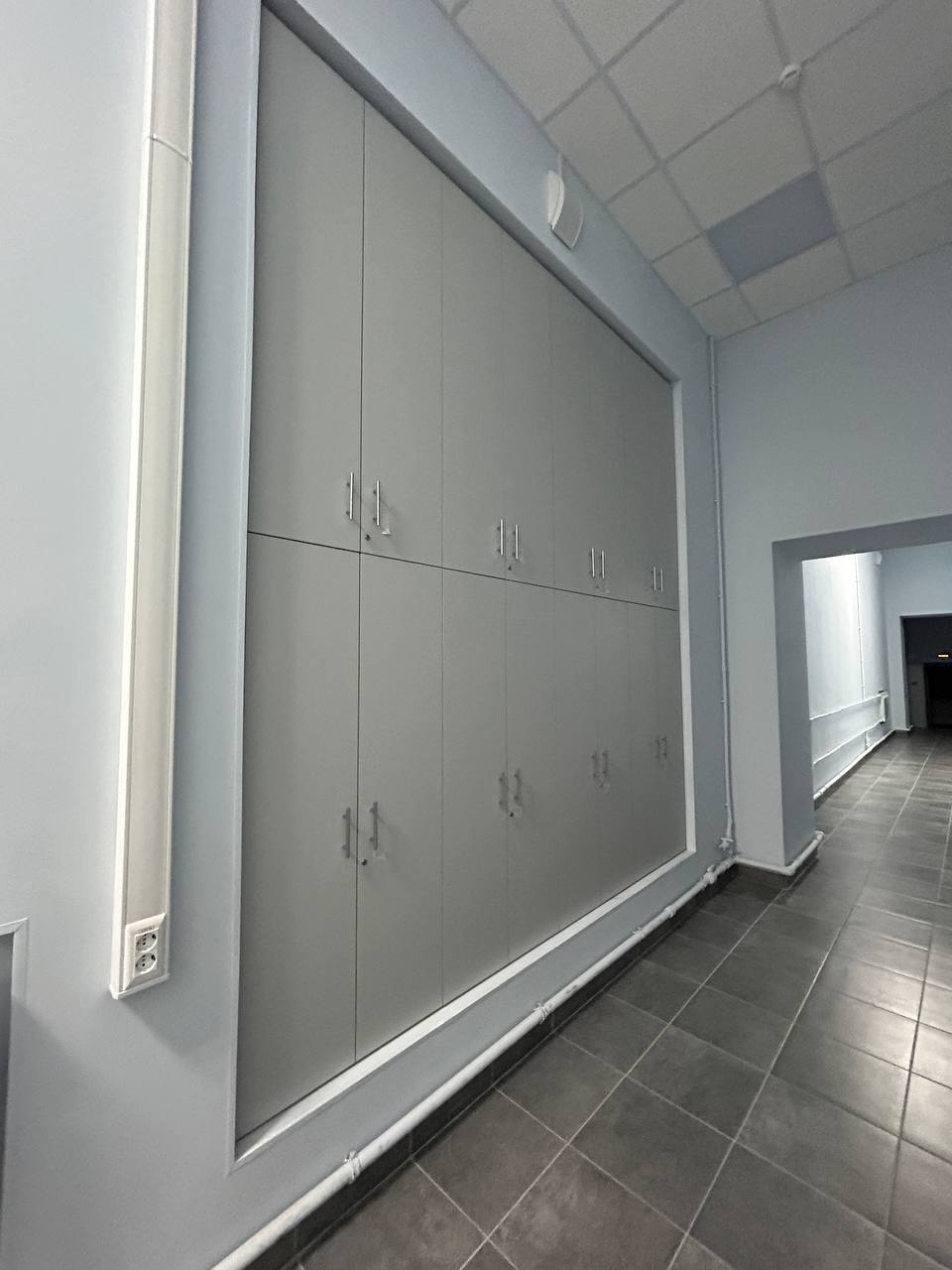 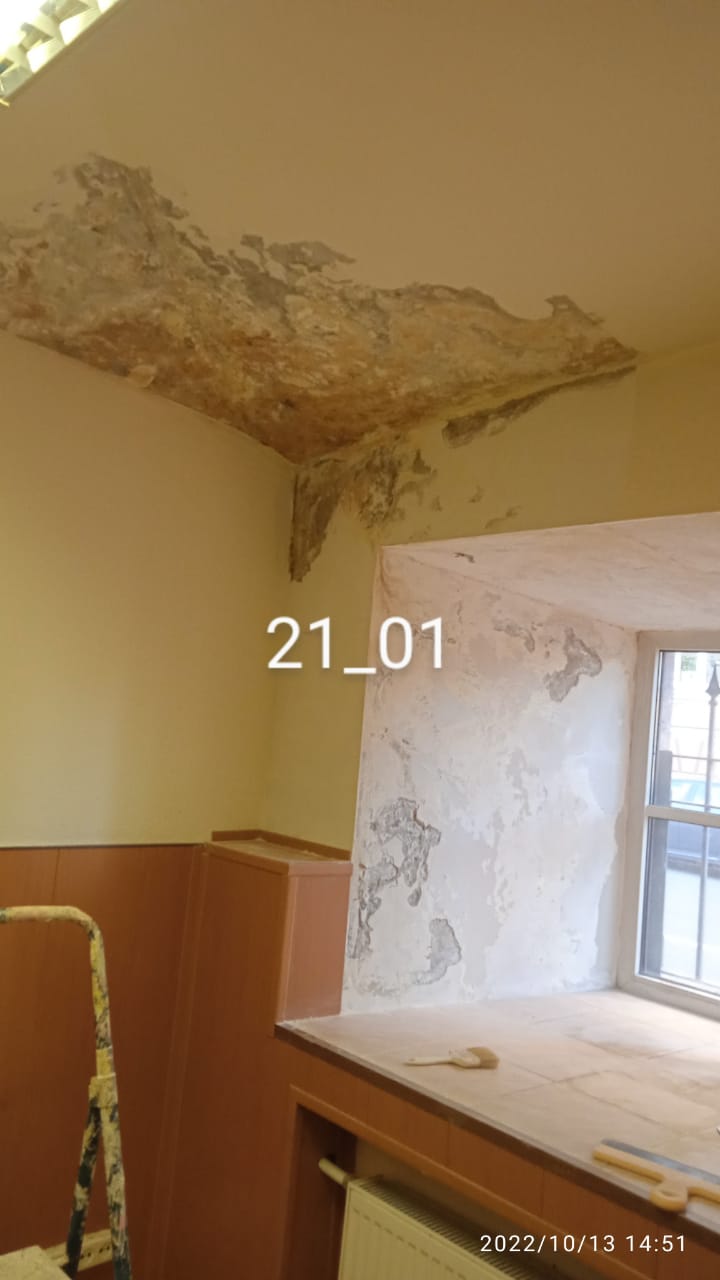 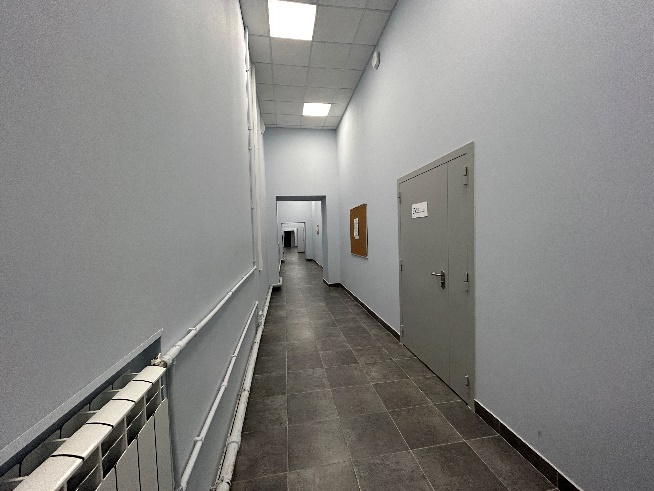 Шкафы для коридора (РСО)
ауд. 21-01
ауд. 21-01
Коридор 2 корпус, 1 этаж
Ремонт помещения 11-04 – ситуационный центр
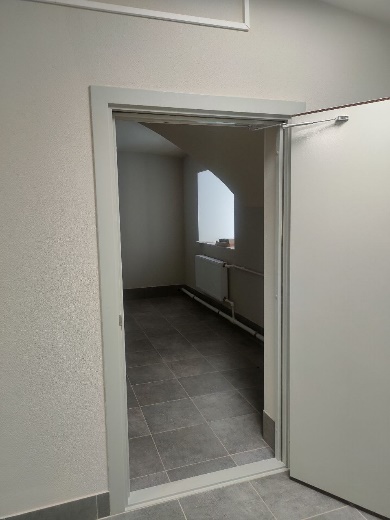 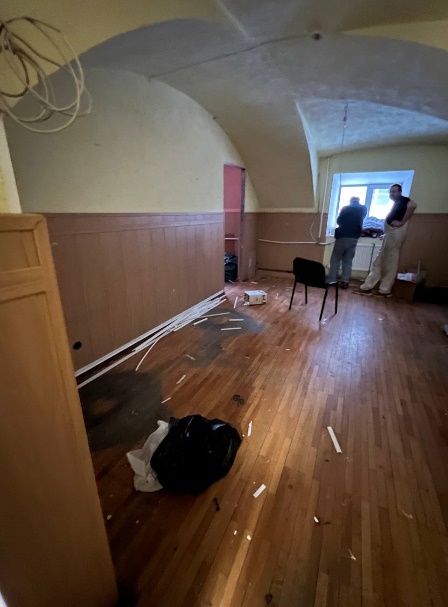 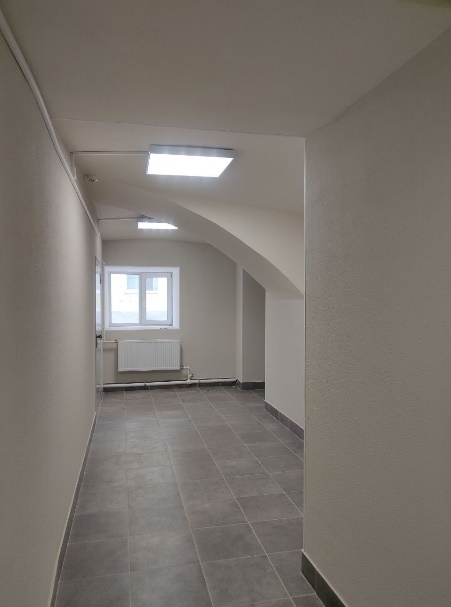 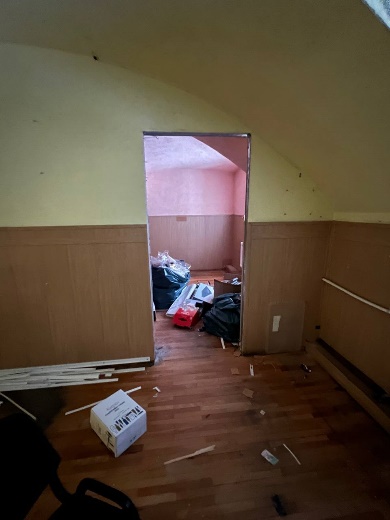 8. Кампусная и инфраструктурная политика
Университетский комплекс. Ремонтные работы. Б. Морская 67
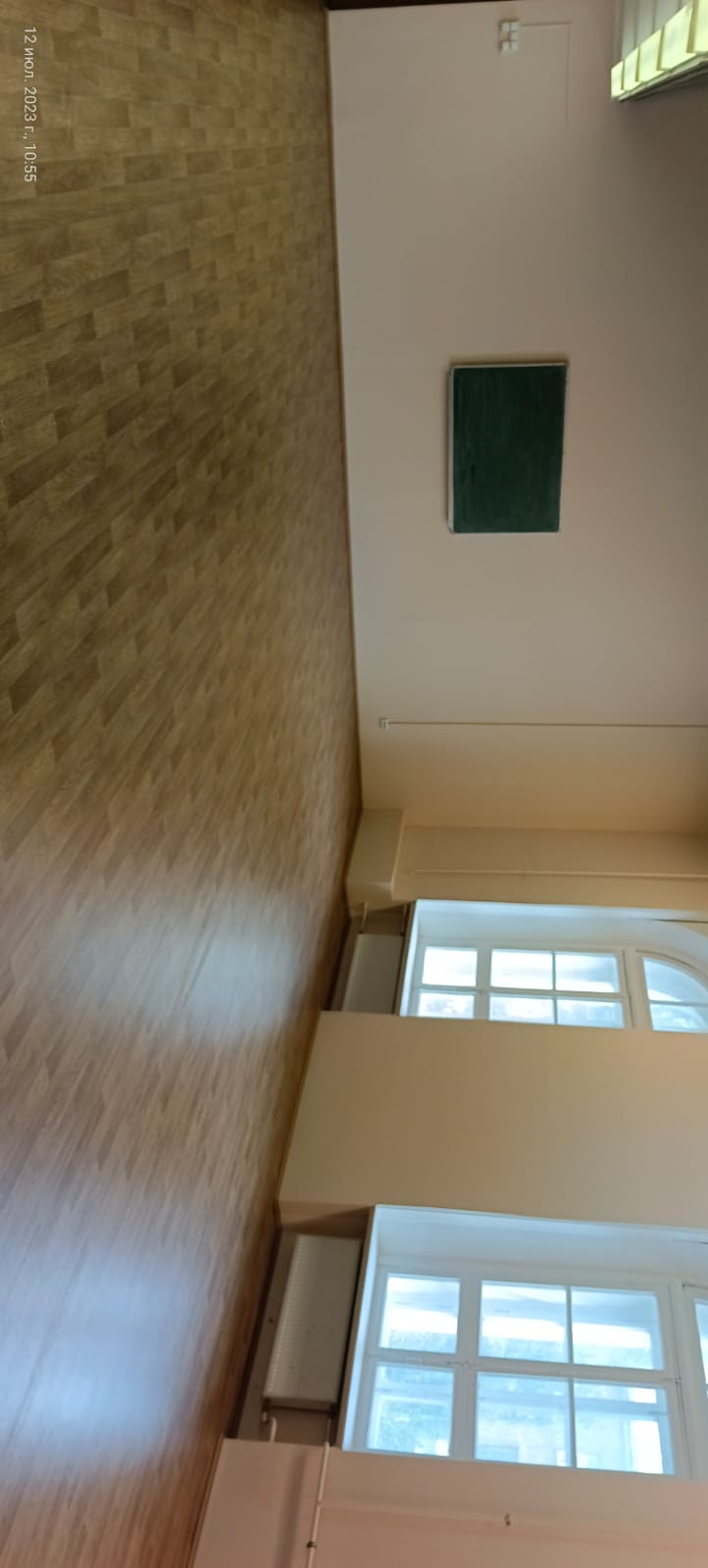 Ремонт помещения 13-20 – Договорной отдел
Ремонт помещения 52-35 – Лекционная аудитория (РСО)
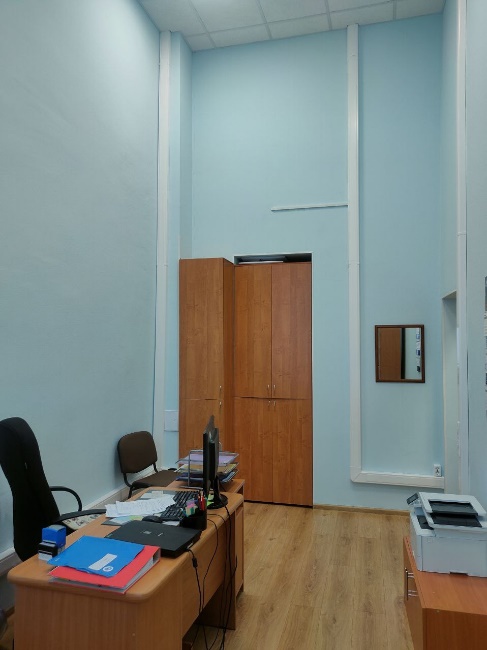 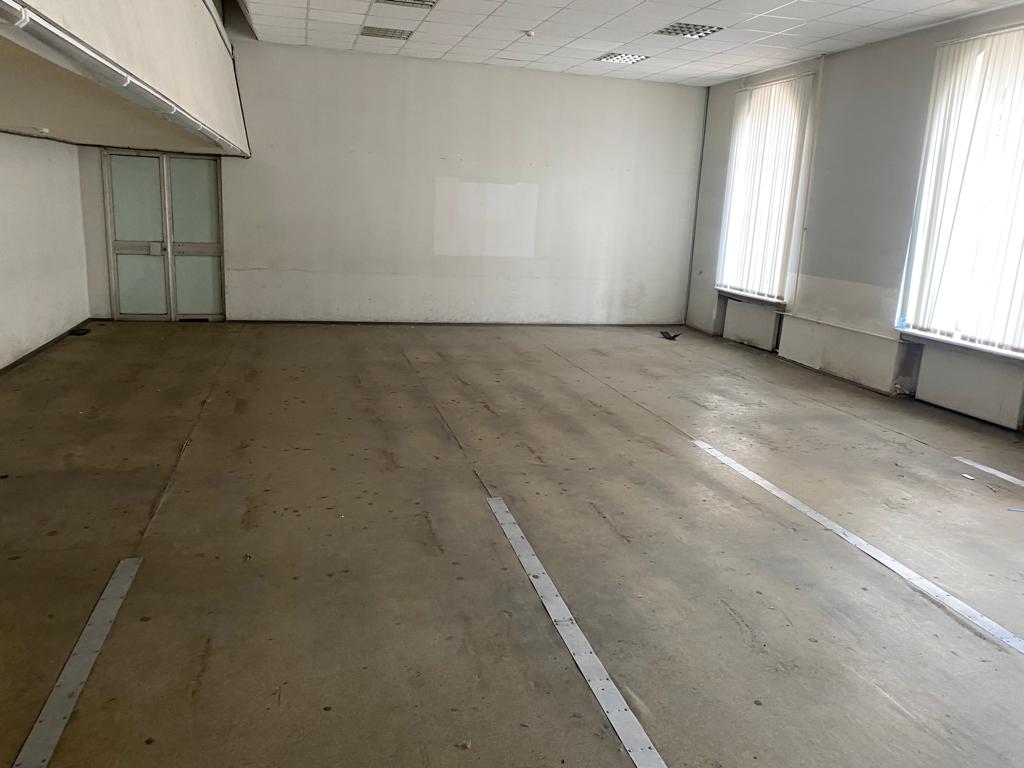 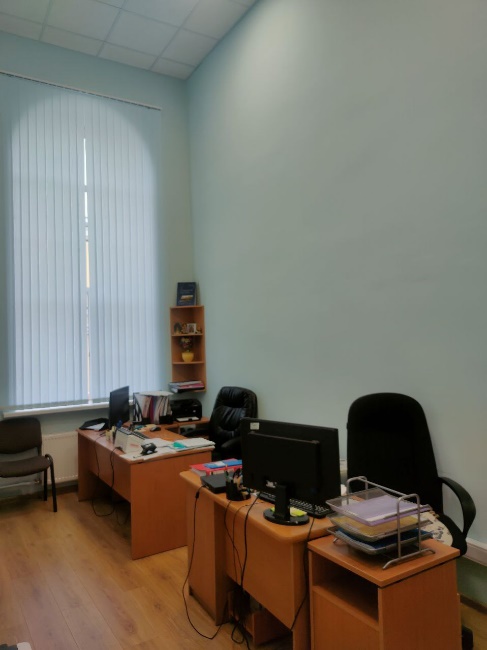 Ремонт помещения 52-43 – Лекционная аудитория (РСО)
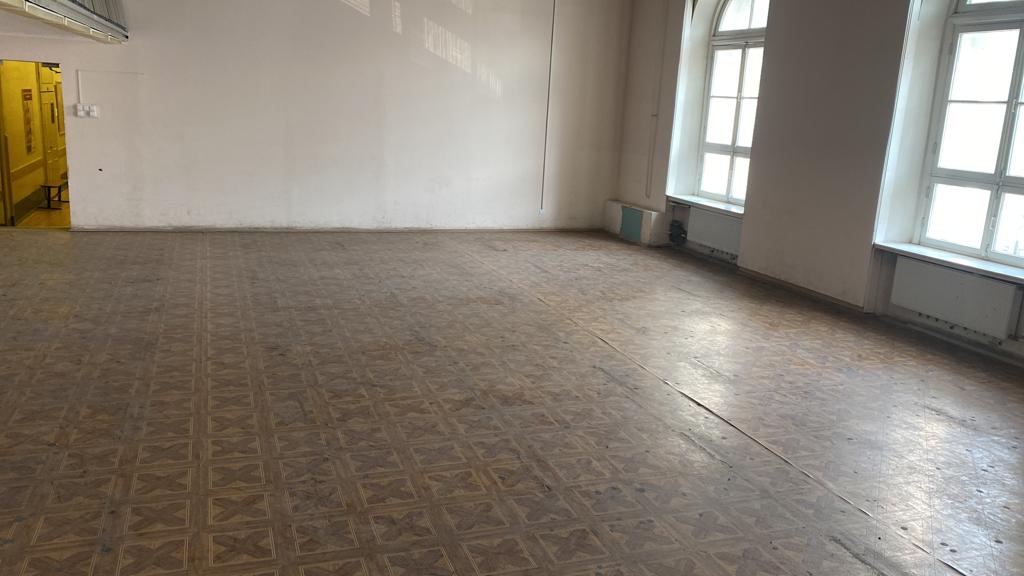 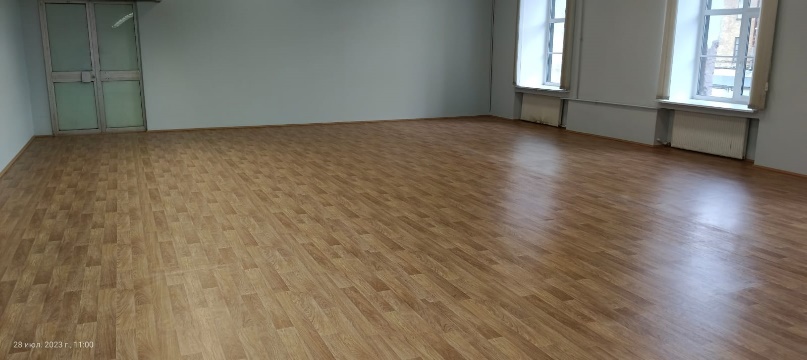 8. Кампусная и инфраструктурная политика
Университетский комплекс. Ремонтные работы. Б. Морская 67
Циклевка полов в 53-03 – Зал заседаний ученого совета (РСО)
Дверь центрального входа
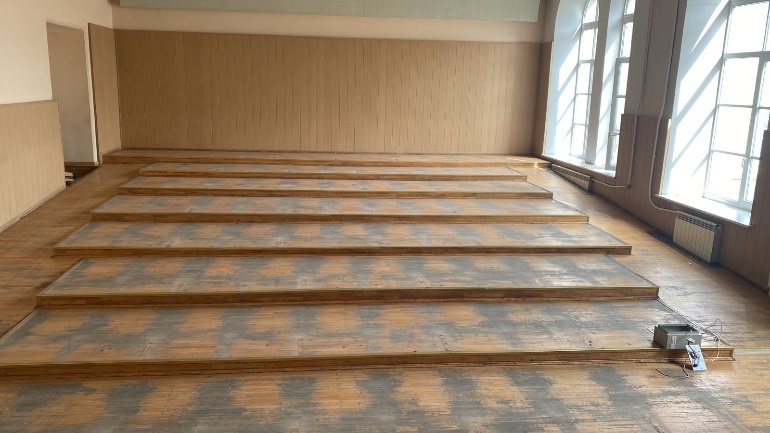 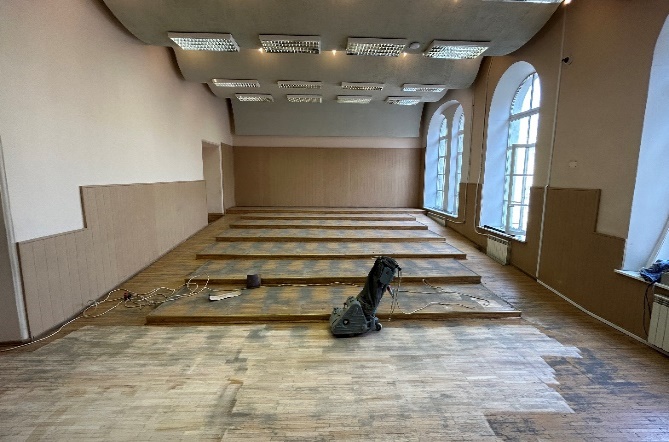 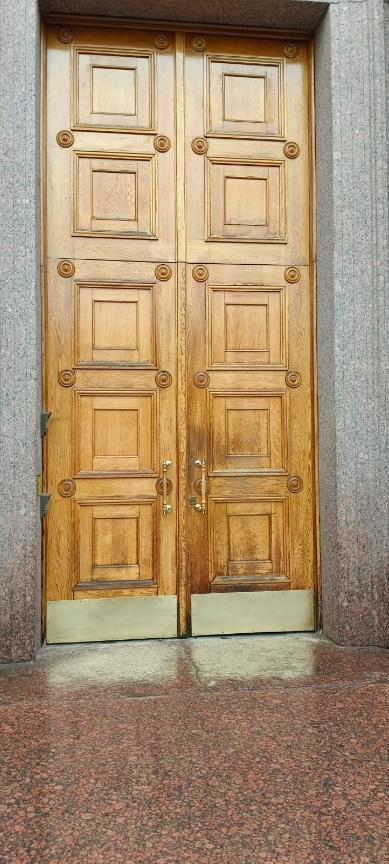 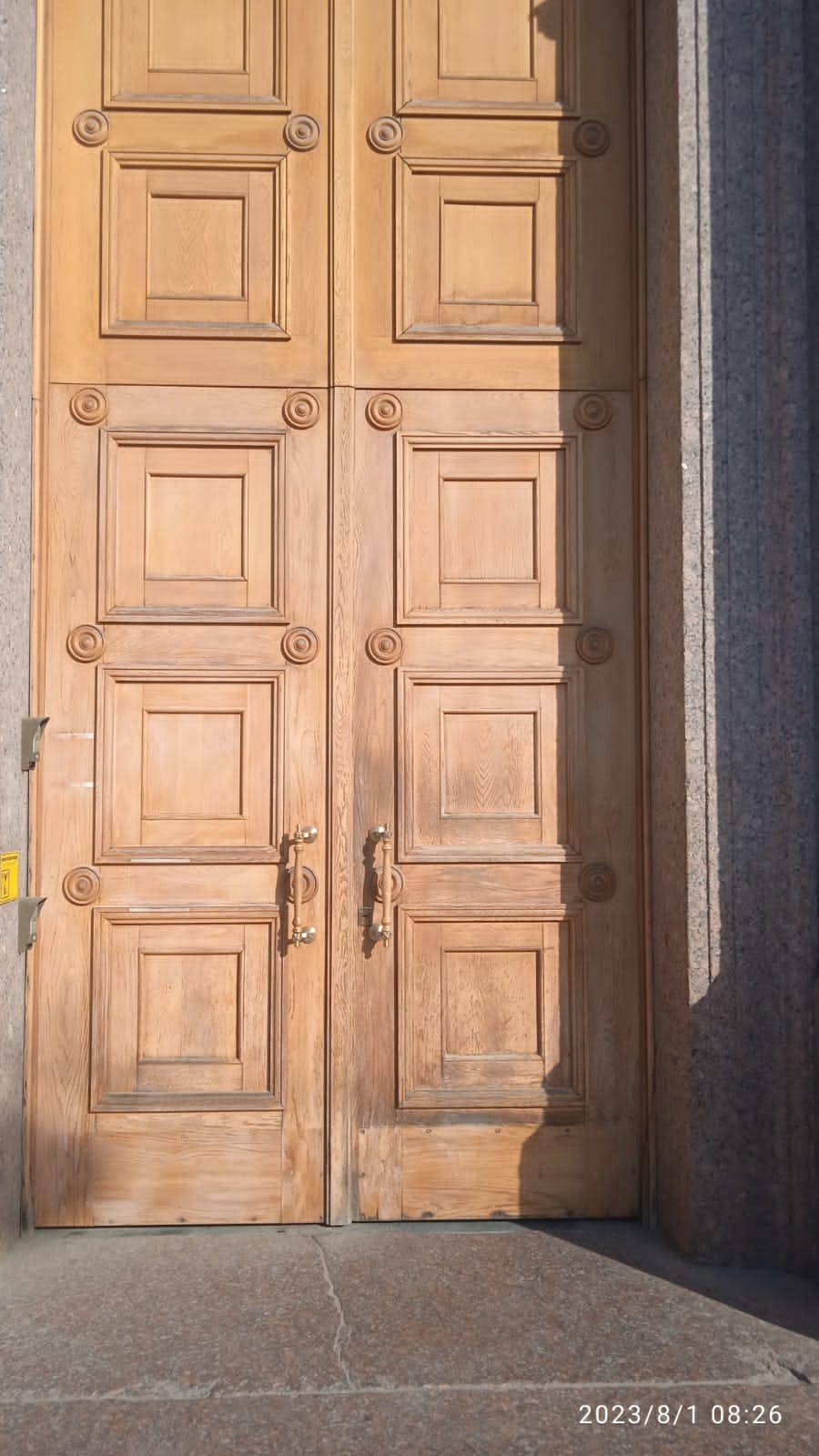 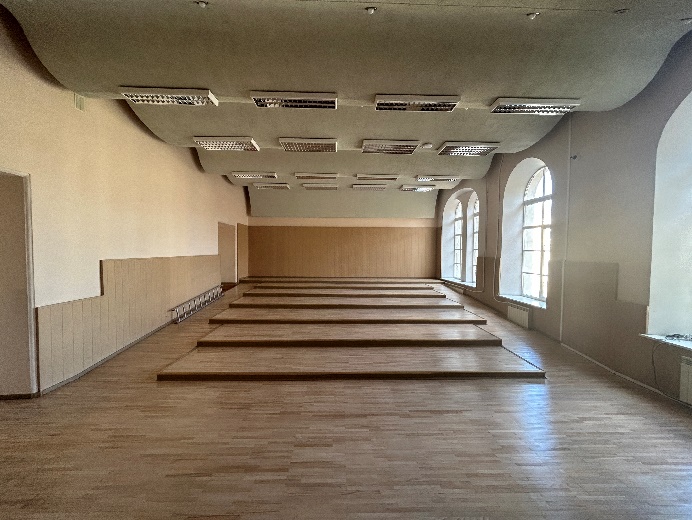 8. Кампусная и инфраструктурная политика
Университетский комплекс. Ремонтные работы. Б. Морская 67
Косметический ремонт центрального холла (РСО)
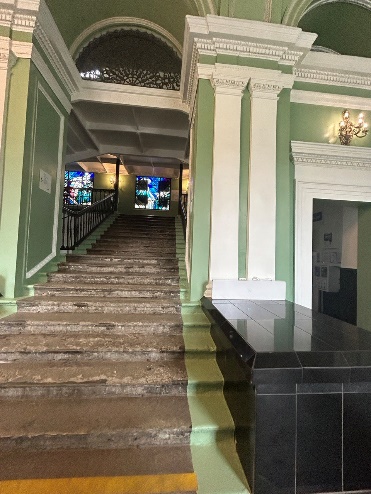 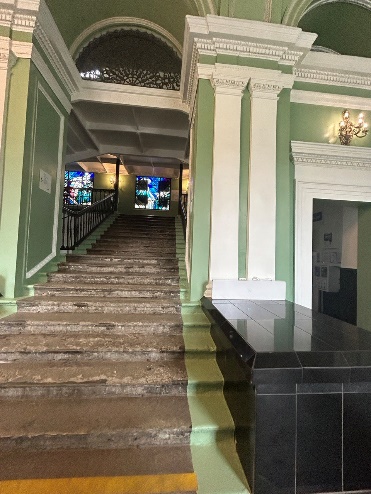 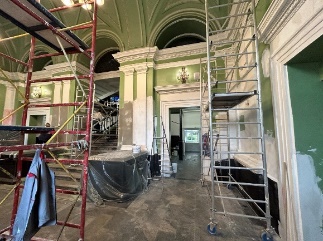 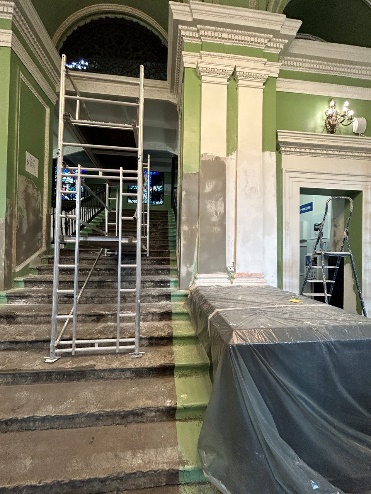 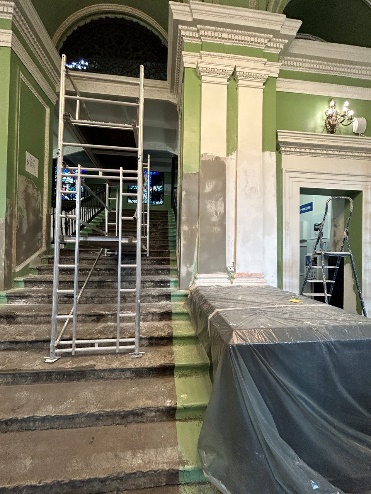 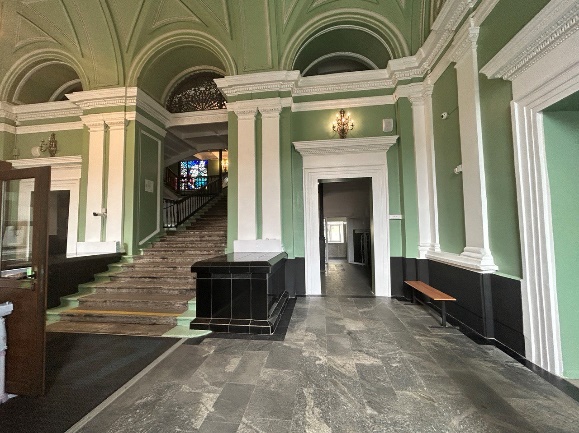 8. Кампусная и инфраструктурная политика
Университетский комплекс. Ремонтные работы. Гастелло 15
Реставрация главной лестницы. В процессе
Реставрация главной лестницы. ДО
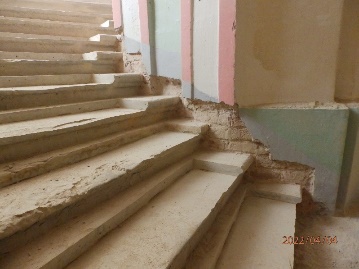 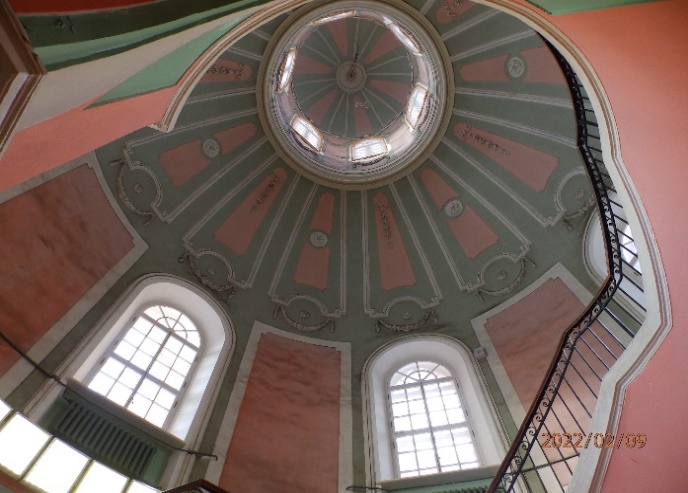 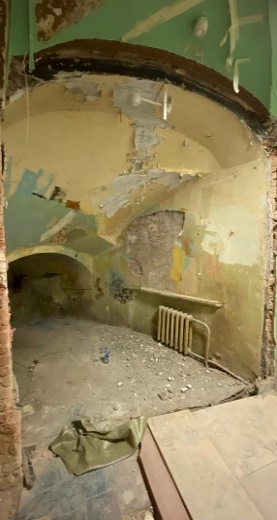 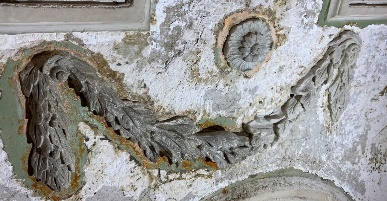 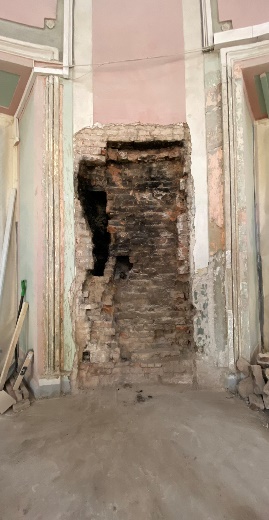 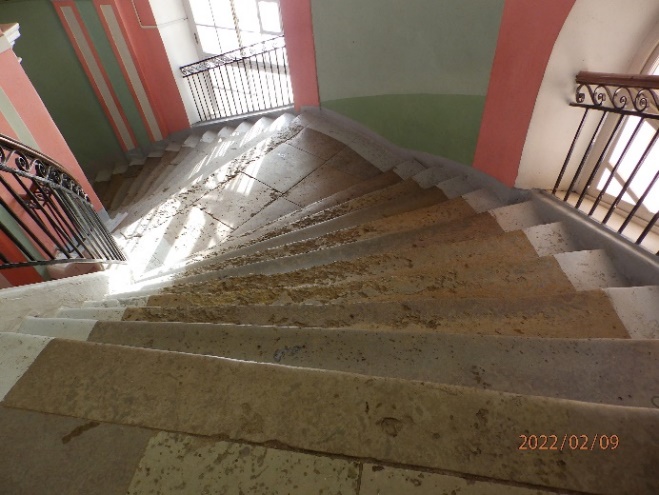 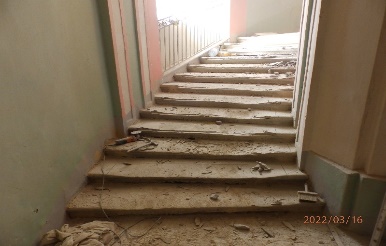 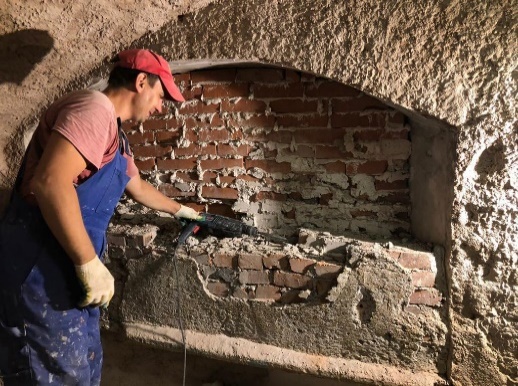 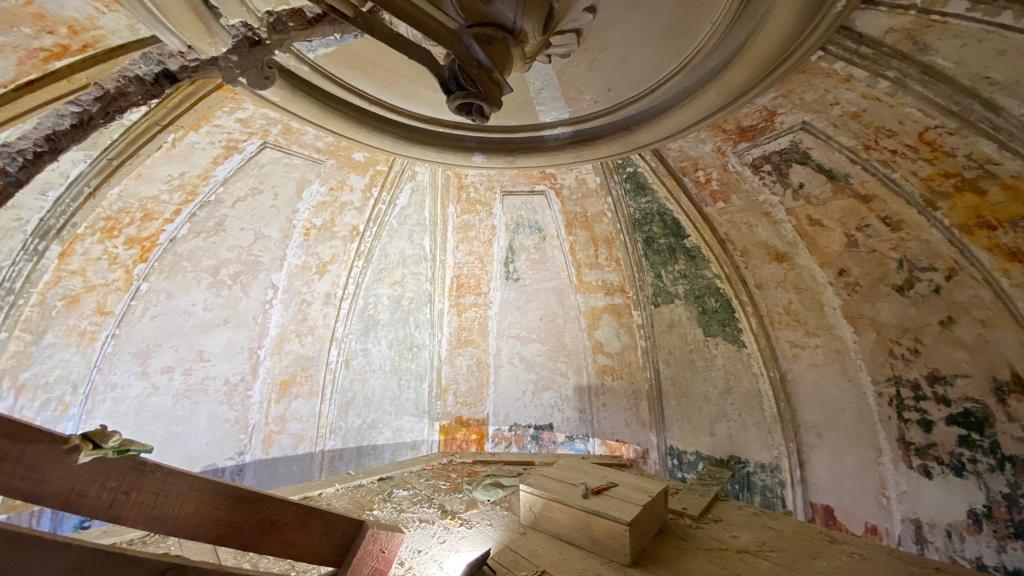 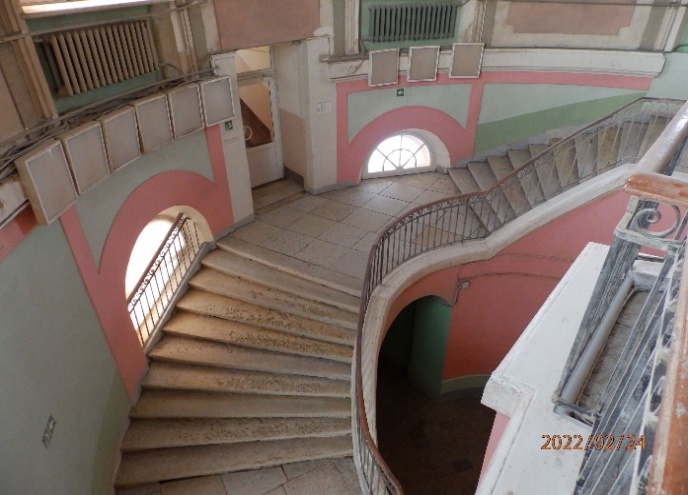 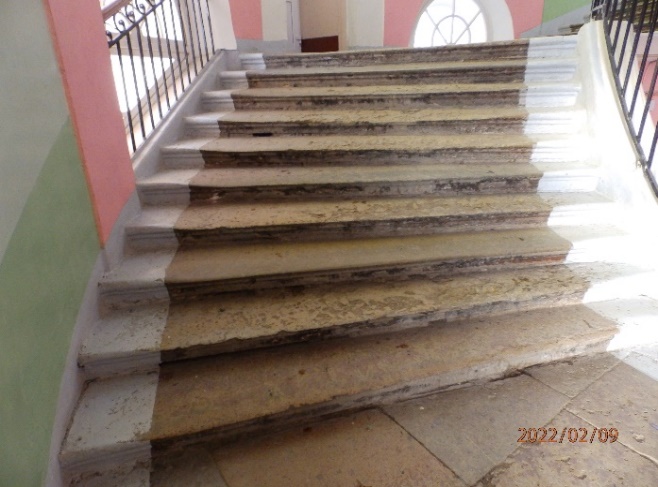 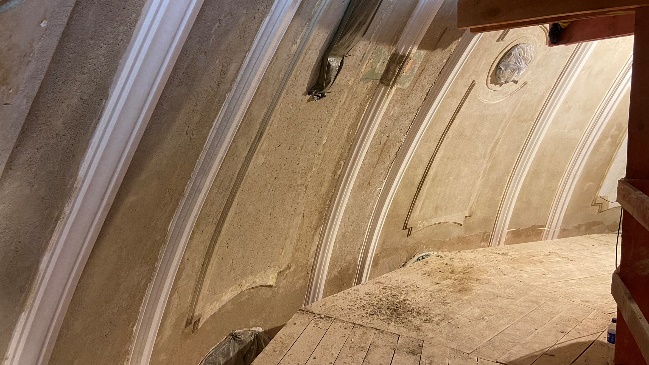 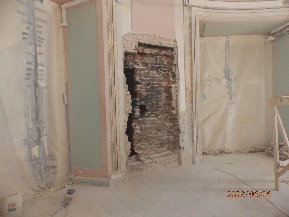 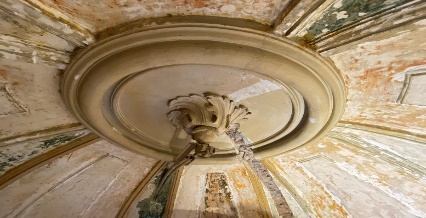 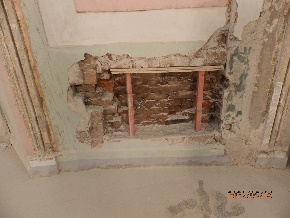 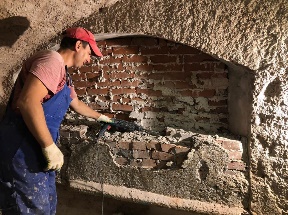 8. Кампусная и инфраструктурная политика
Университетский комплекс. Ремонтные работы. Гастелло 15
Реставрация главной лестницы. ПОСЛЕ
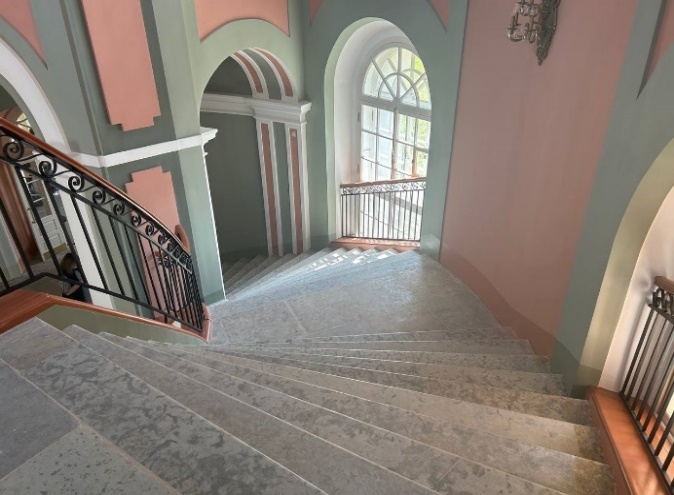 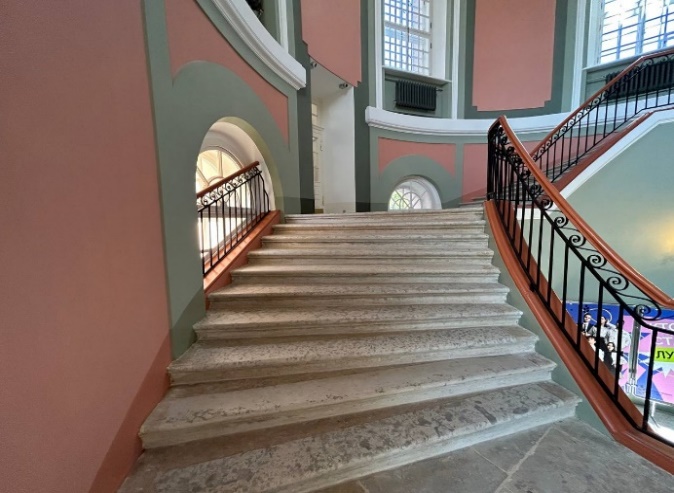 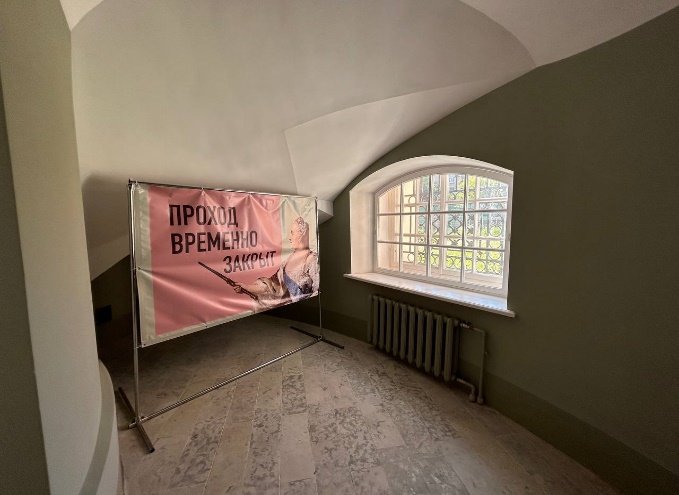 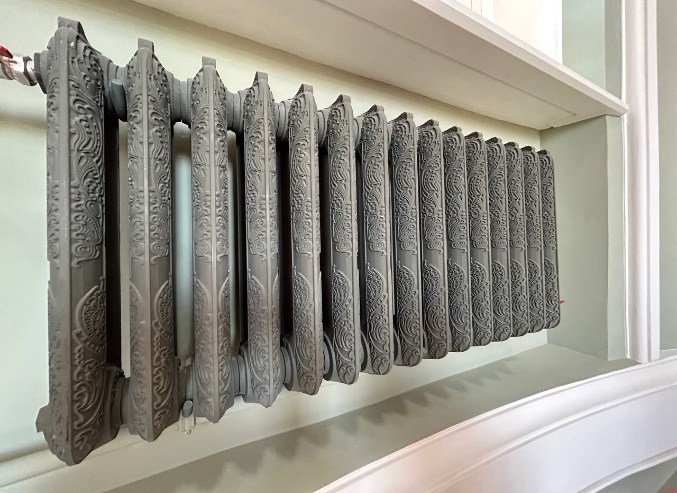 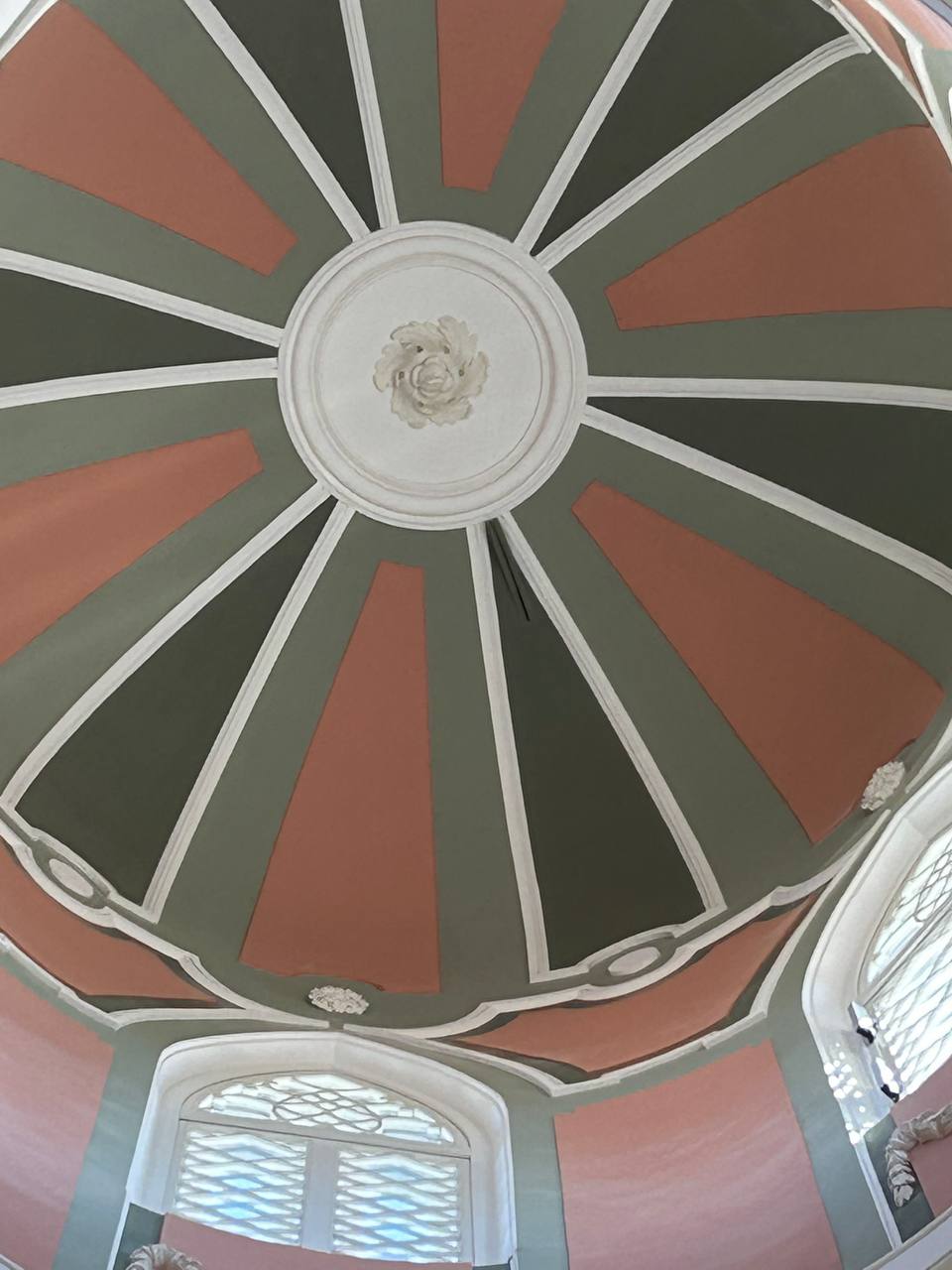 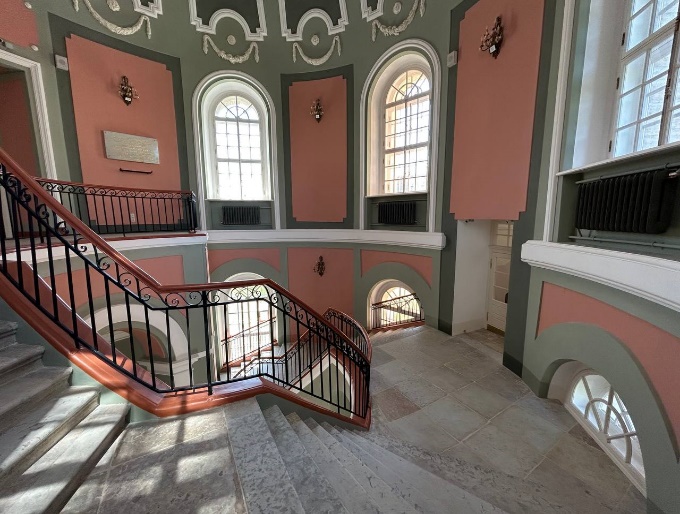 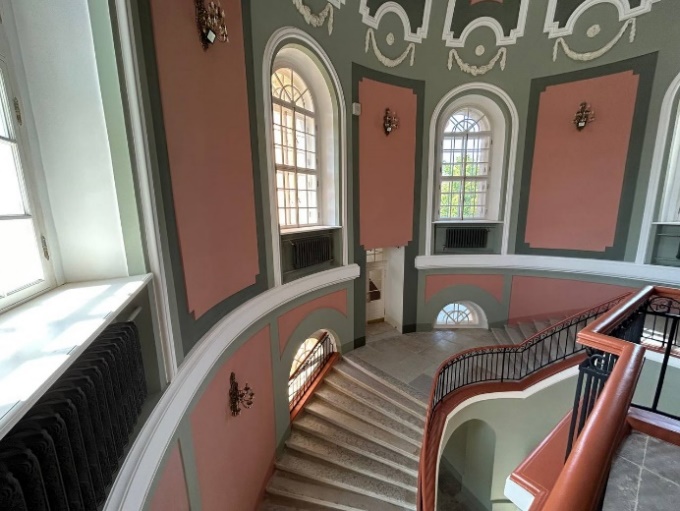 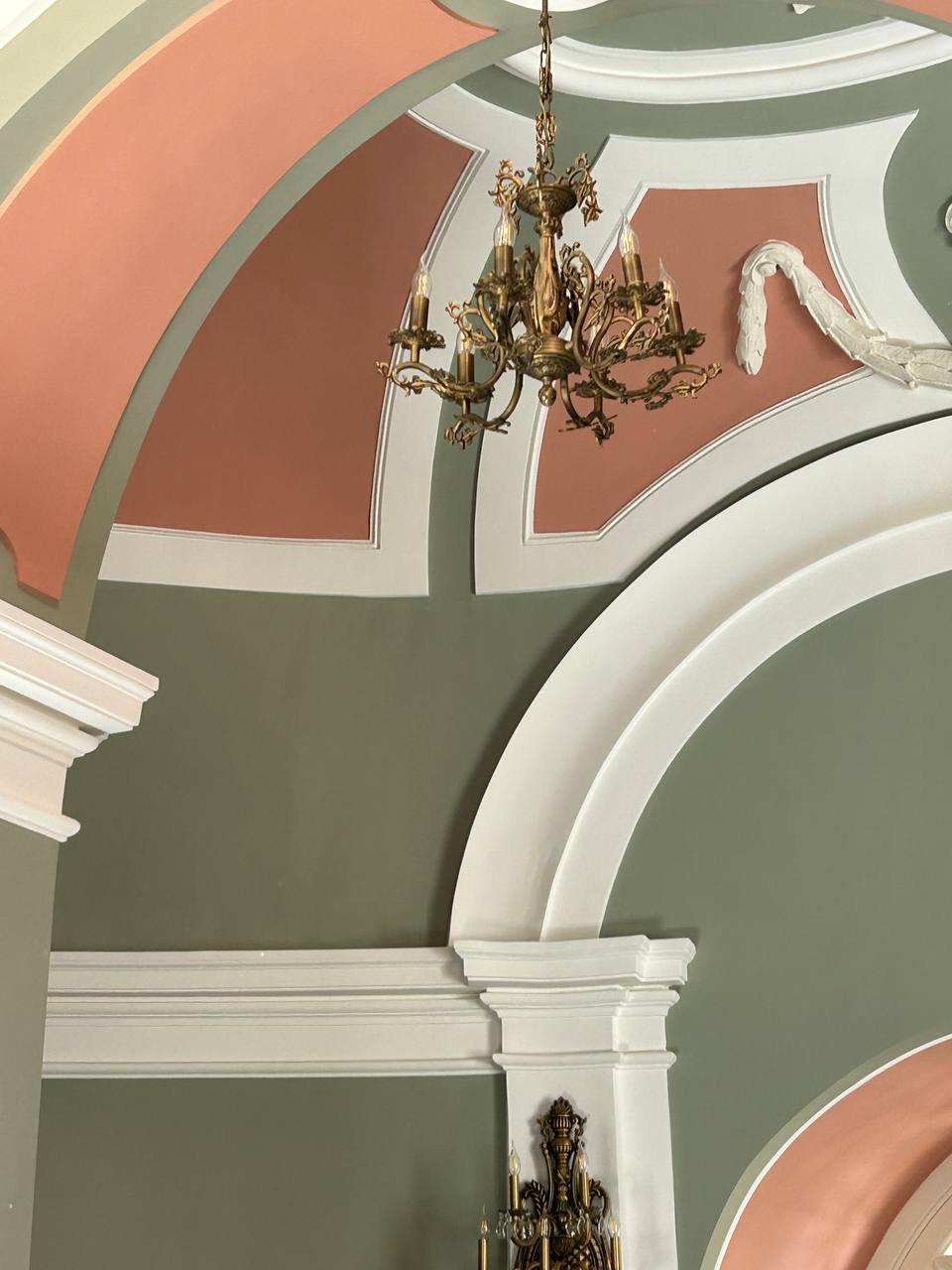 =
8. Кампусная и инфраструктурная политика
Университетский комплекс. Ремонтные работы. Гастелло 15
Реставрация главной лестницы. ПОСЛЕ
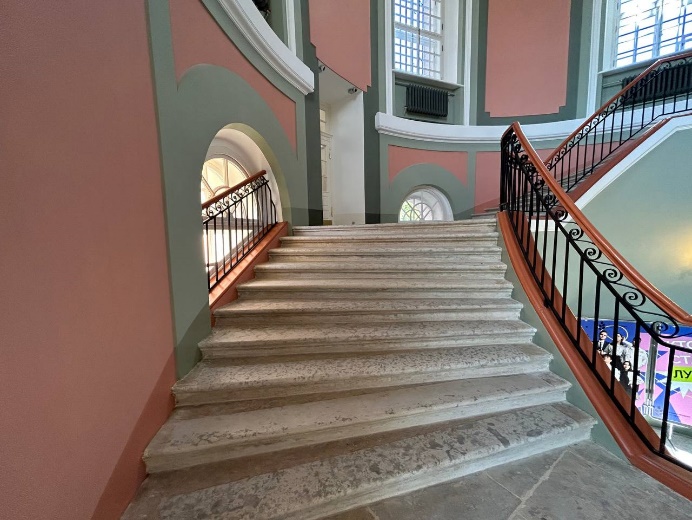 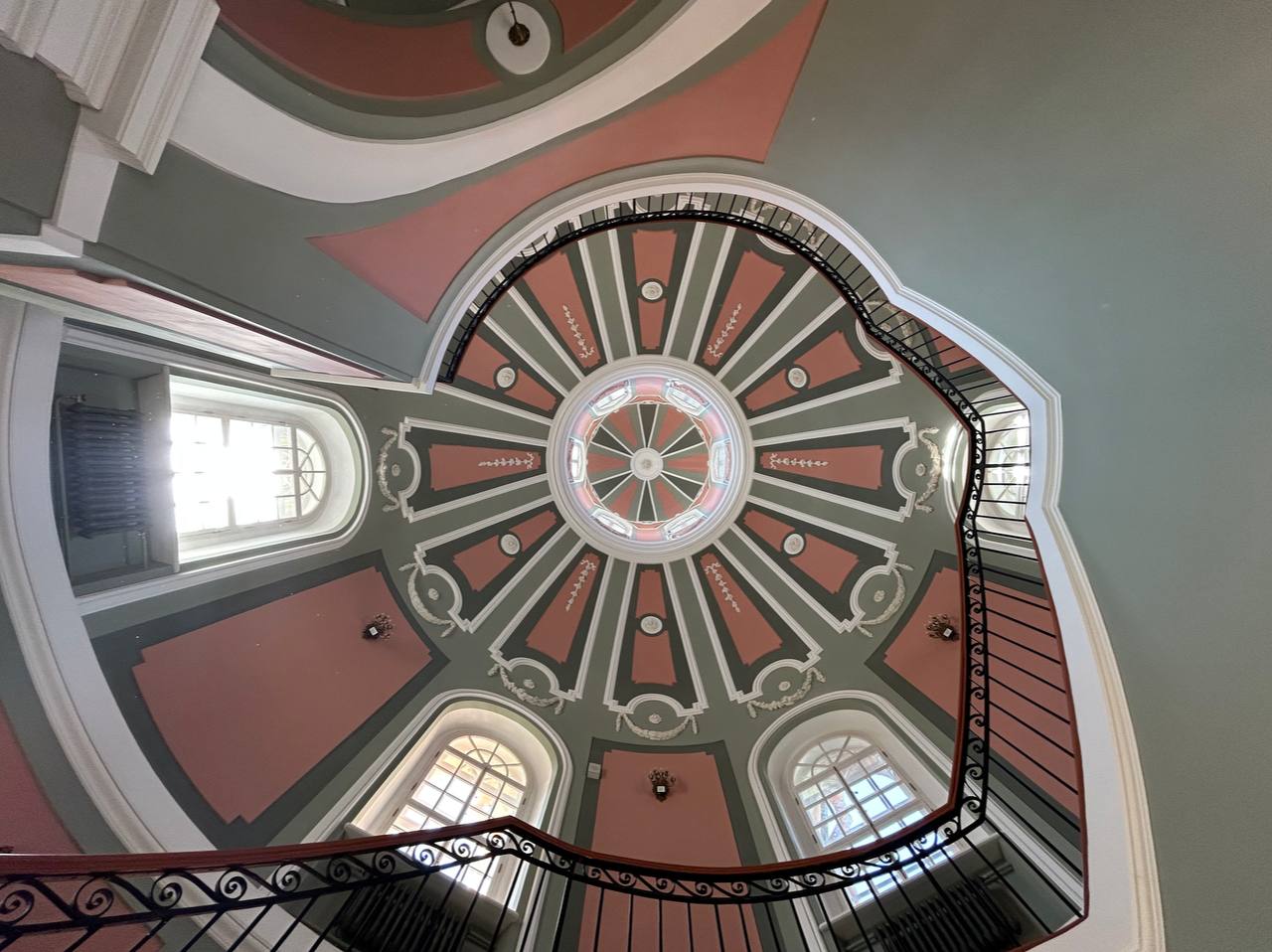 =
8. Кампусная и инфраструктурная политика
Университетский комплекс. Ремонтные работы. Гастелло 15
Циклёвка пола в читальном зале (РСО)
Восстановление решетки при входе (РСО)
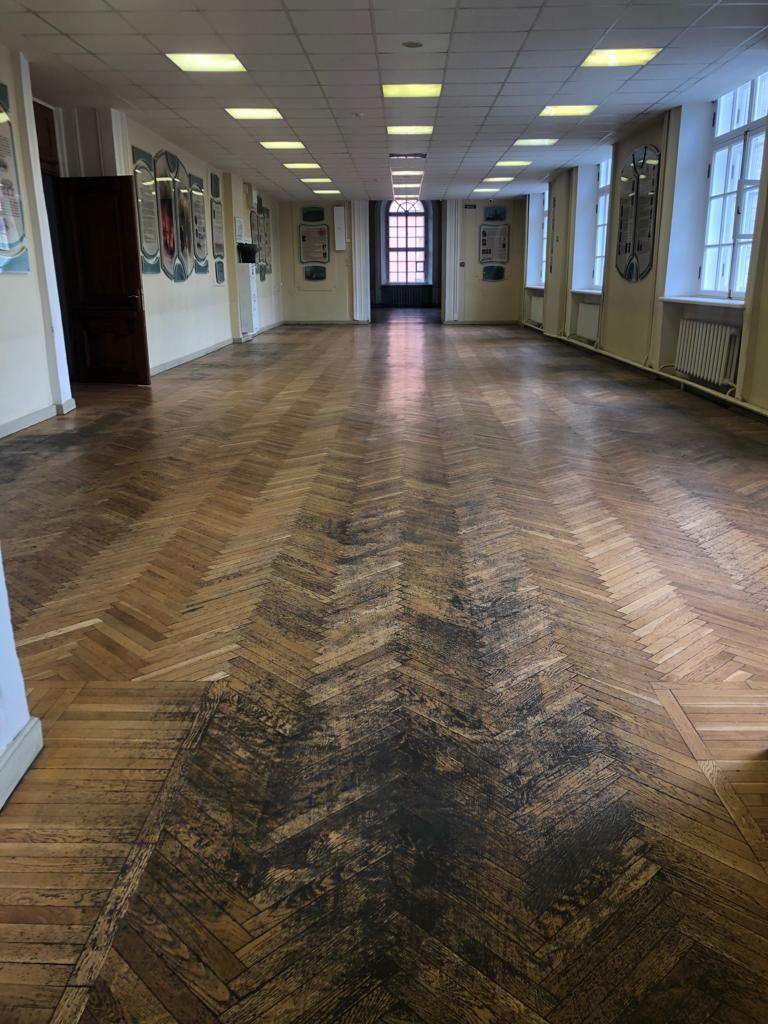 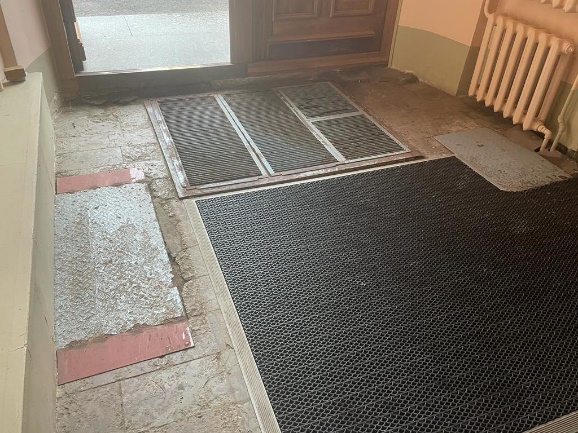 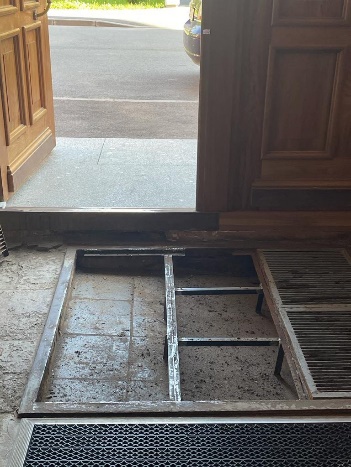 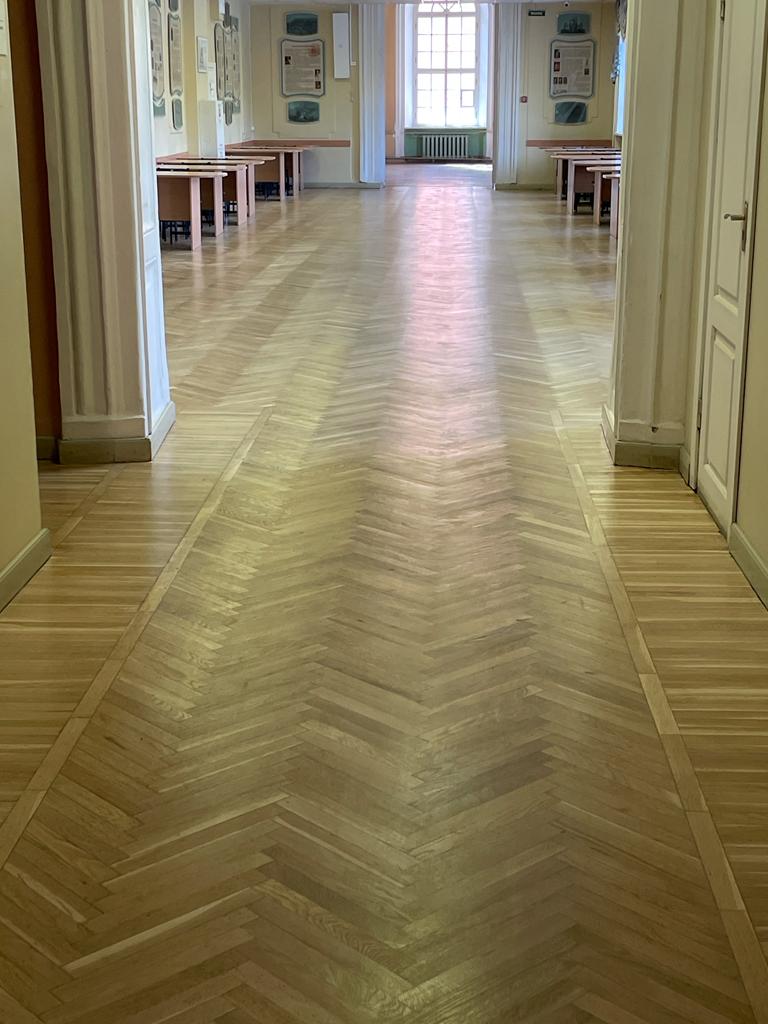 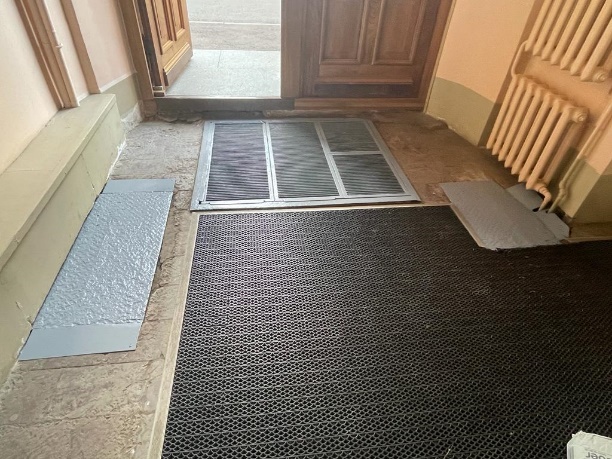 8. Кампусная и инфраструктурная политика
Университетский комплекс. Ремонтные работы. Ленсовета 14
Аварийный ремонт участка теплосети
Ремонт 4-х колонн подвала
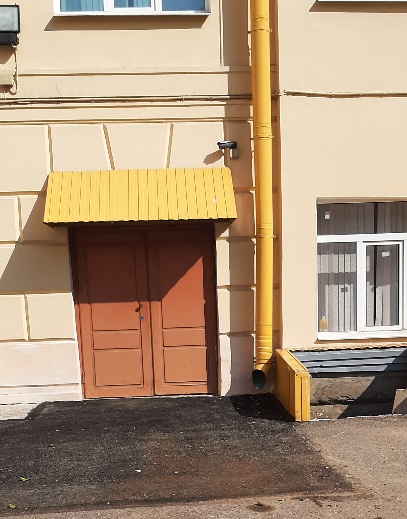 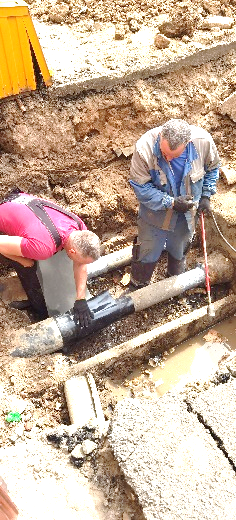 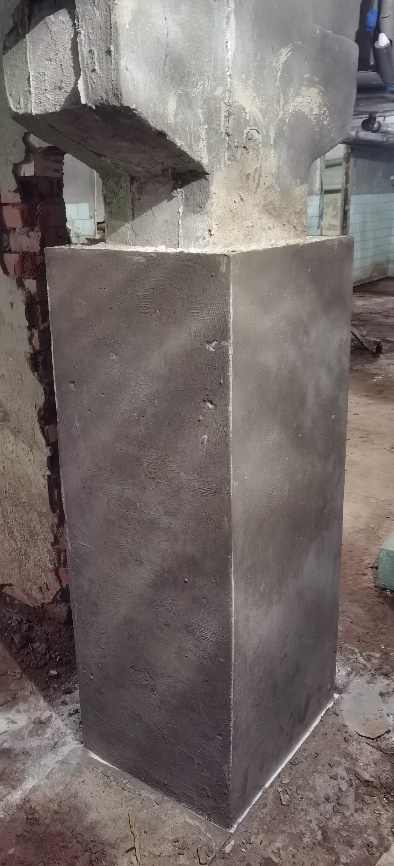 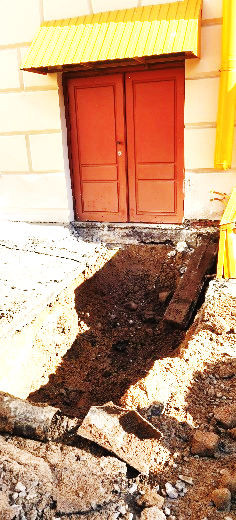 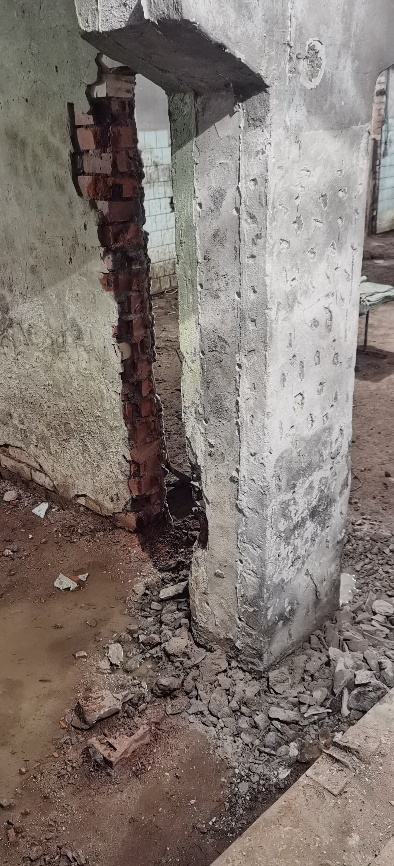 8. Кампусная и инфраструктурная политика
Университетский комплекс. Ремонтные работы. Ленсовета 14
2 корпус 1 этаж фойе
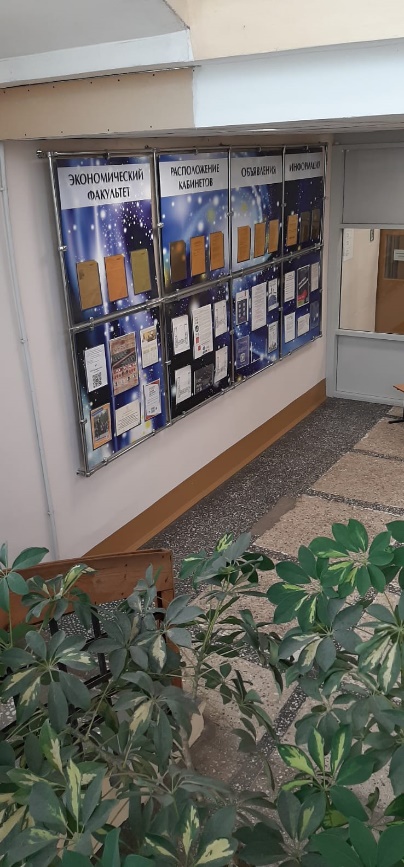 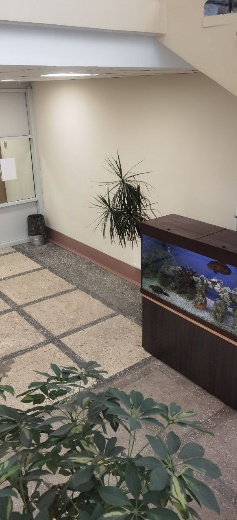 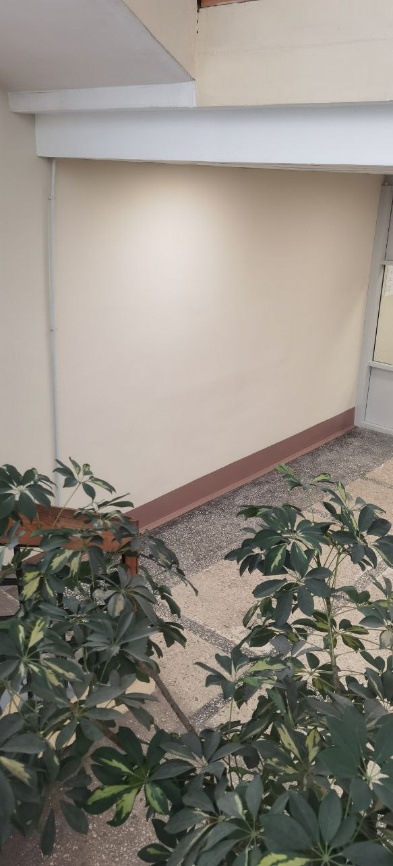 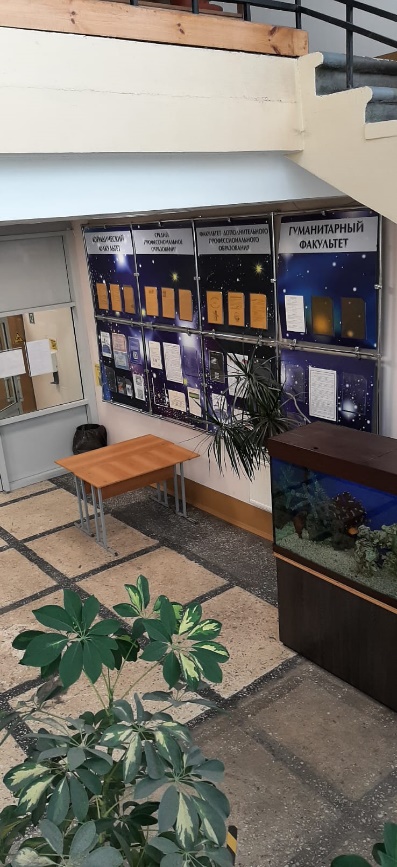 8. Кампусная и инфраструктурная политика
Университетский комплекс. Ремонтные работы.  М. Жукова 24
Ремонт 11 и 12 этажей – кухни, туалеты, душевые, комнаты, коридоры
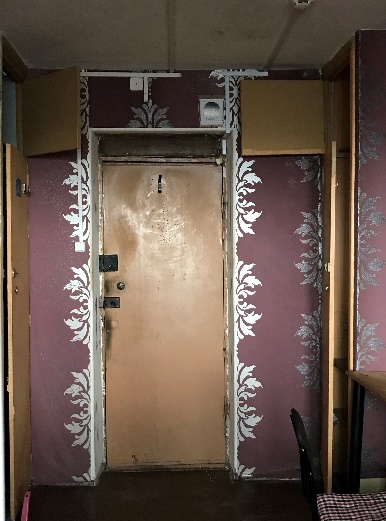 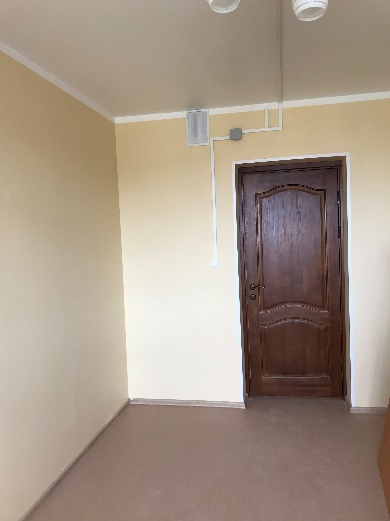 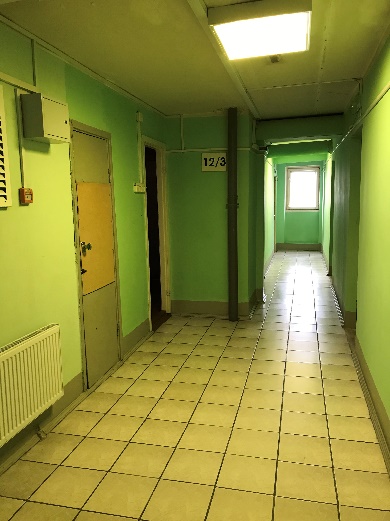 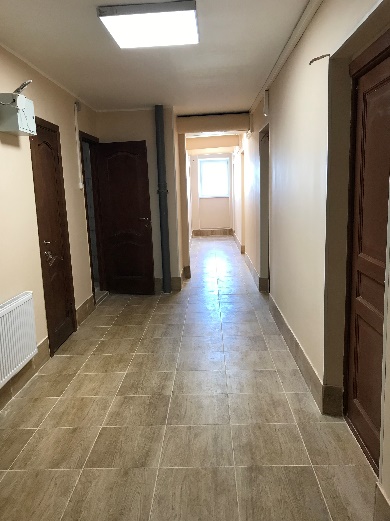 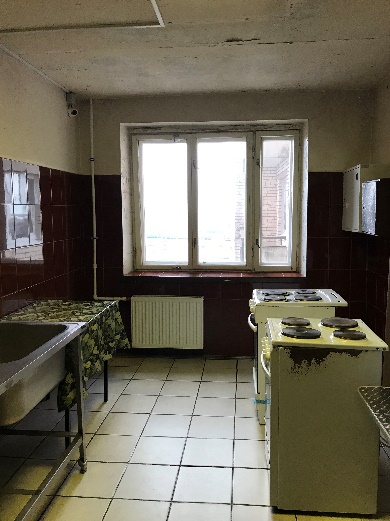 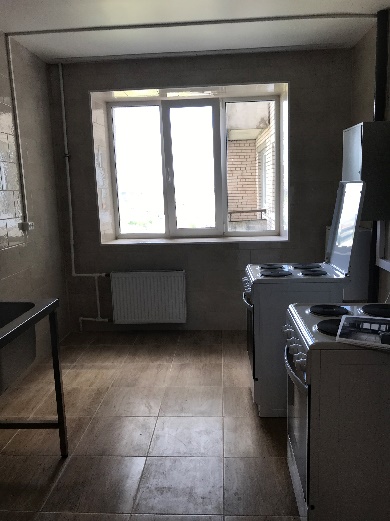 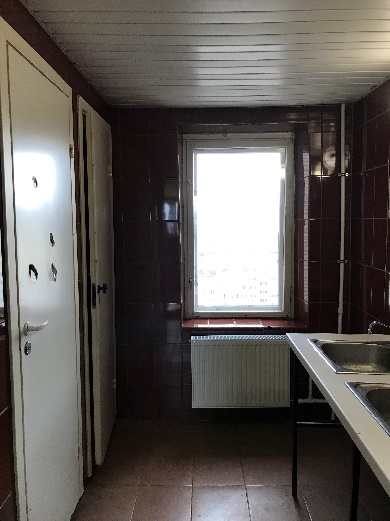 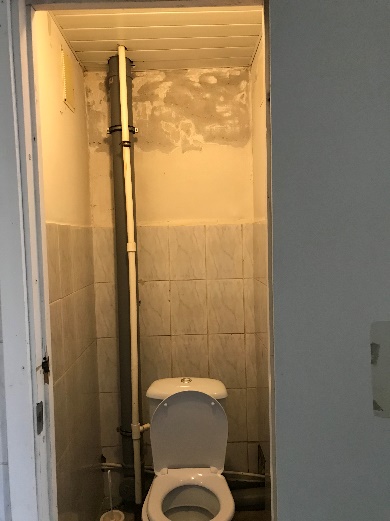 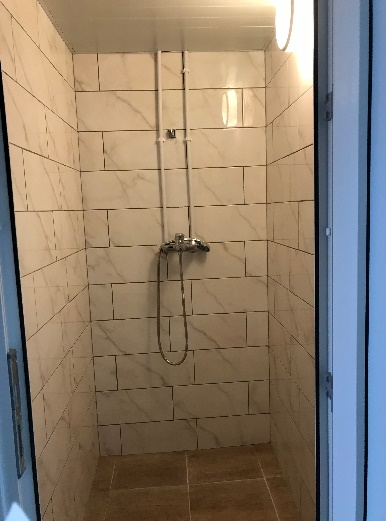 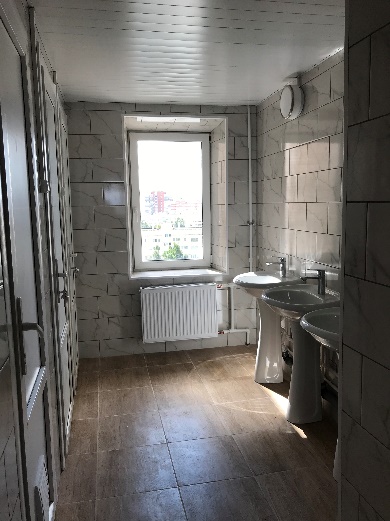 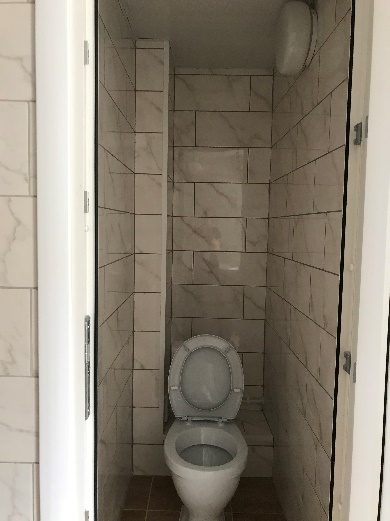 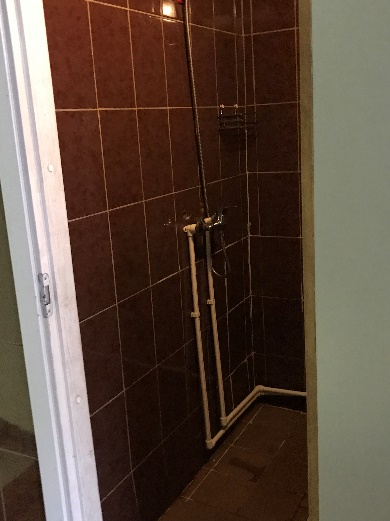 8. Кампусная и инфраструктурная политика
Университетский комплекс. Ремонтные работы.  М. Жукова 24
Ремонт кровли
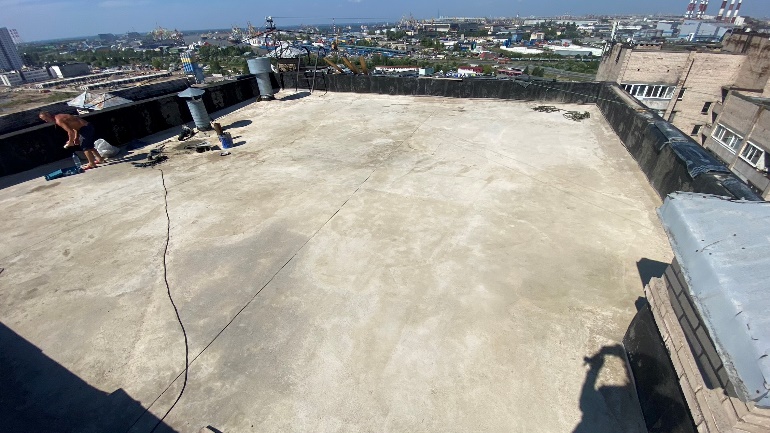 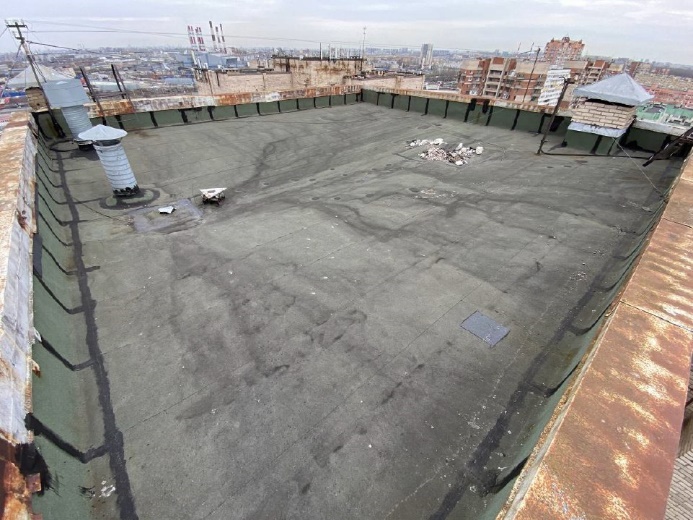 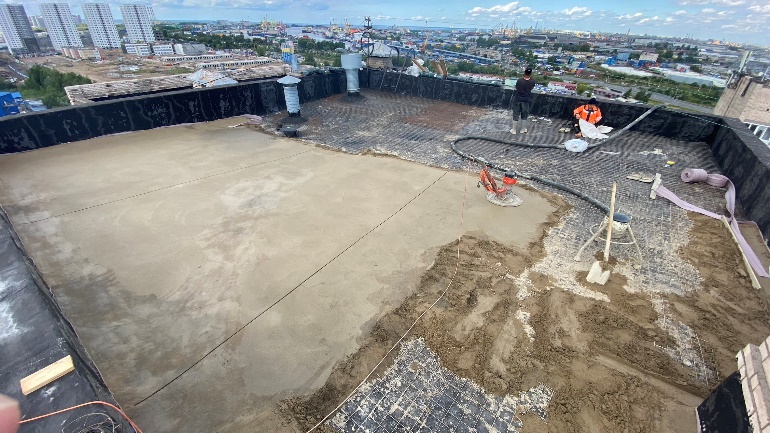 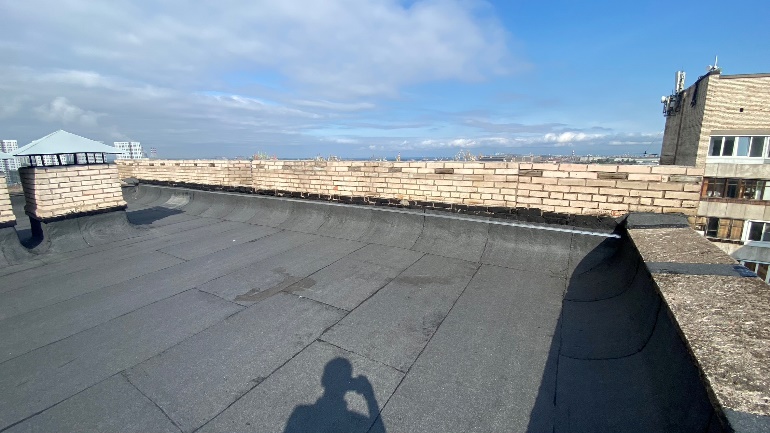 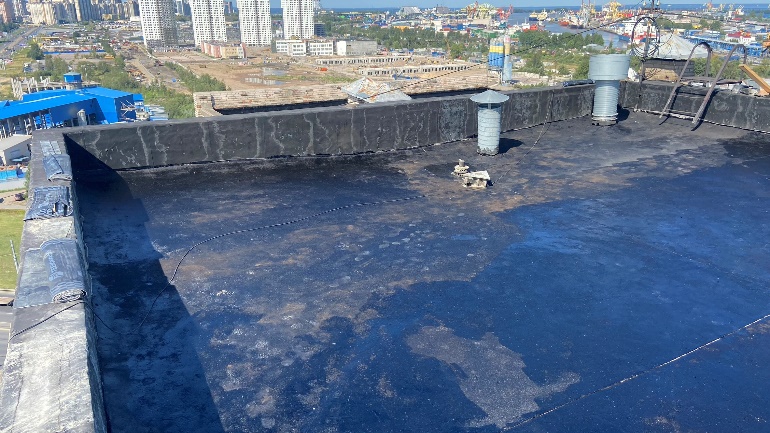 8. Кампусная и инфраструктурная политика
Университетский комплекс. Ремонтные работы.  Передовиков 13
Изоляция входных коммуникаций (РСО)
Ремонт лифтовых 8 и 9 этажи (РСО)
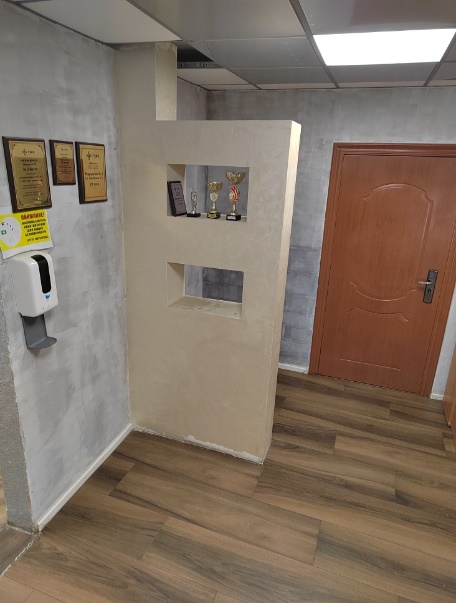 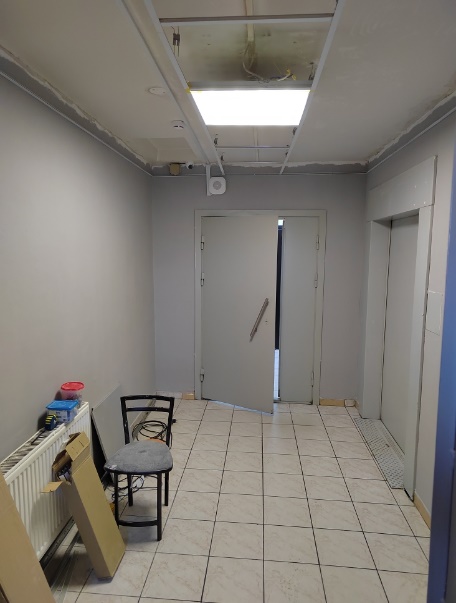 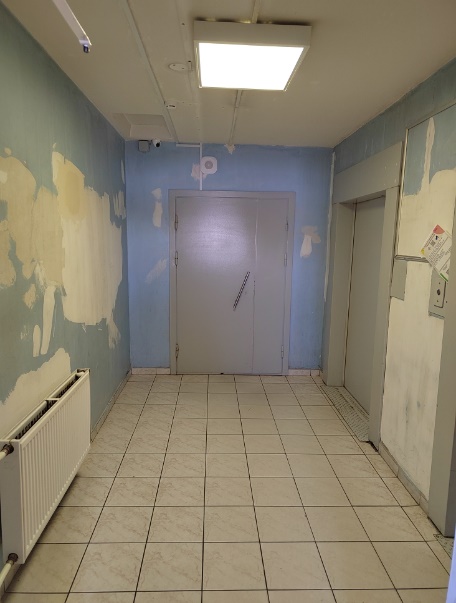 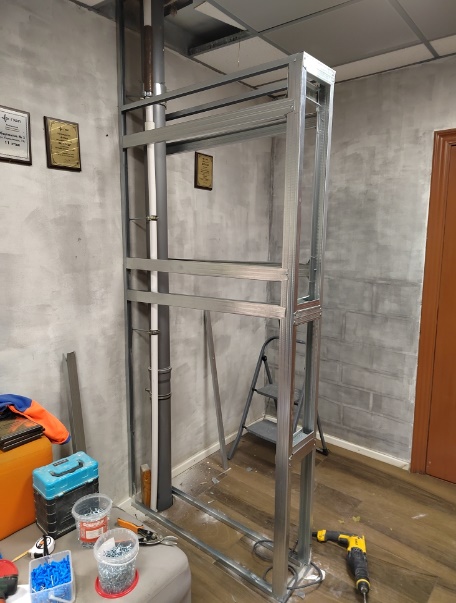 Ремонт холла 5 этажа (РСО)
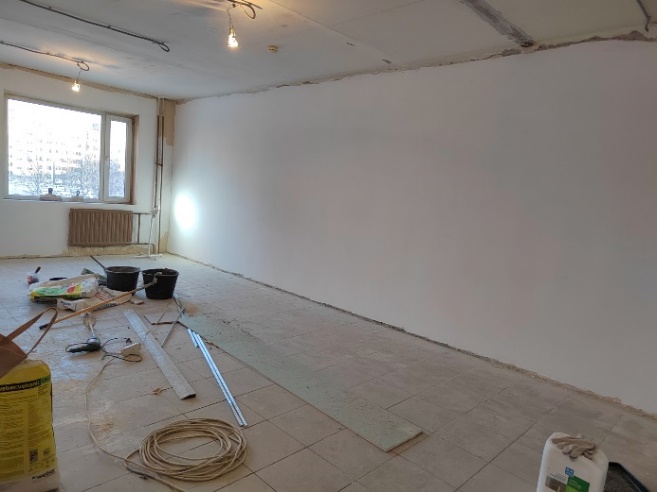 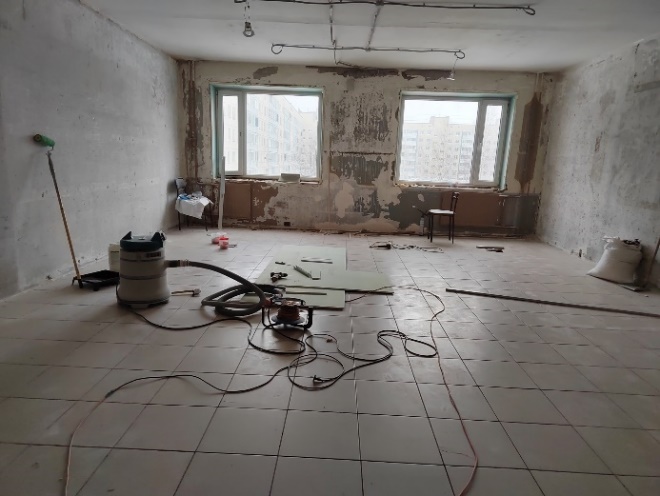 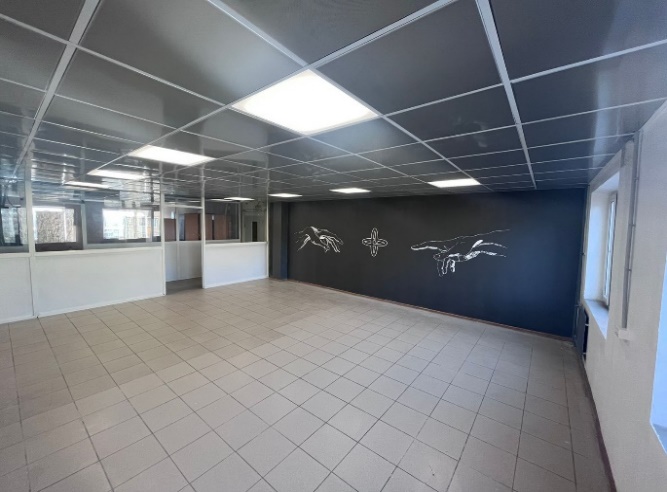 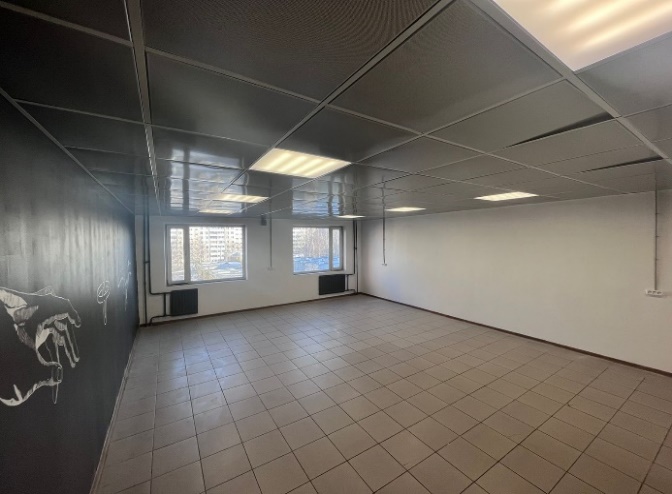 8. Кампусная и инфраструктурная политика
Мероприятия по безопасности жизнедеятельности
В ГУАП создается ситуационный центр
 
Установлены металлодетекторные рамки 
в главном корпусе на Б. Морской, 67 
в приемной комиссии ГУАП 
в общежитии на ул. Передовиков, 13

На Б. Морской 67 введена в эксплуатацию автоматическая система контроля въезда-выезда

Завершаются работы по установке системы въезда-выезда автотранспорта по адресу Ленсовета 14

Установлены и включены в работу системы видеонаблюдения и КТС по адресу Гастелло 19. 

Завершаются работы по установке системы объектового оповещения на Гастелло 15
26 договоров
8. Кампусная и инфраструктурная политика
Мероприятия по по энергоэффективности
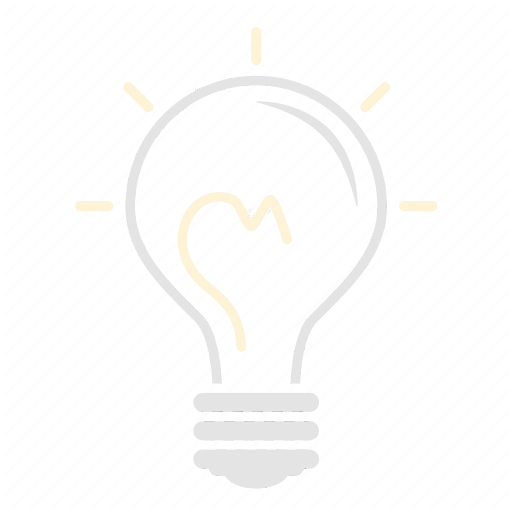 Введены в эксплуатацию новые площади и выполнены работы подрядными организациями с использованием энергоемкого электрооборудования:
М. Жукова, д.24: 
 ремонт 13 комнат, замена стояков отопления, ремонт кровли;  
 использование в полном объеме помещений арендатором после  ремонта систем отопления (16 240 кВт/час на сумму 148 527 руб.)
Передовиков, д.13, к.1: 
 возобновилась работа столовой с 01.09.2022 г.
 Московский пр., д.149В: 
 возобновилась работа столовой с 01.04.2023 г.
Б. Морская, д.67:  
возобновилась работа столовой с 01.09.2022 г.
ремонт помещений 11-01, 13-20 (Договорной отдел), кафедра 32 
введена в эксплуатацию тепловая завеса на центральном  входе
восстановлена работа бойлера в помещении столовой
Гастелло, д.15: 
реставрация Центральной лестницы
введены в эксплуатацию 2 тепловые завесы
Ленсовета, д.14: 
возобновилась работа столовой с 01.09.2022 г
введена в эксплуатацию тепловая завеса на центральном входе
производились  работы по восстановлению колонн с использованием  энергоемкого электрооборудования
2,85 млн.руб.
Потребление энергии
Анализ потребления электроэнергии
13 546 789,61 руб.
10 696 646,53 руб.
1 599 760 кВт/час
1 870 183 кВт/час
8. Кампусная и инфраструктурная политика
Основные задачи
Устранить нарушения по предписаниям МЧС
Осуществить контроль за соблюдением потребителями правил эксплуатации инженерных сетей и коммуникаций, рациональным использованием энергетических мощностей
Провести модернизацию системы АПС (автоматическая пожарная сигнализация) и СОУЭ (система оповещения и управления эвакуацией при пожаре) по объектам
Организовать работу по специальной оценке условий труда работников, исследованию опасных и вредных факторов для проведения производственного контроля и оценке профессиональных рисков на рабочих местах
Обеспечить поддержание требуемого уровня мобилизационной готовности ГУАП к выполнению задач в период мобилизации и в военное время
Продолжить мероприятия по антитеррористической защищенности объектов (территории) ГУАП
Обеспечить безопасную и бесперебойную работу всех объектов недвижимости
Организовать содержание зданий, сооружений, движимого и особо ценного имущества в состоянии, пригодном для работы и проживания
Разработать и утвердить внутренний Классификатор помещений ГУАП
Провести капитальный ремонт спортивного зала на Большой Морской, 67
Продолжить текущий ремонт учебного корпуса по адресу Гастелло, 19
Организовать создание безбарьерной пространственной среды во всех корпусах университета
Создать условия безопасного противоэпидемиологического режима в стенах вуза
Обеспечить контроль за приемом медицинских документов студентов, с особым вниманием к иностранным учащимся
26 договоров
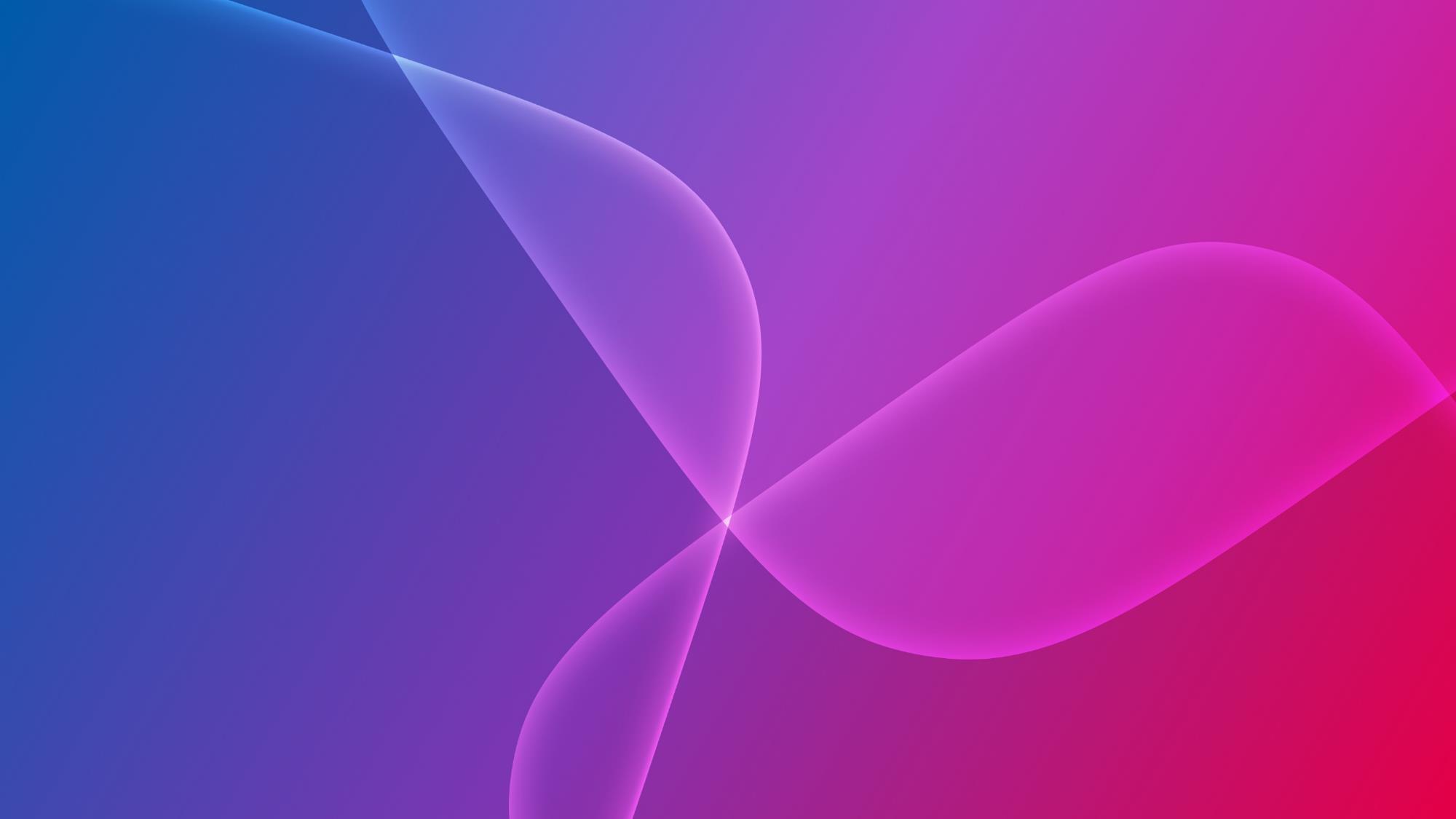 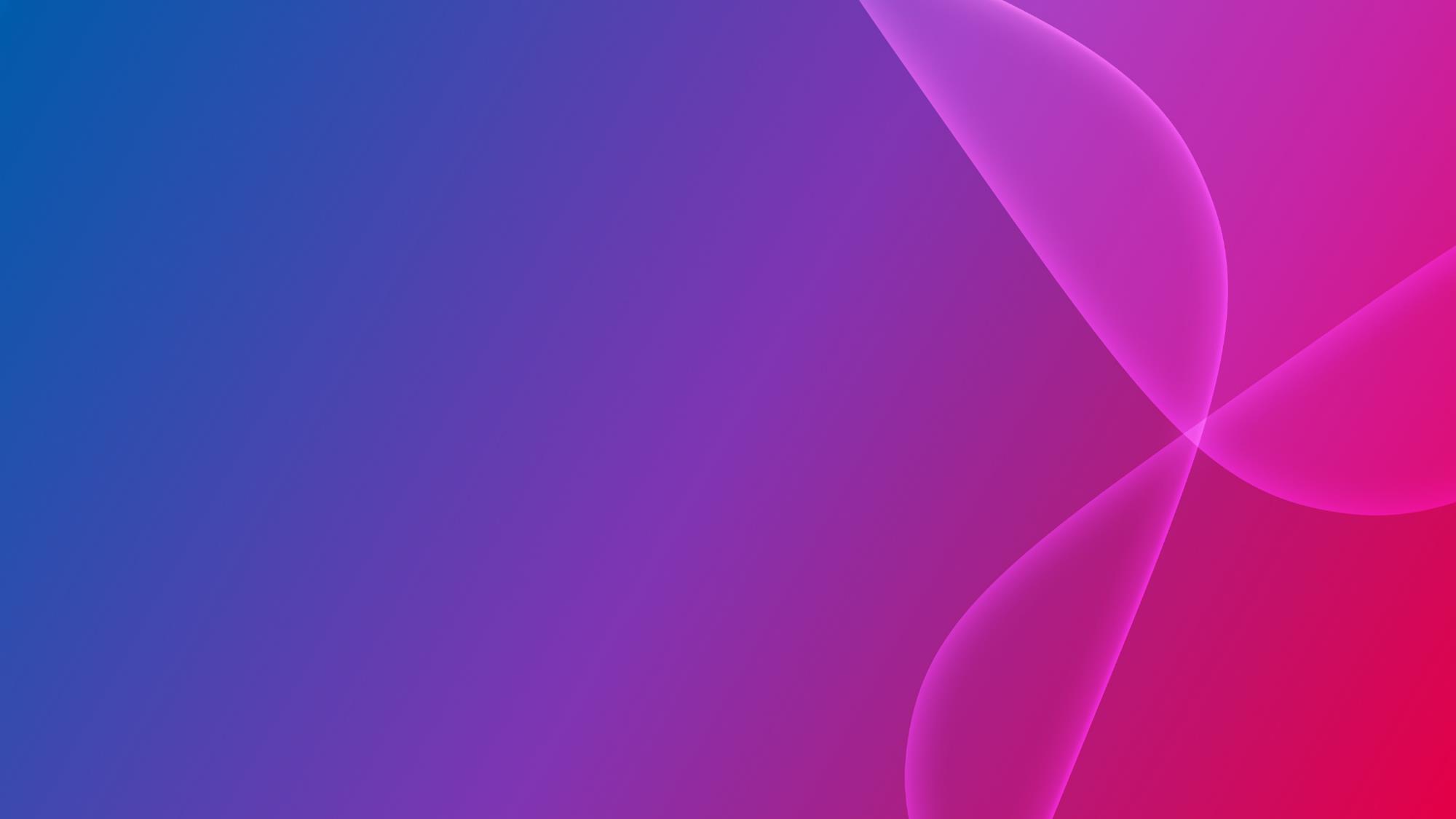 Спасибо за внимание!